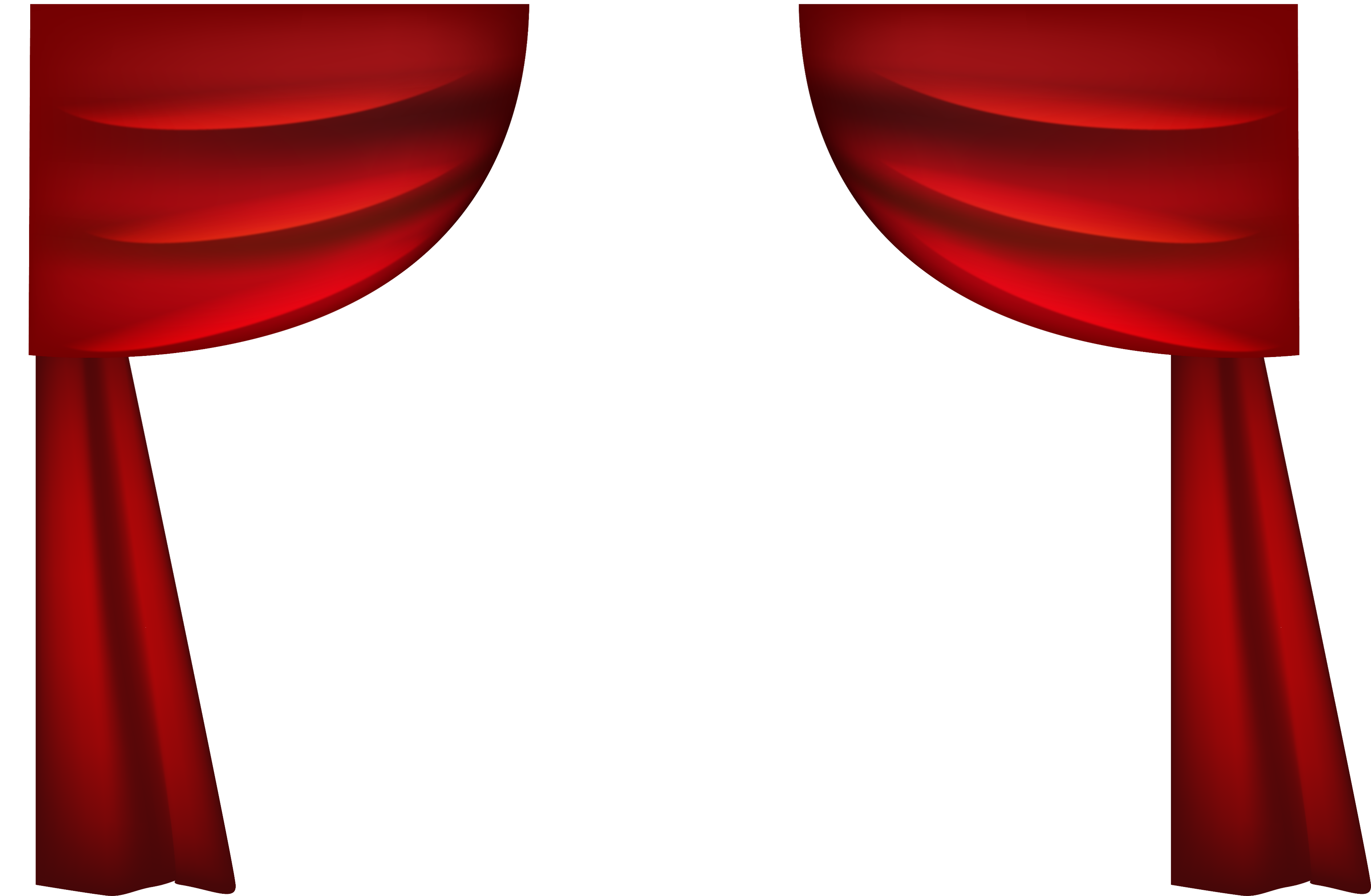 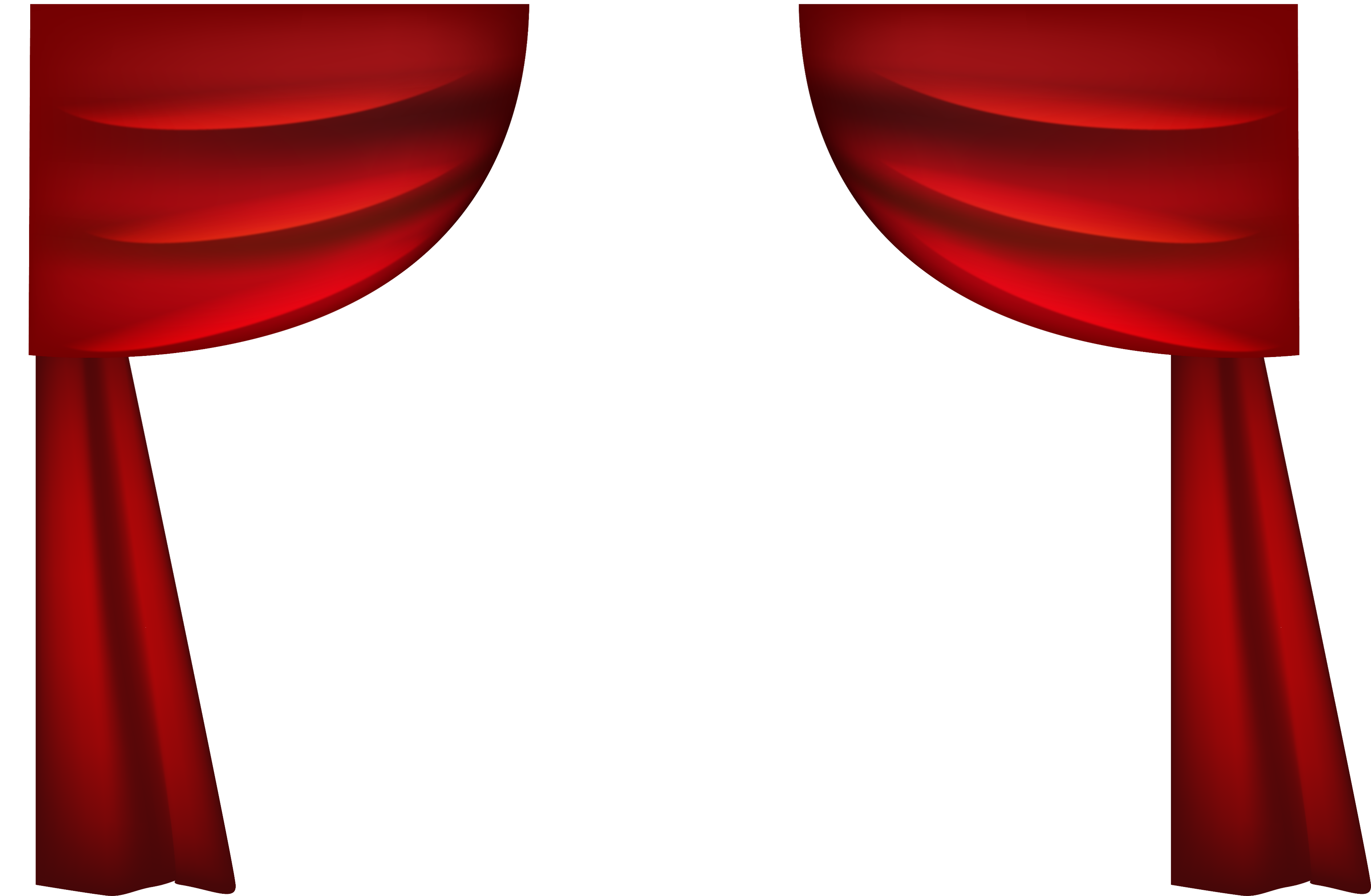 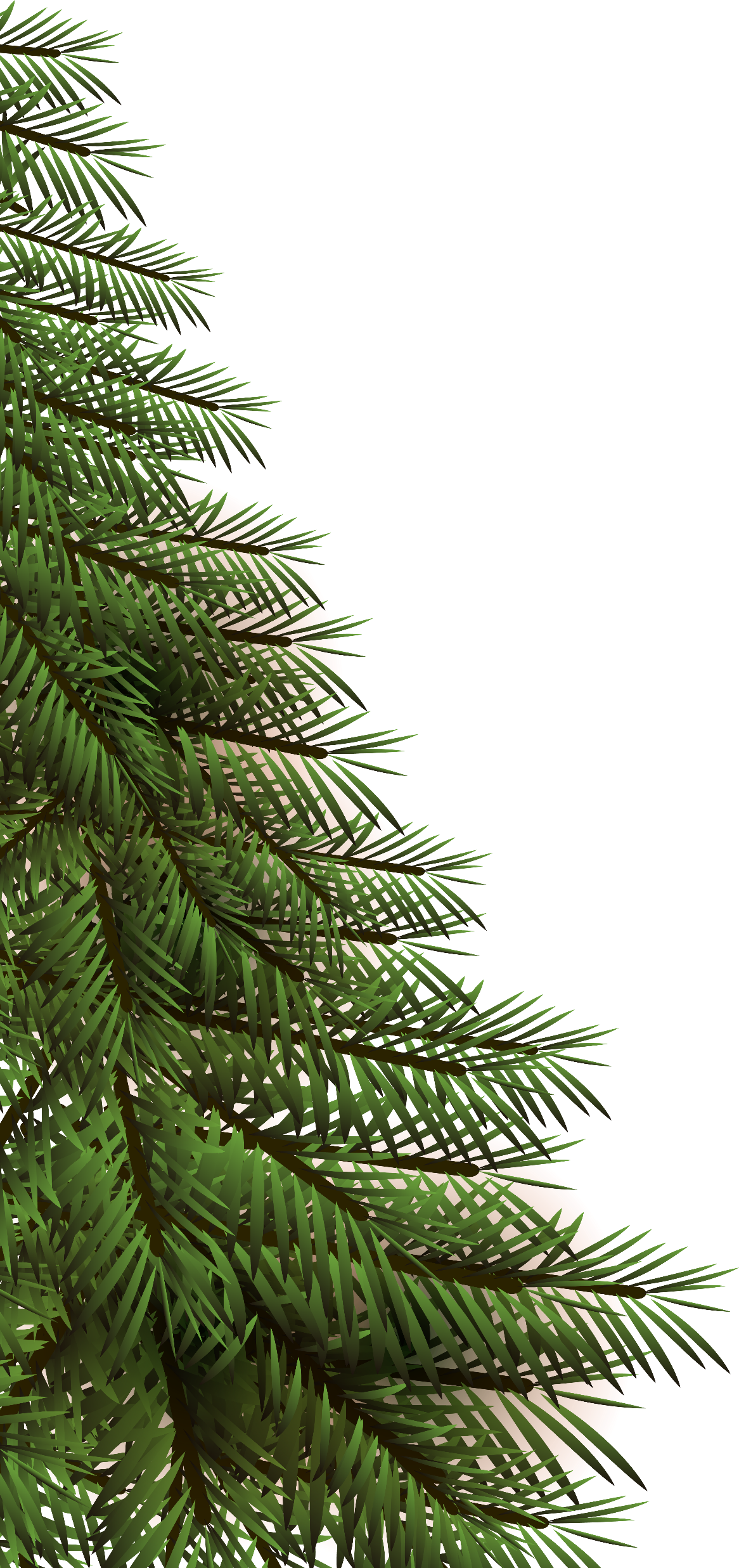 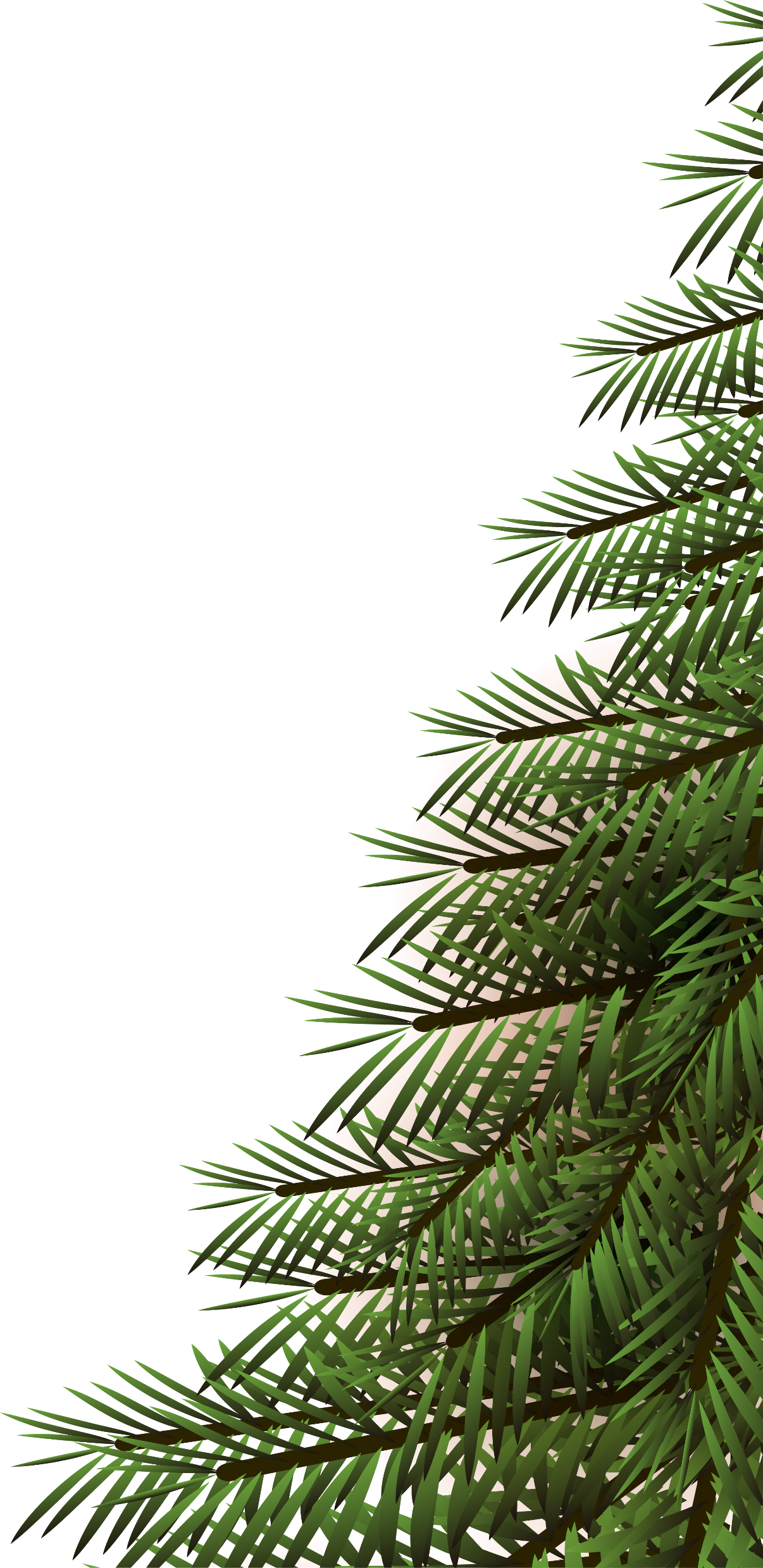 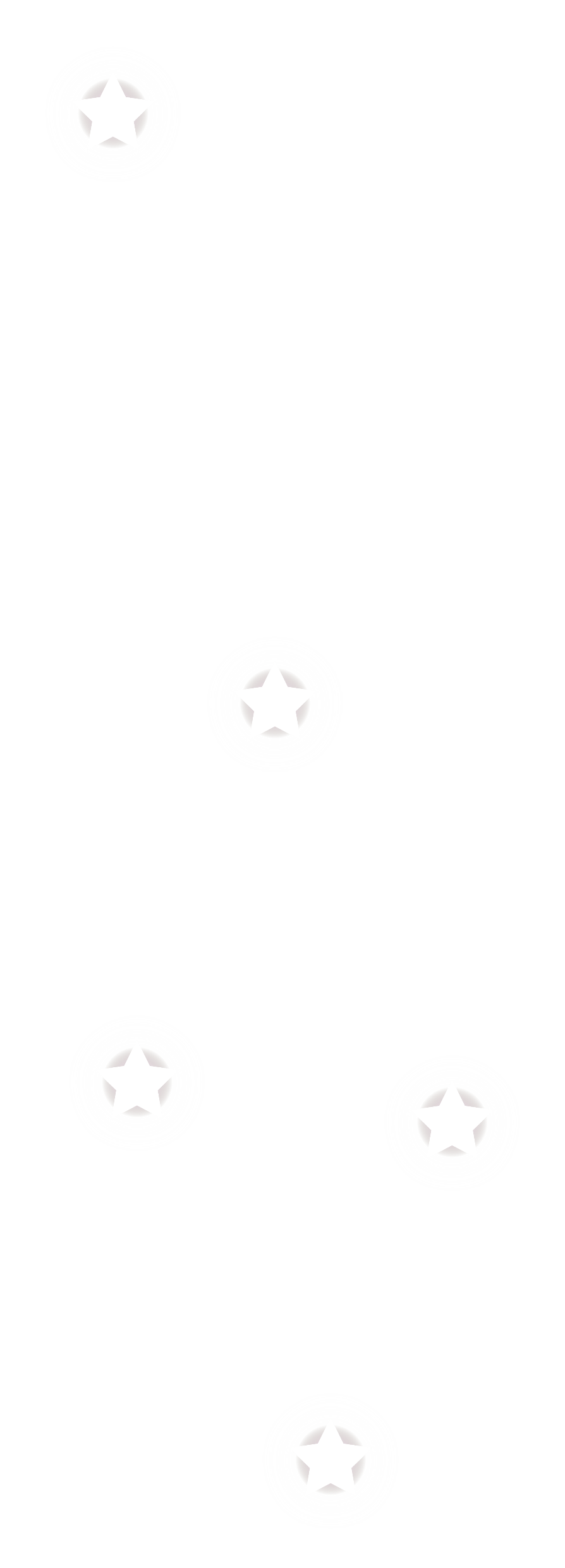 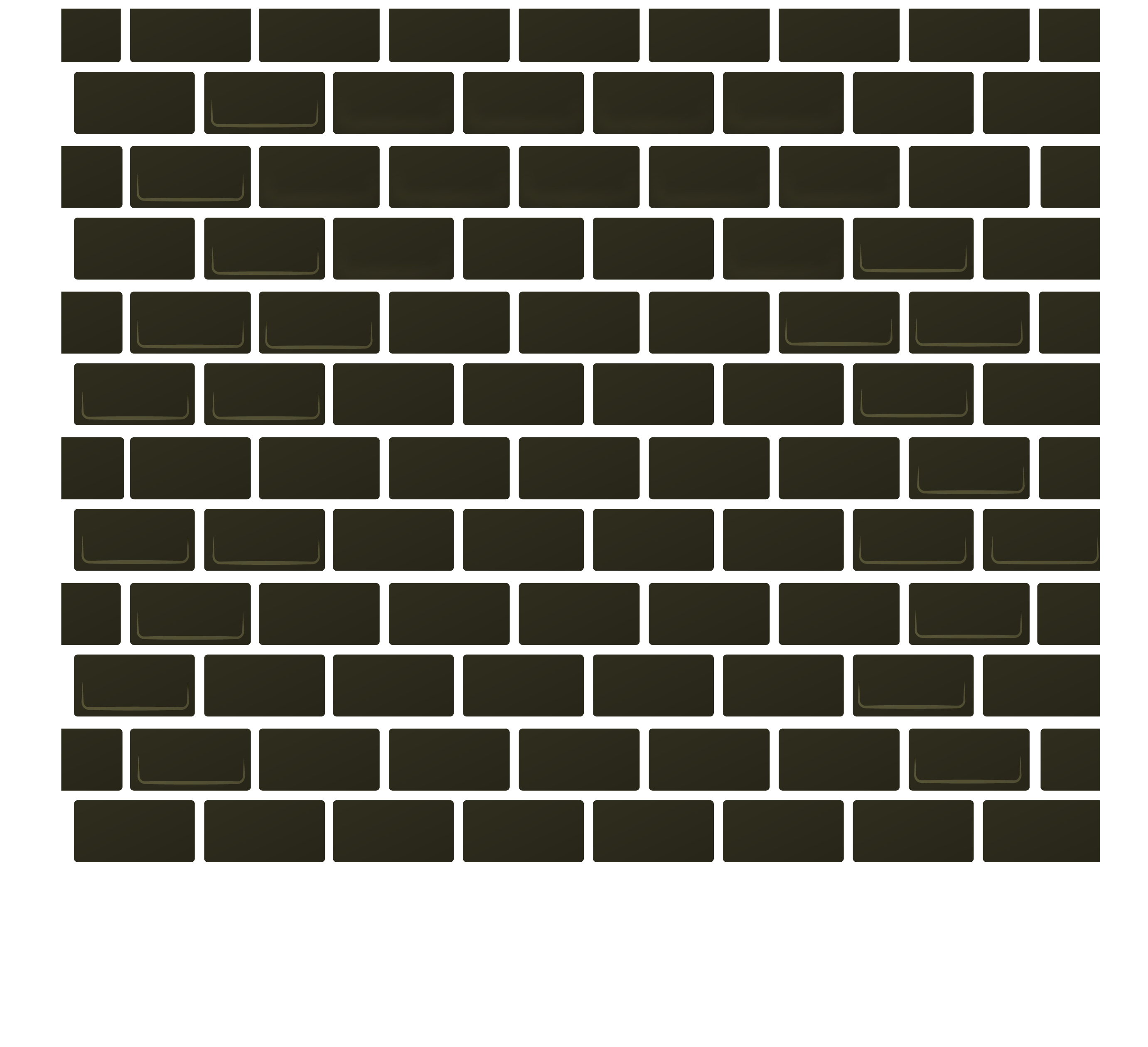 merry
Christmas
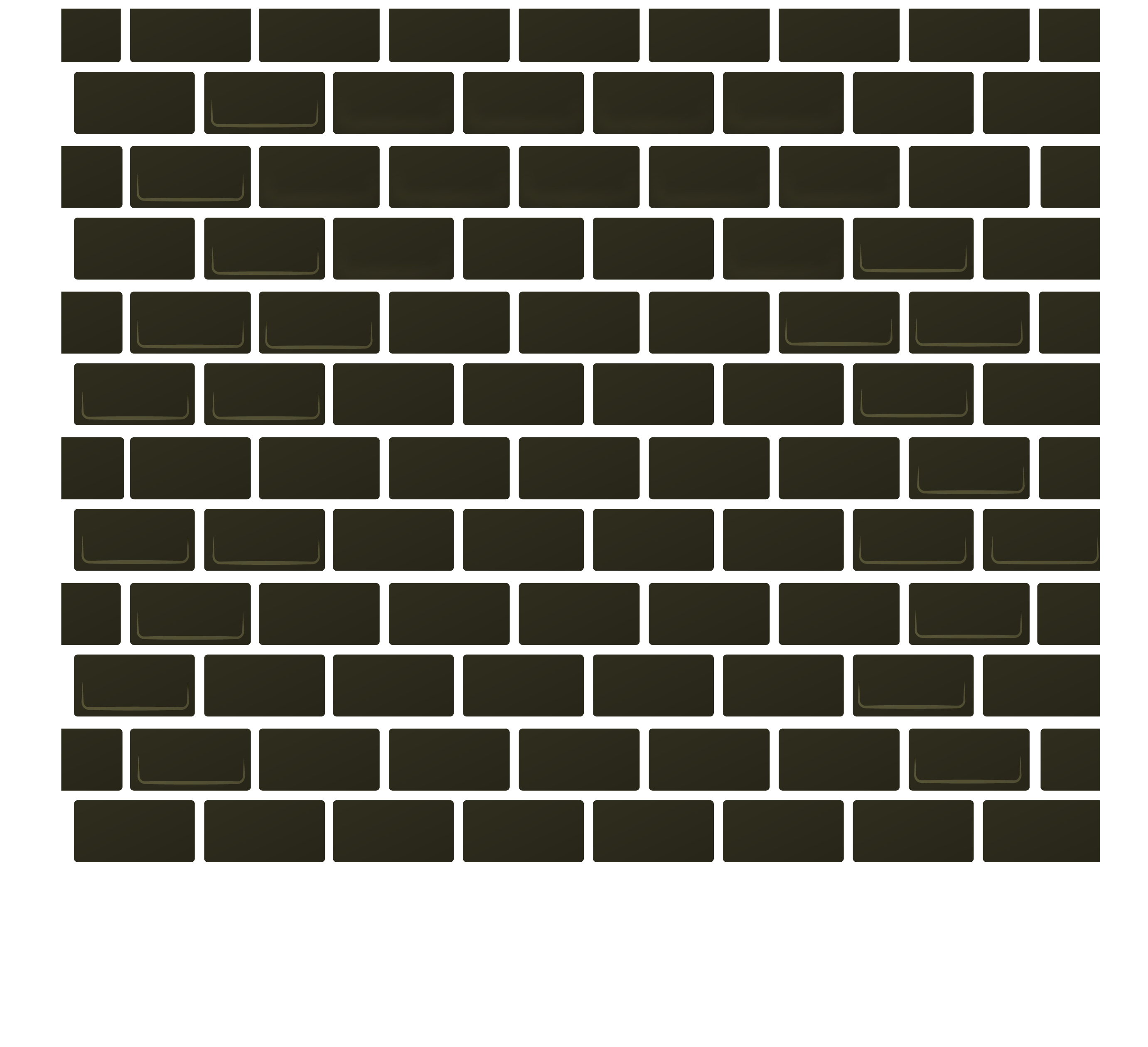 & HAPPY NEW YEAR
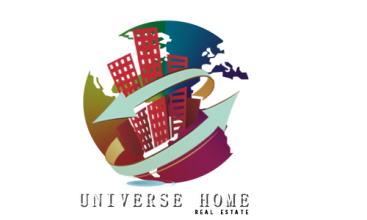 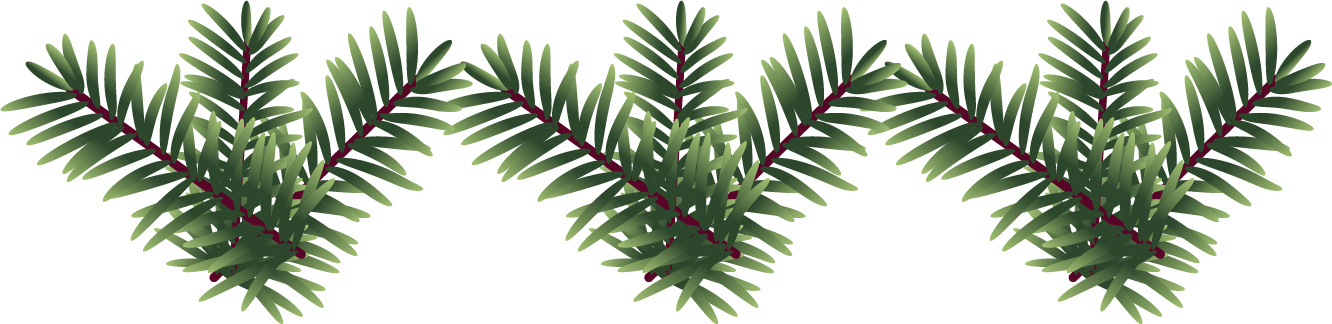 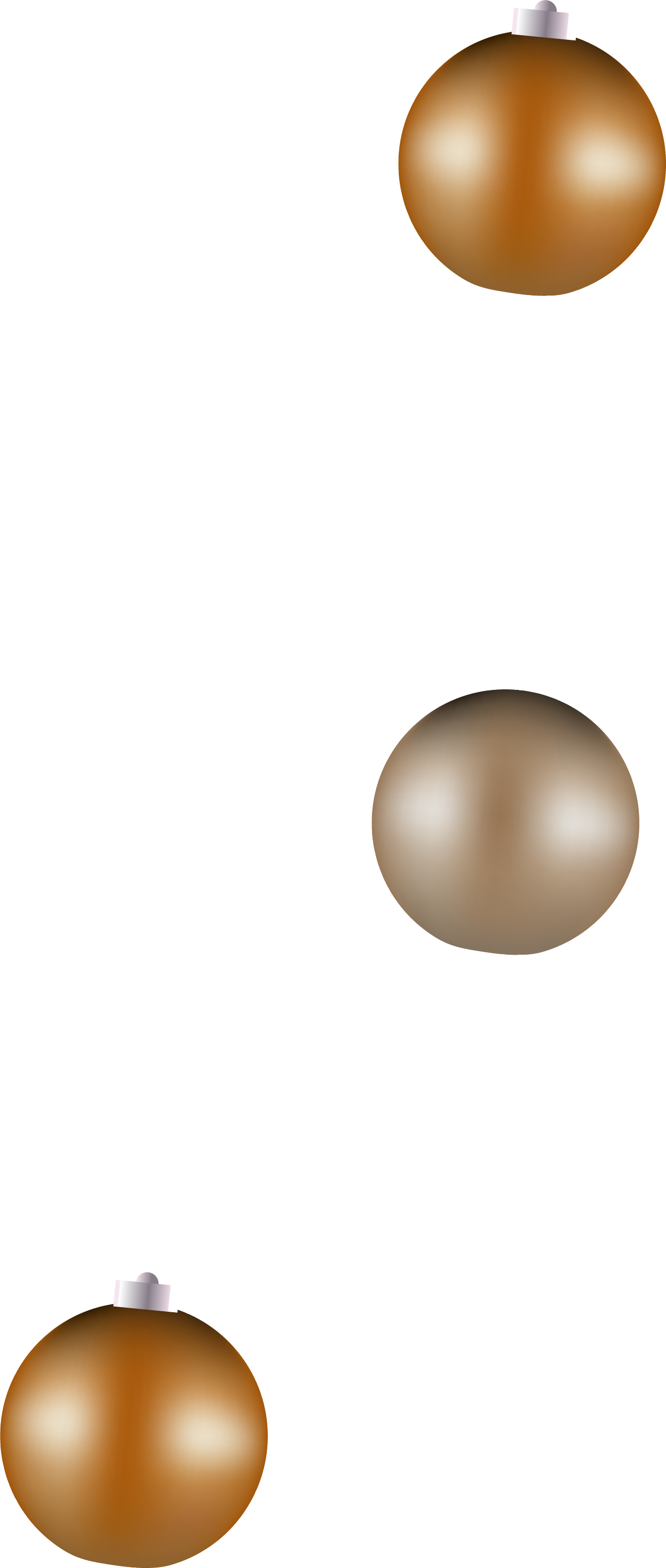 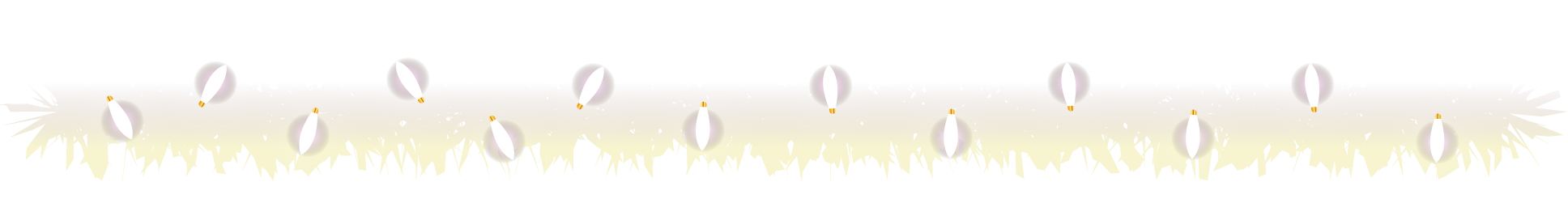 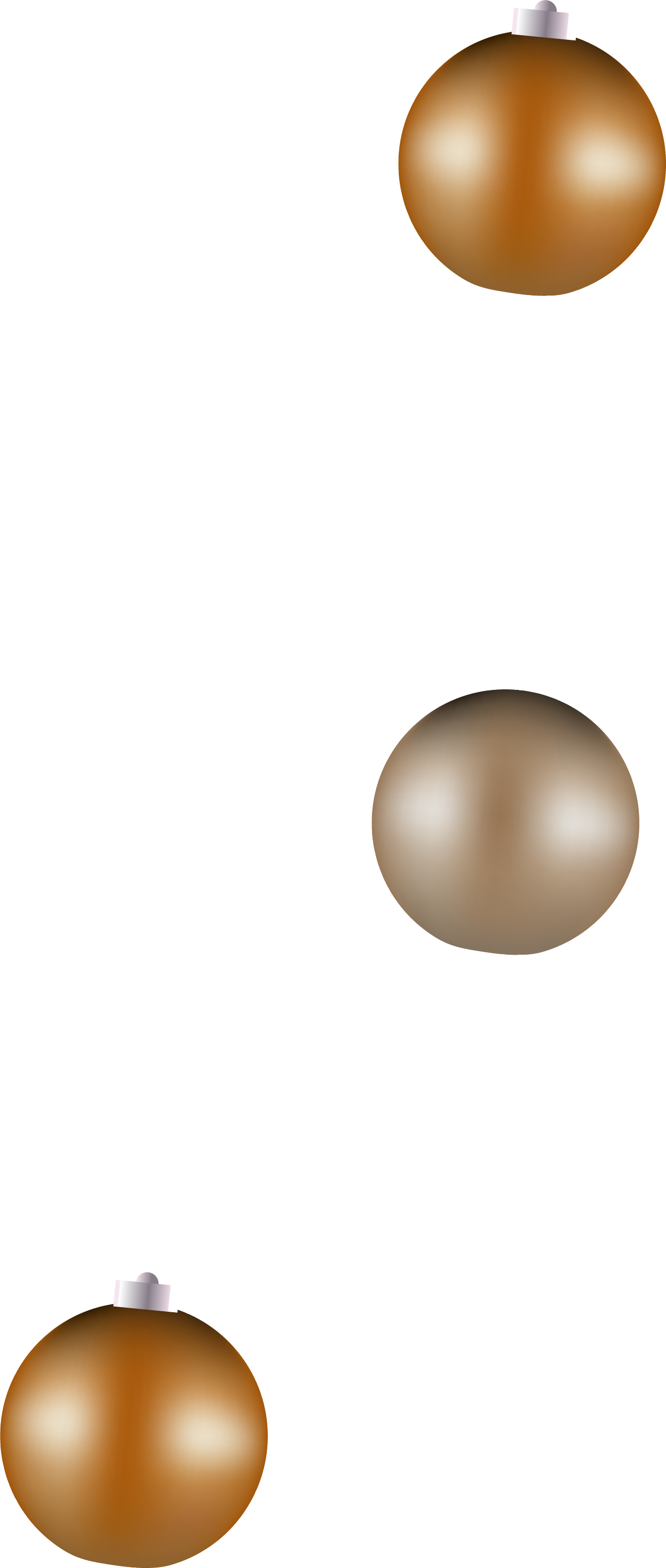 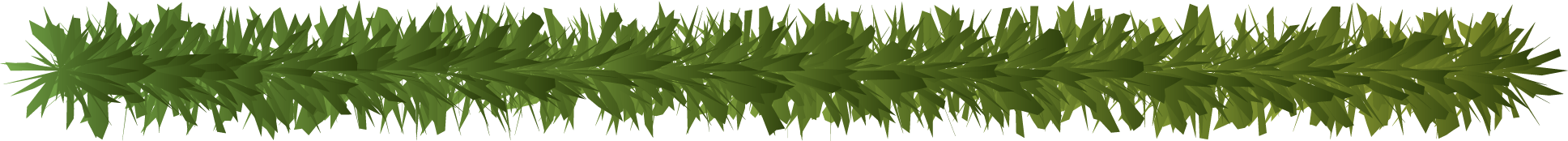 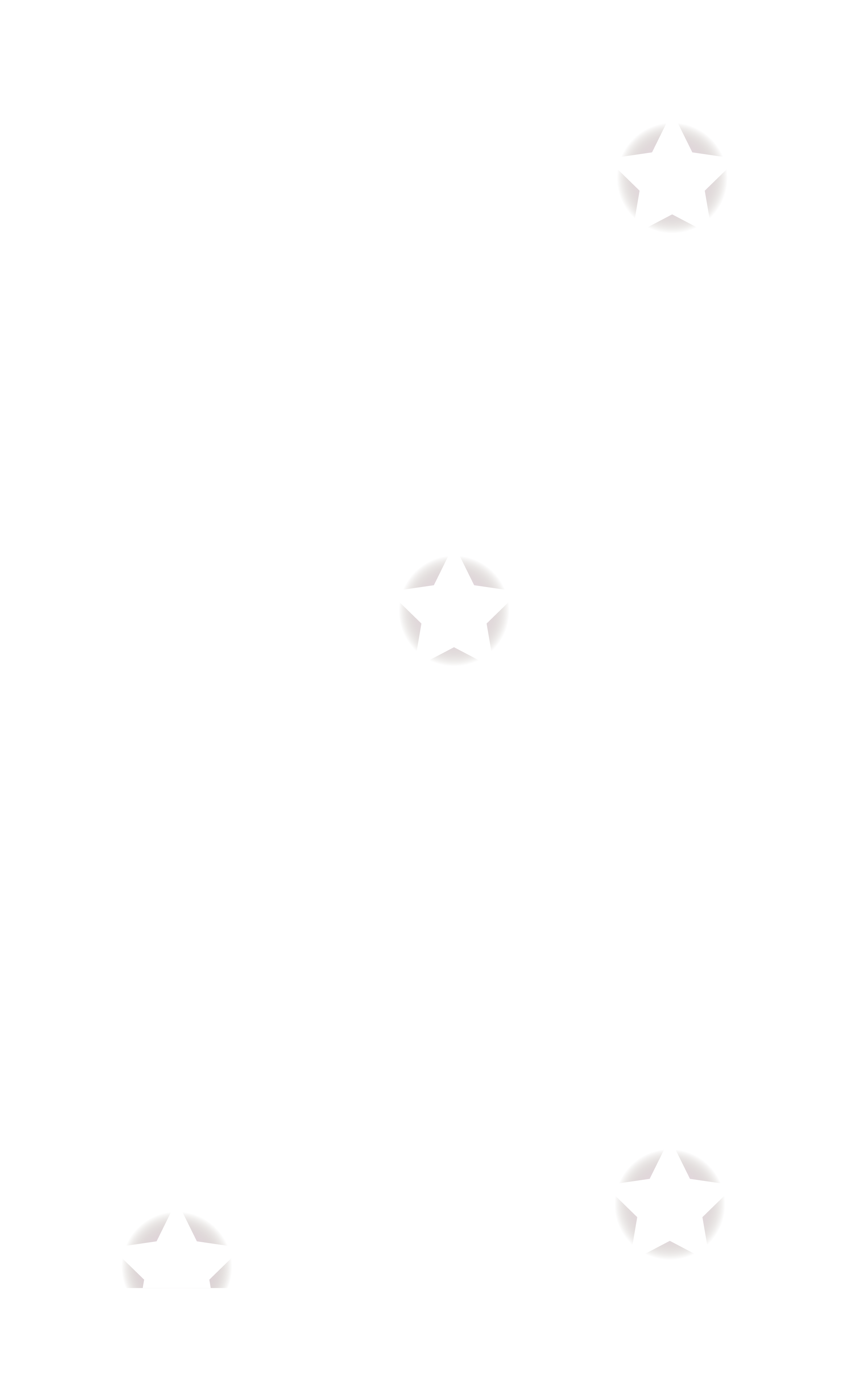 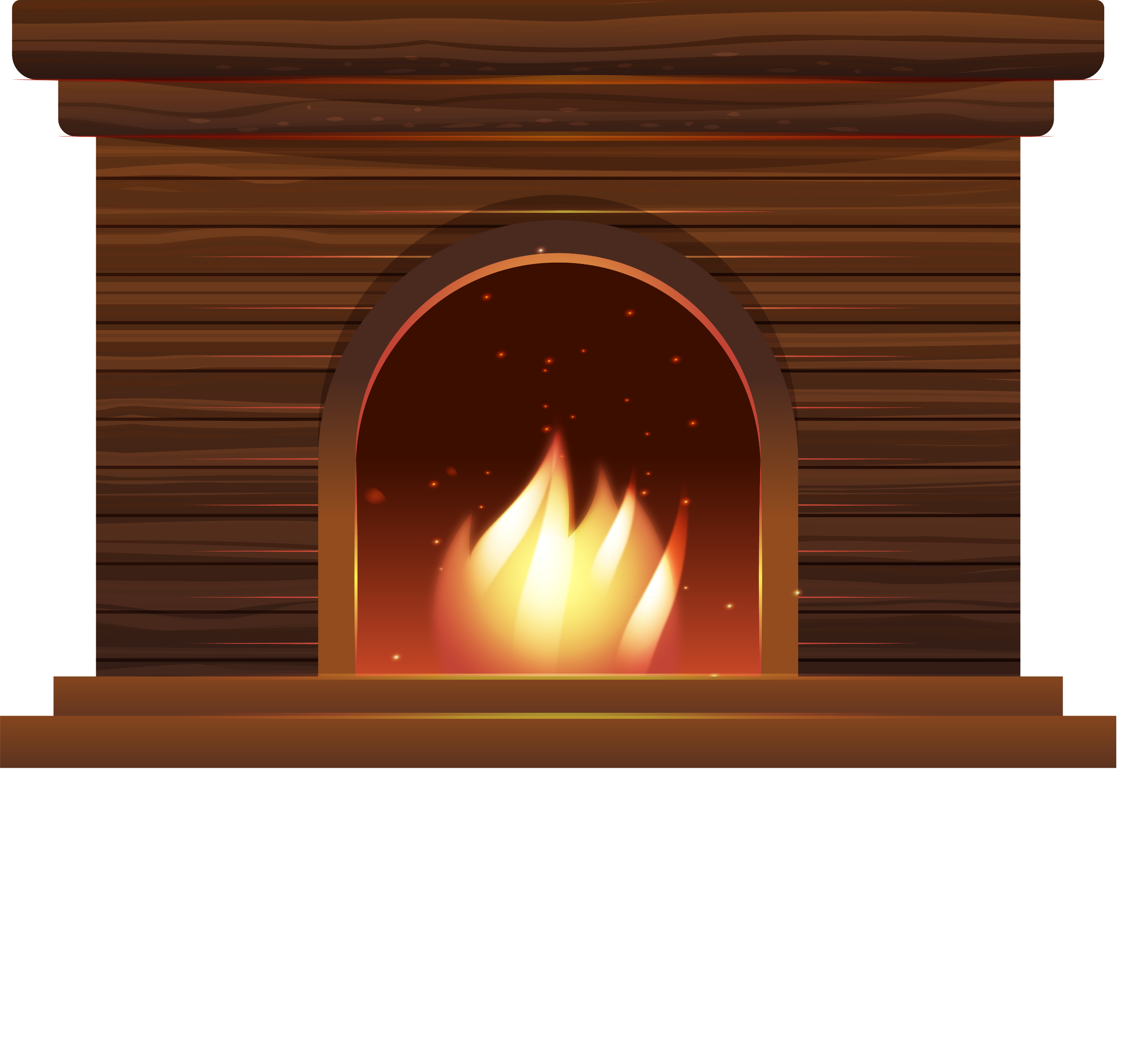 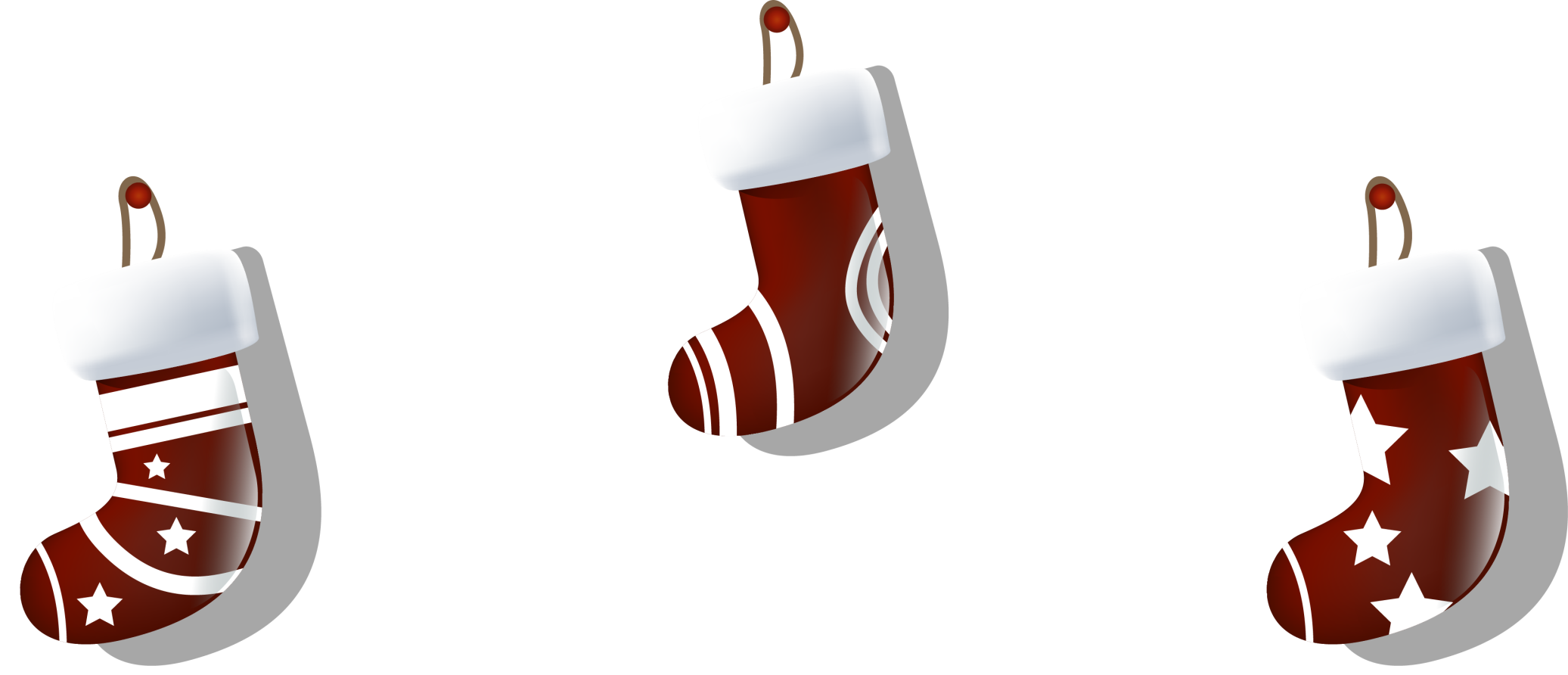 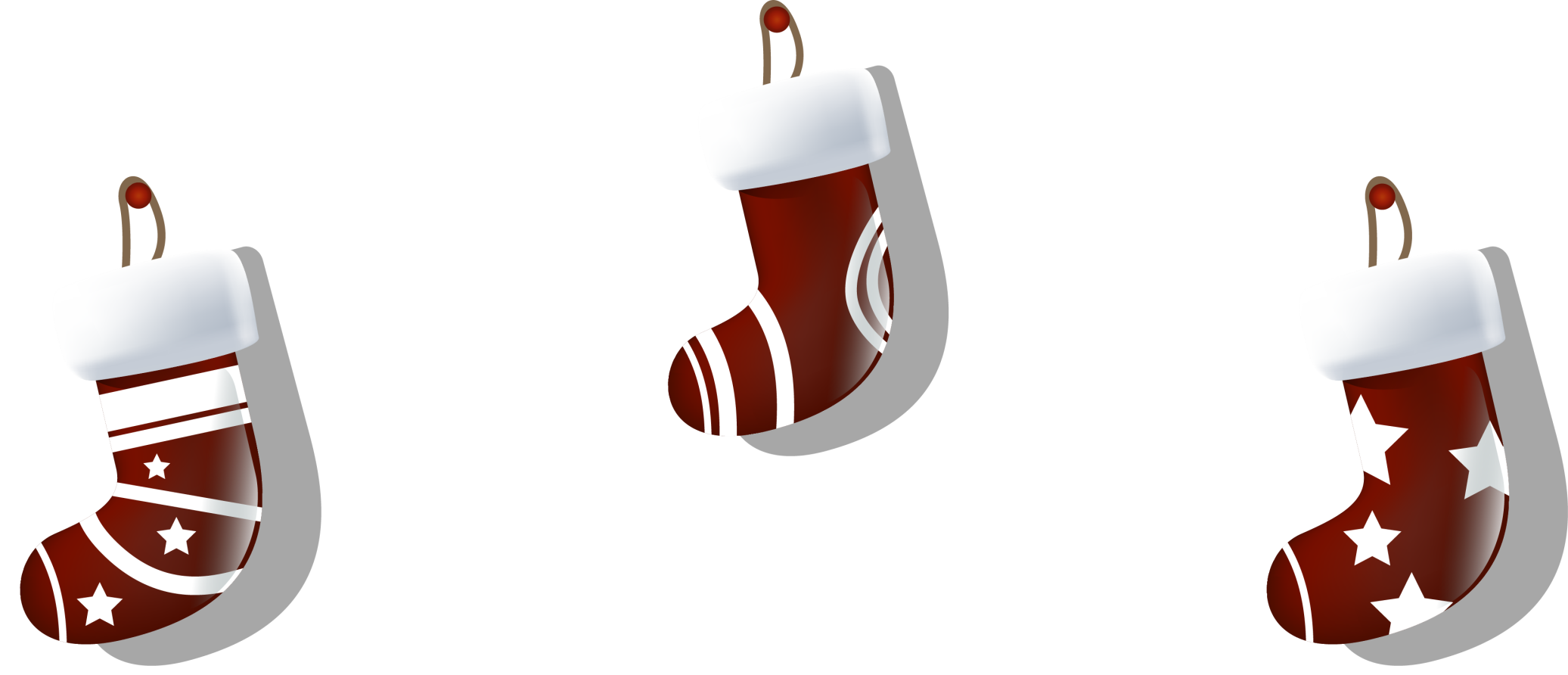 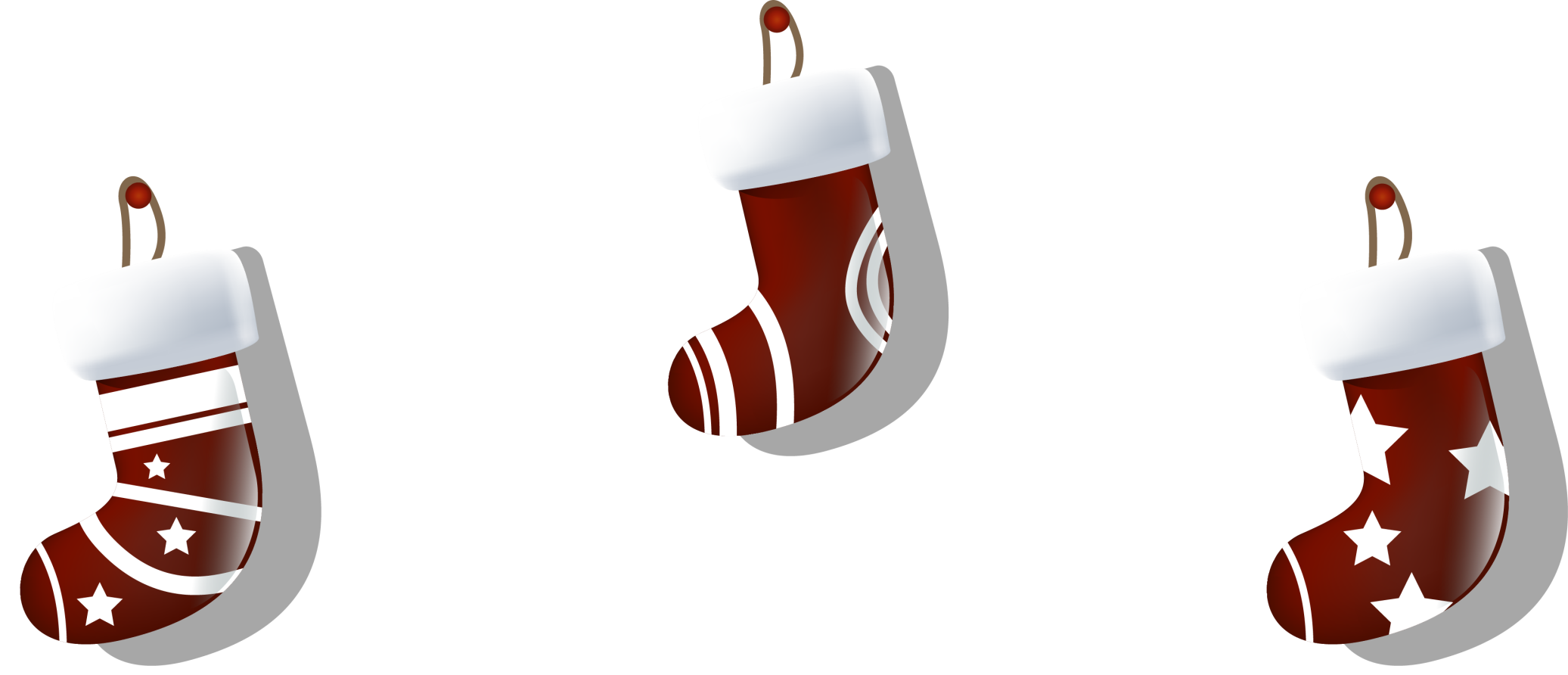 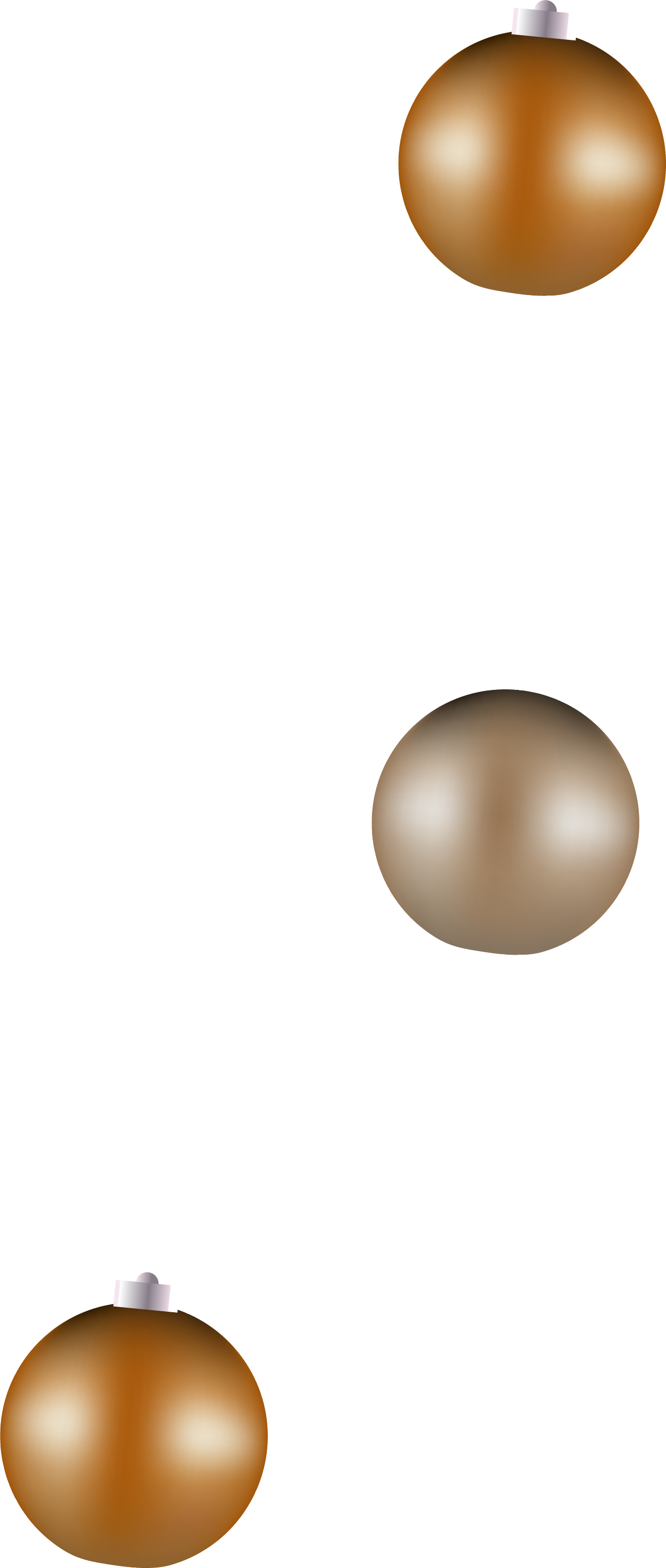 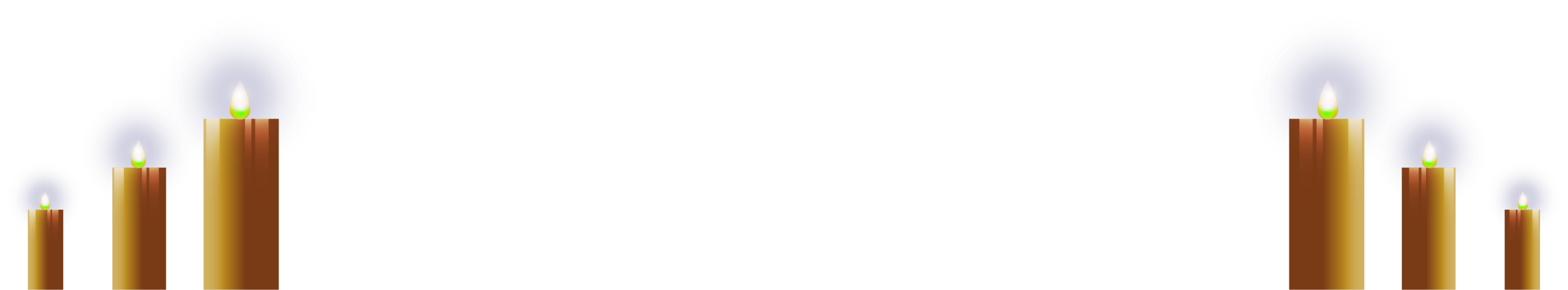 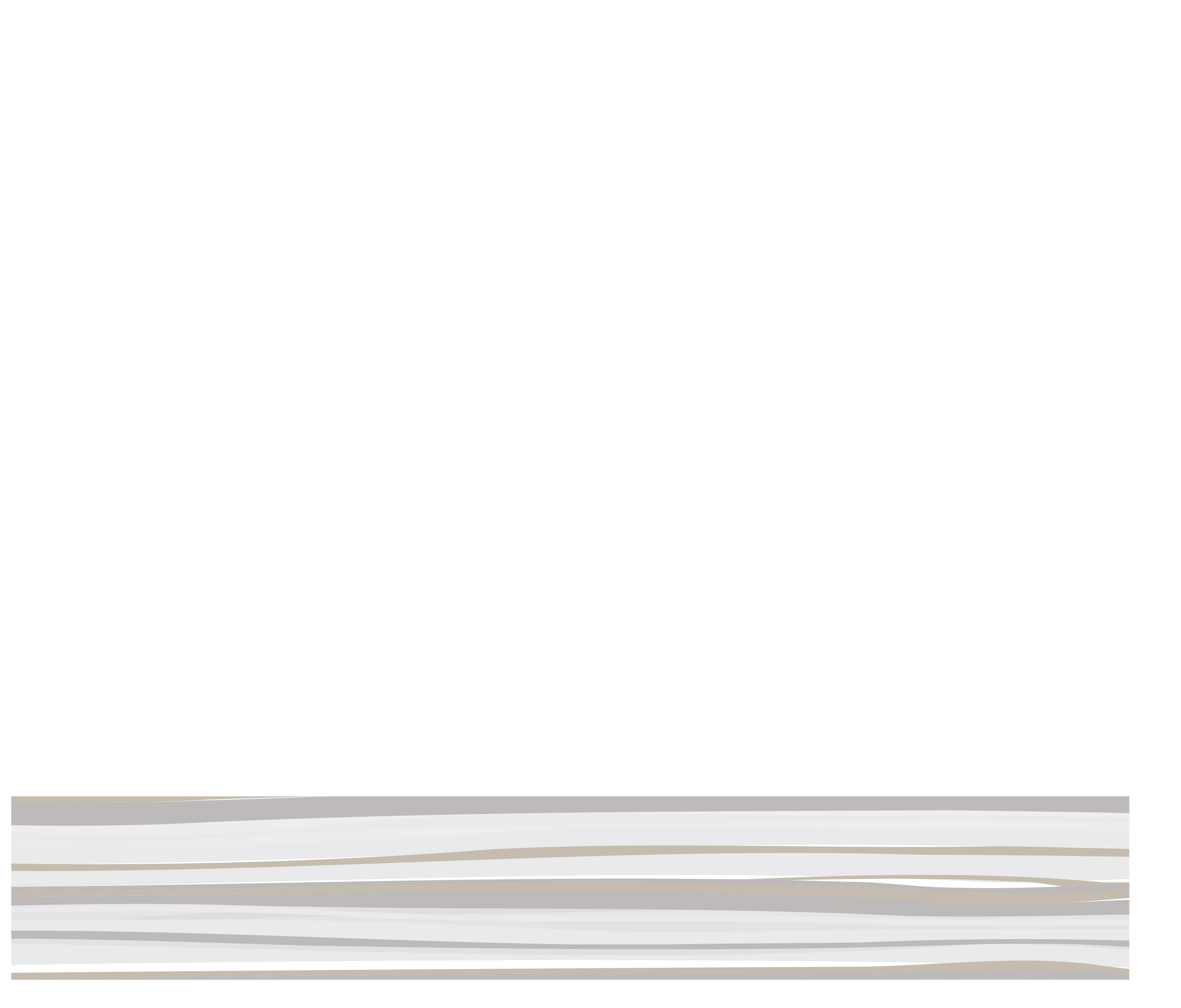 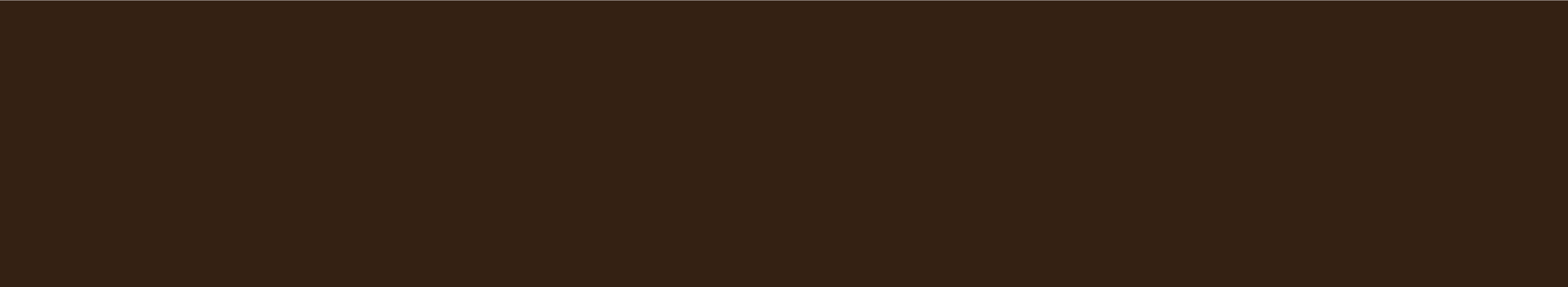 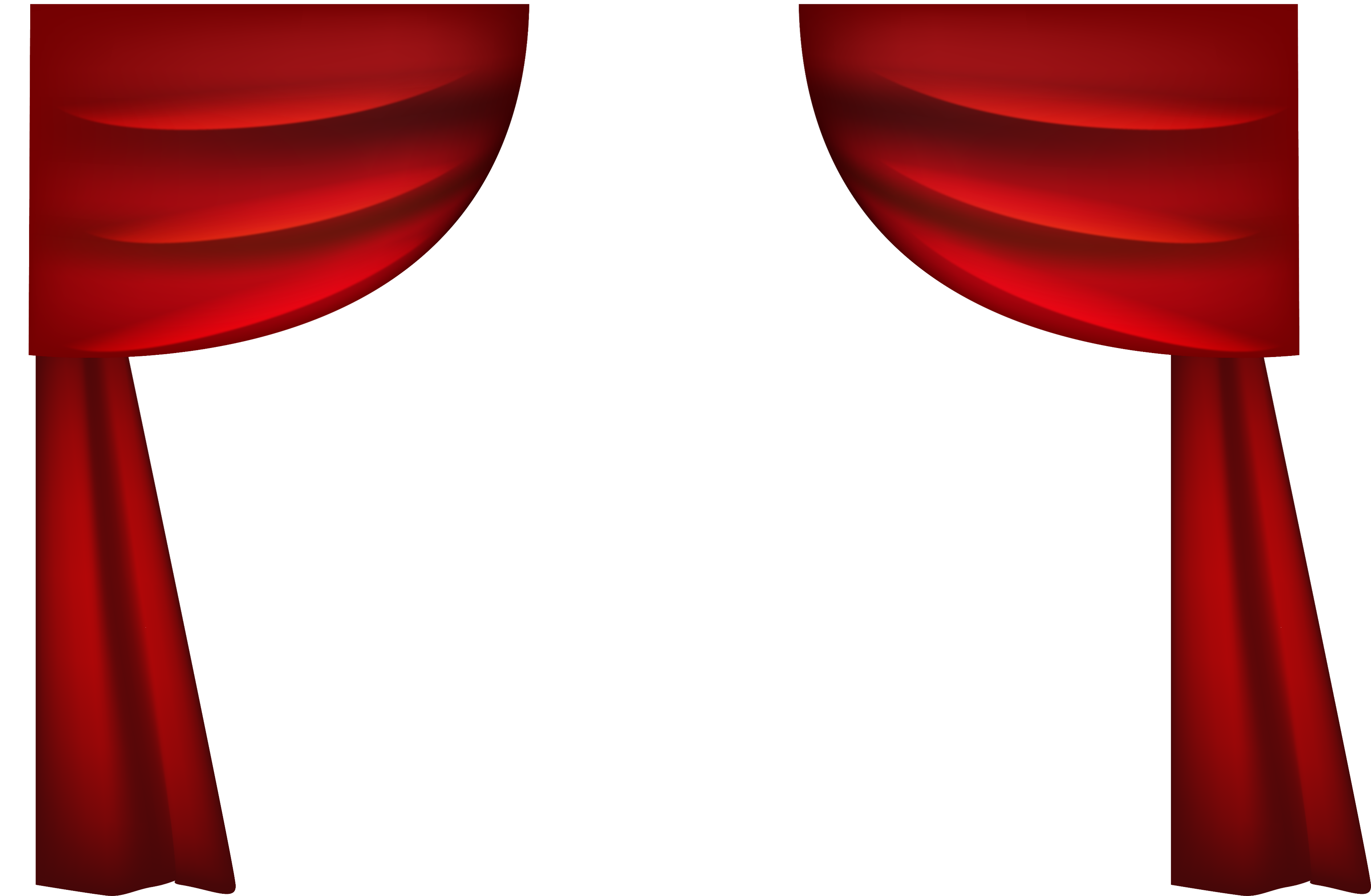 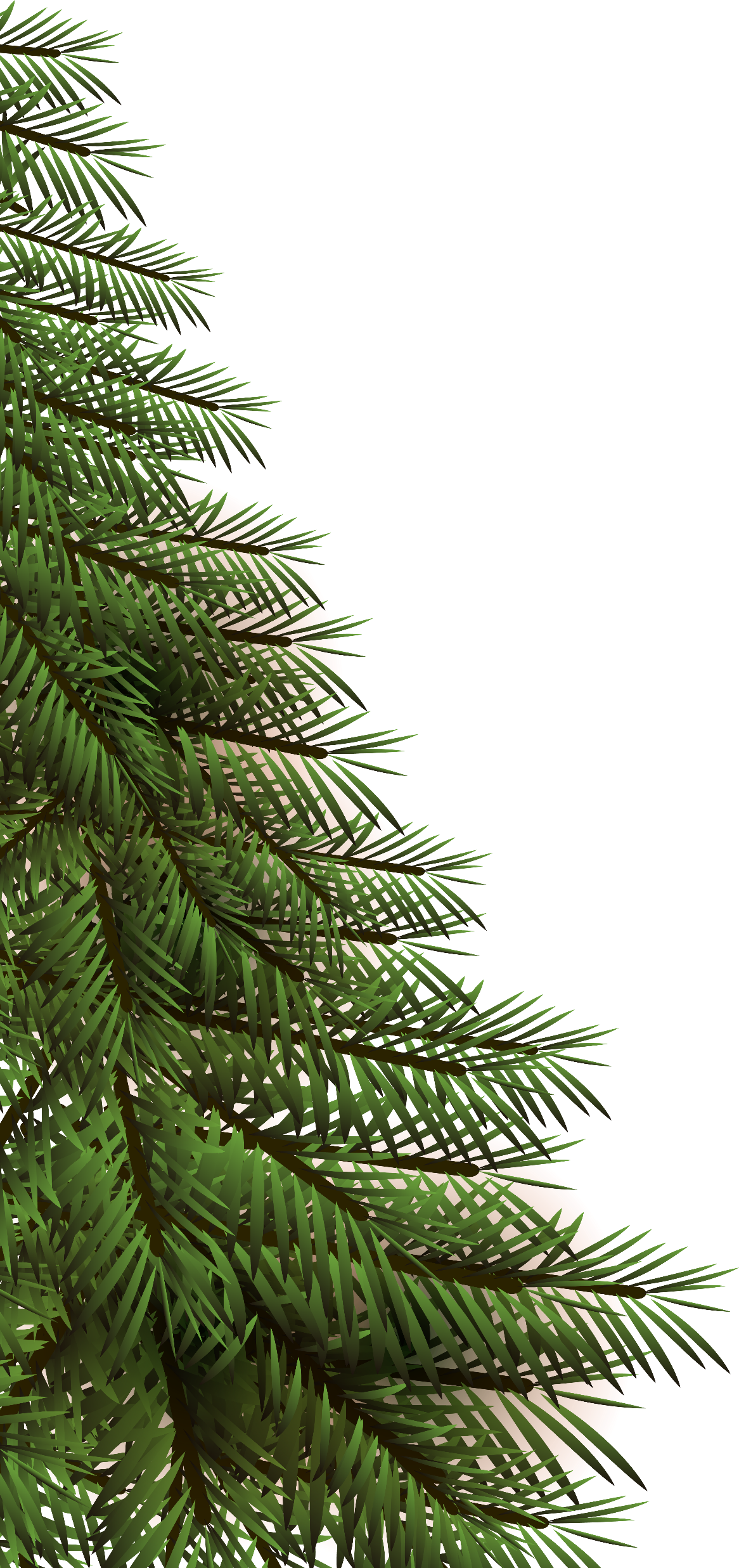 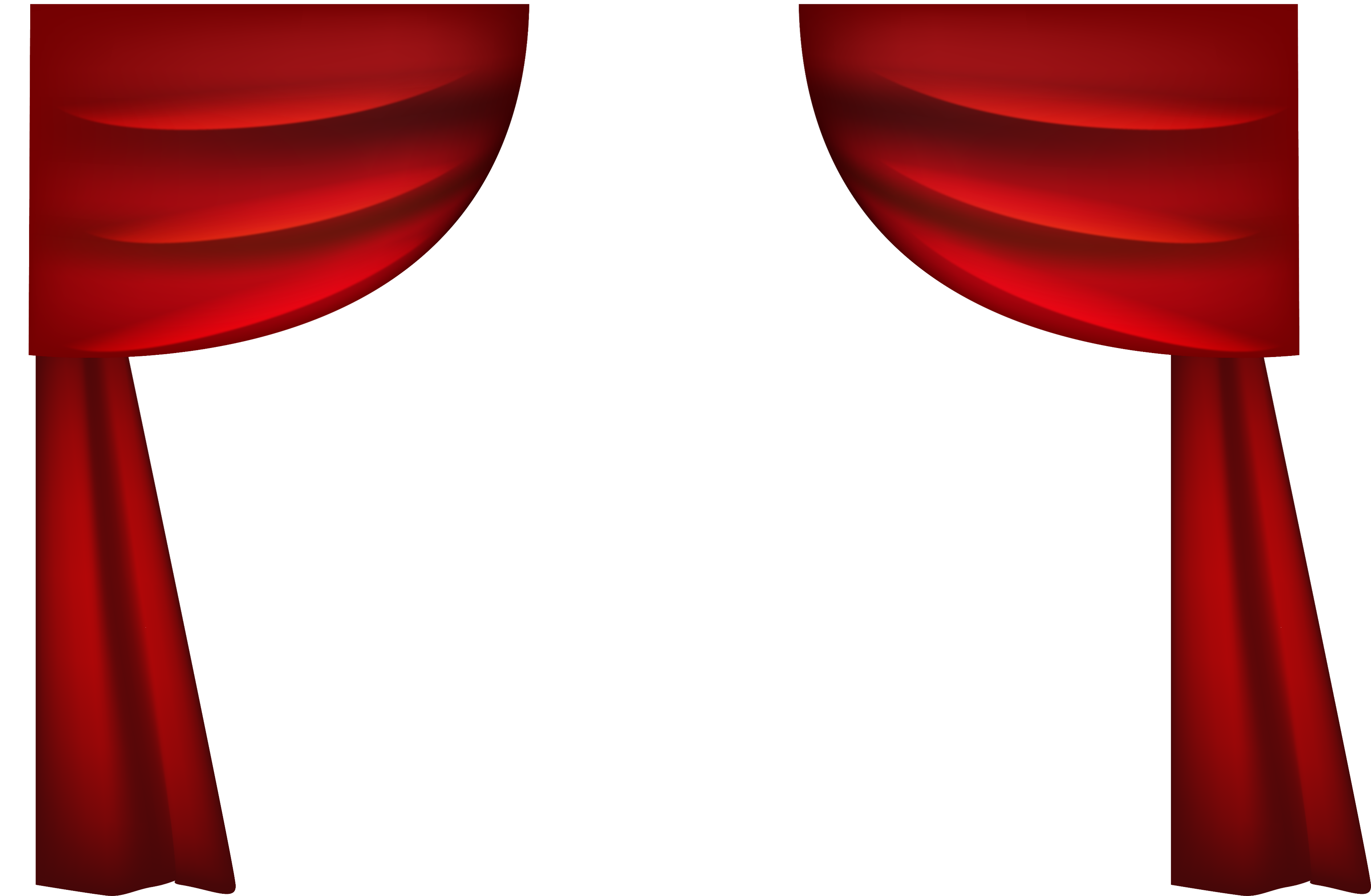 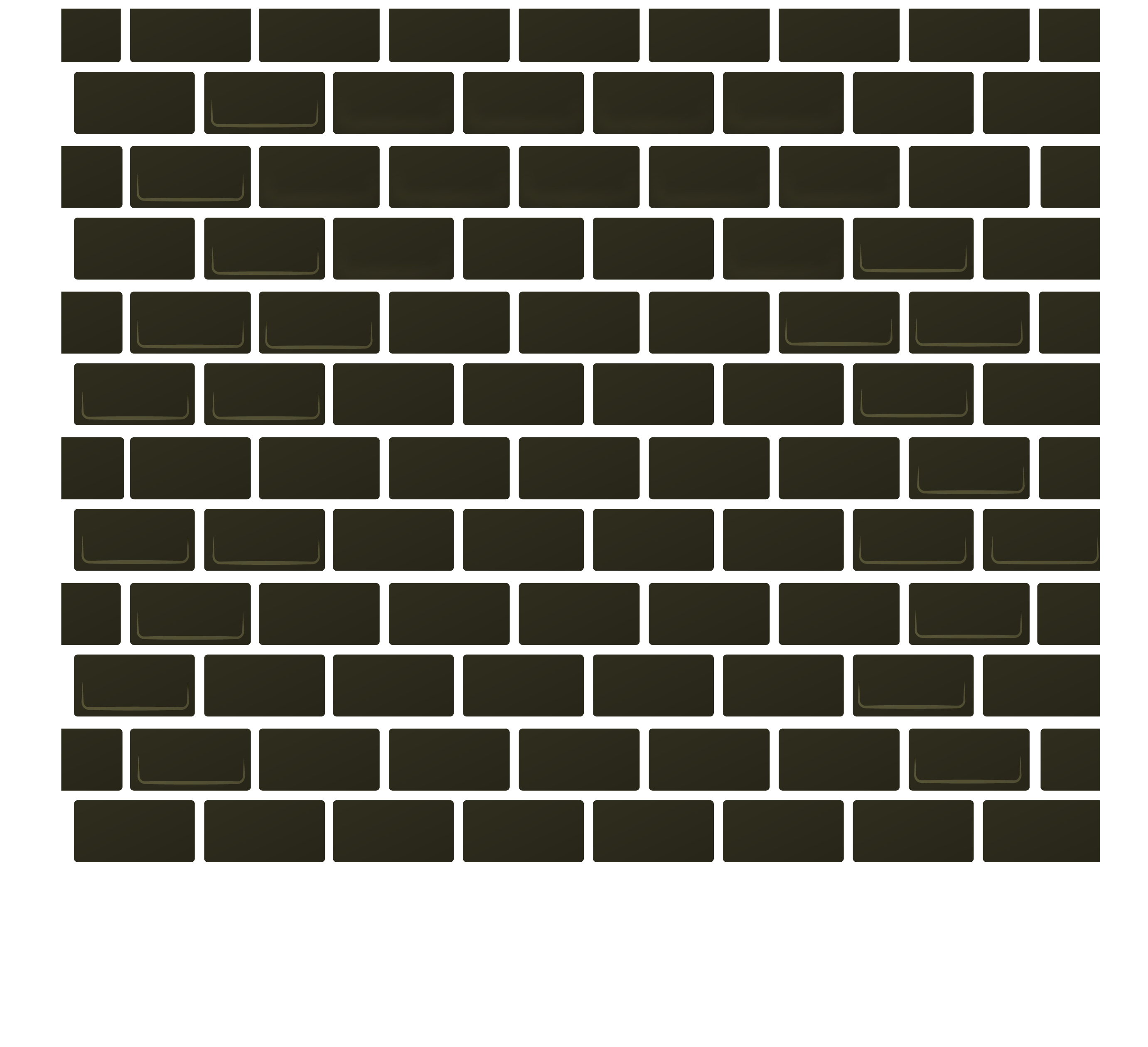 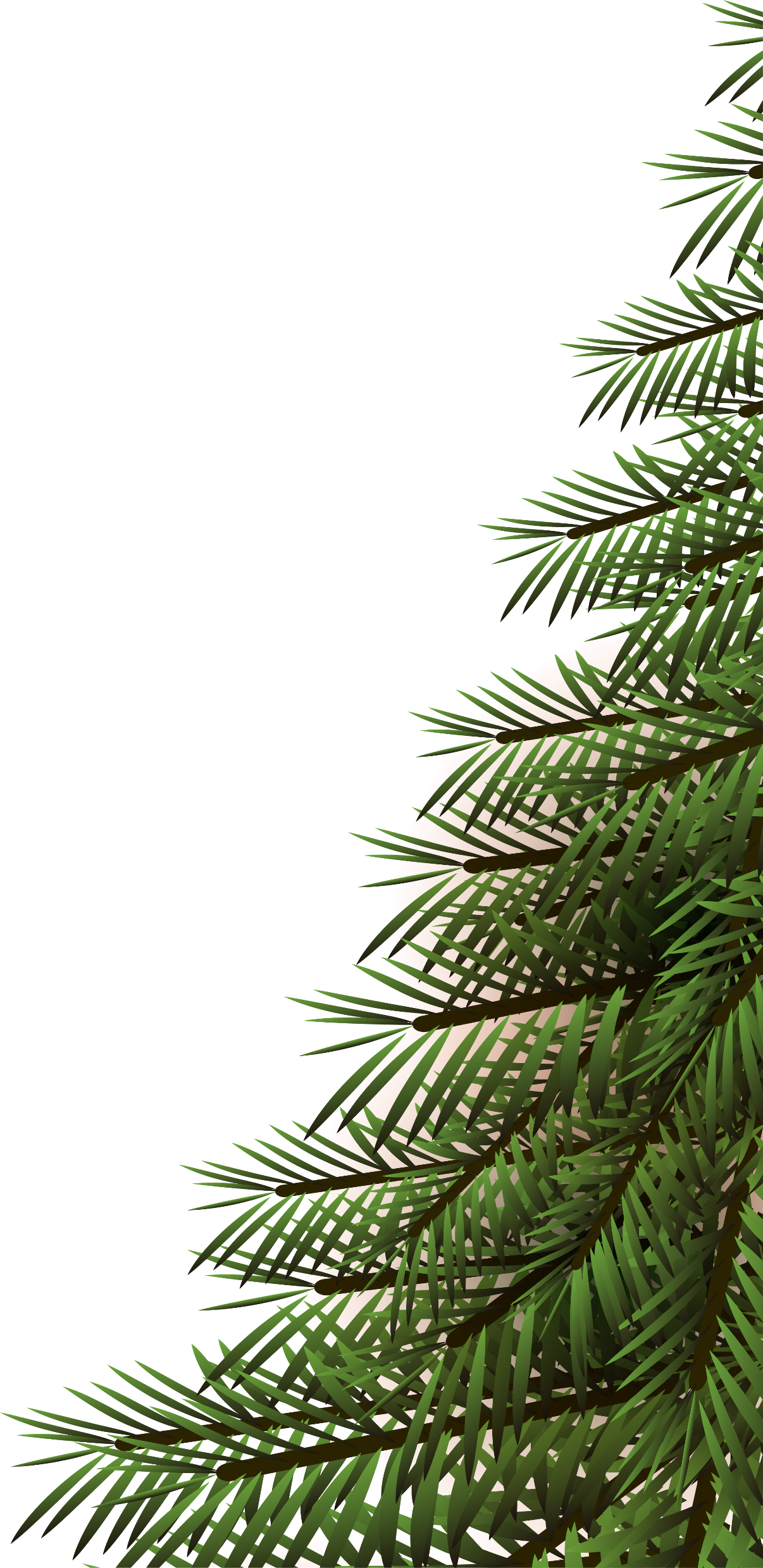 merry
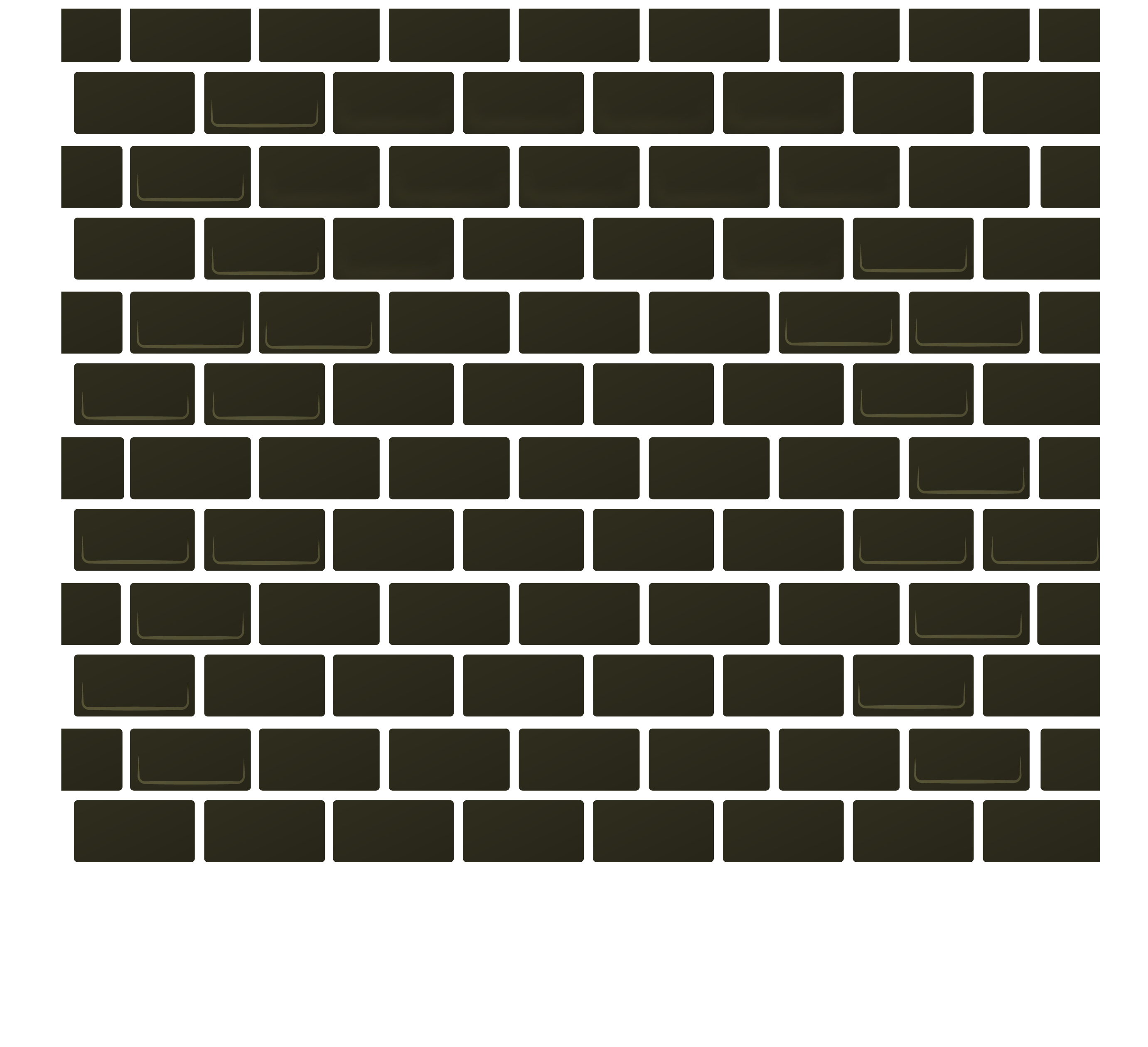 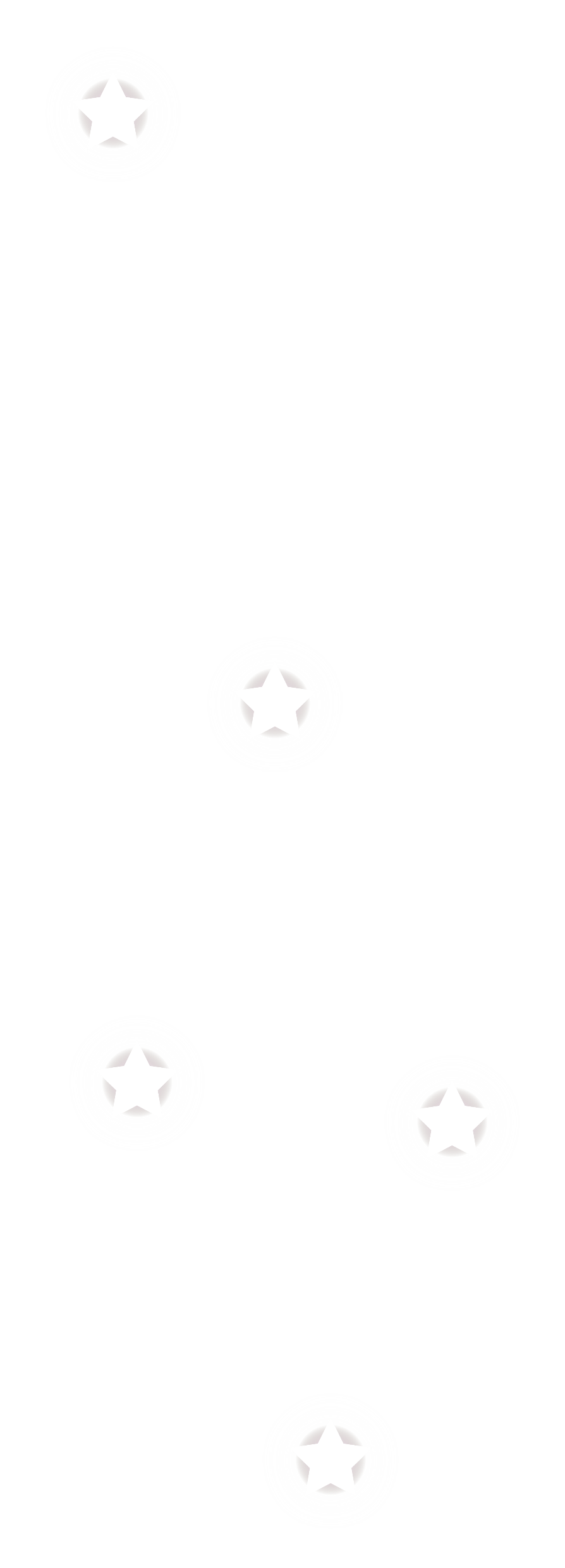 Christmas
GREETINGS
& HAPPY NEW YEAR
one of the real joys this holiday season IS Warmest thoughts and best wishes for a wonderful holiday and a very happy new year. Wishing you the gifts of the season — Peace, Joy, Hope.
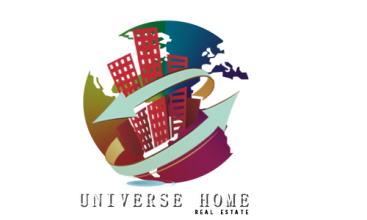 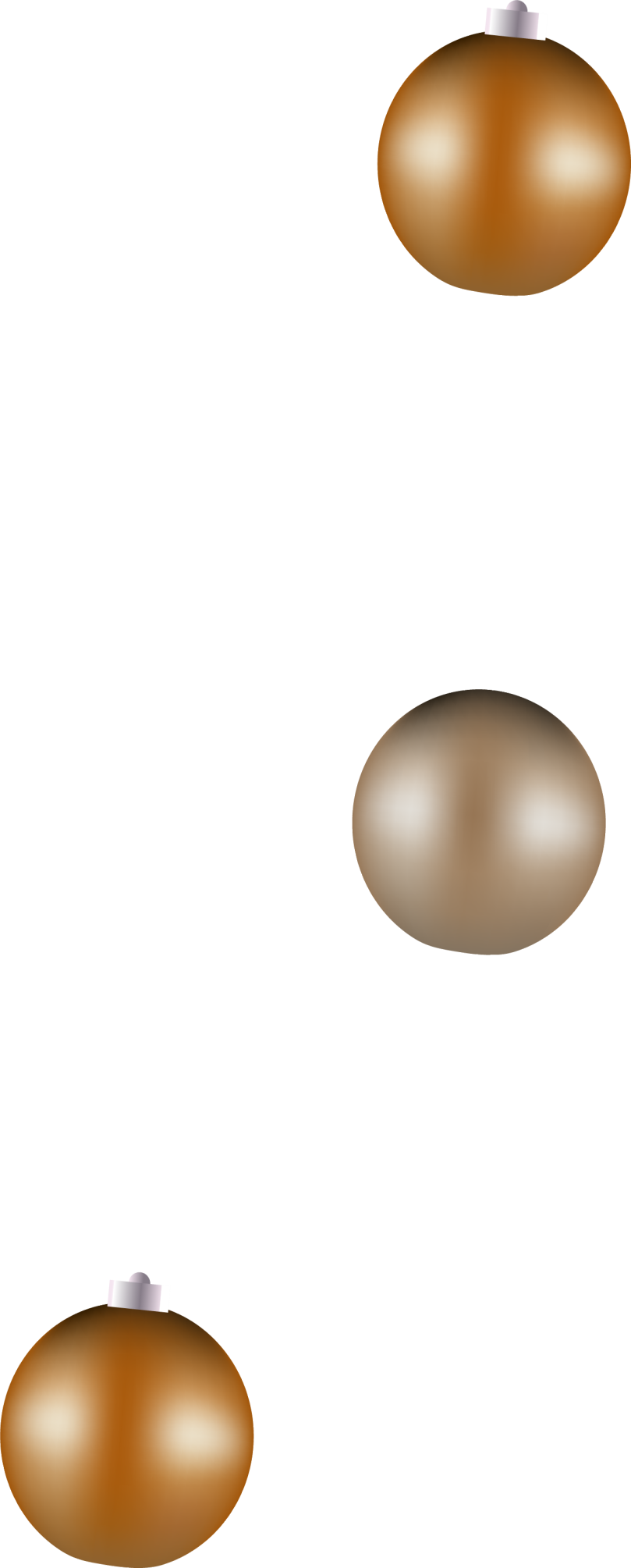 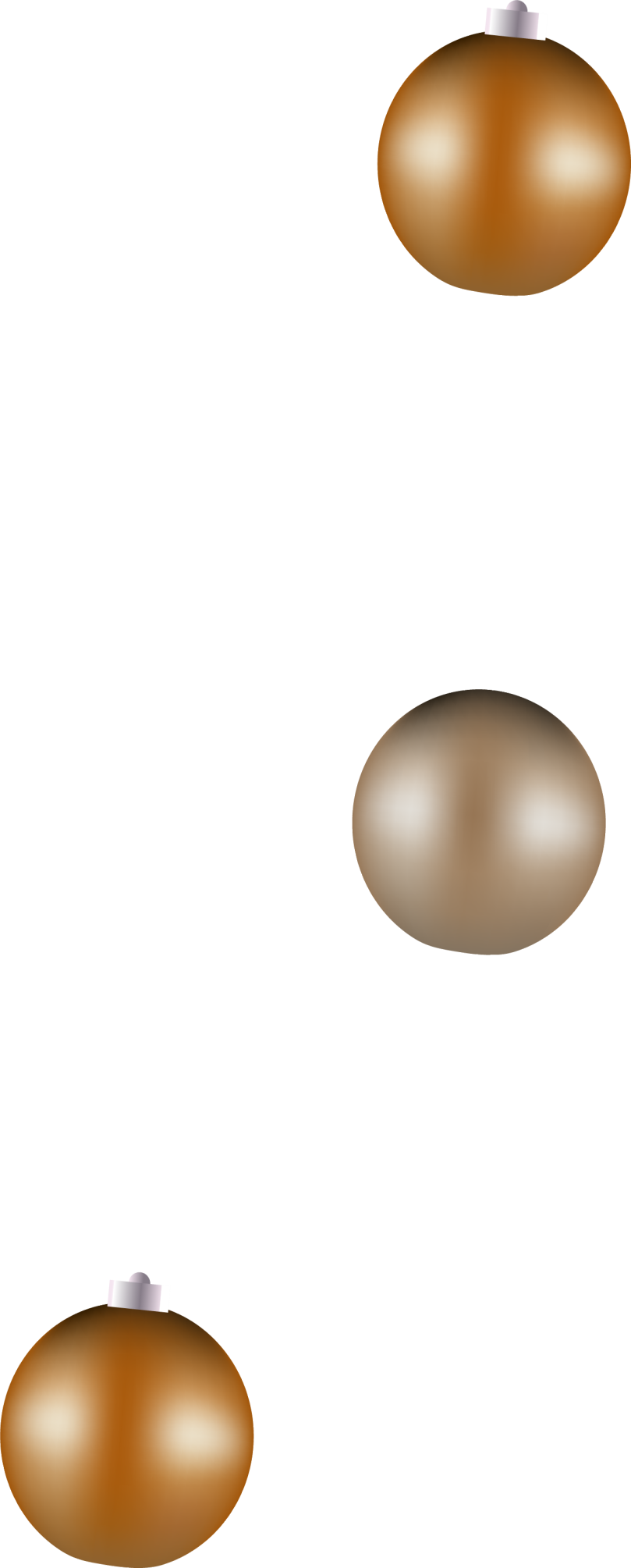 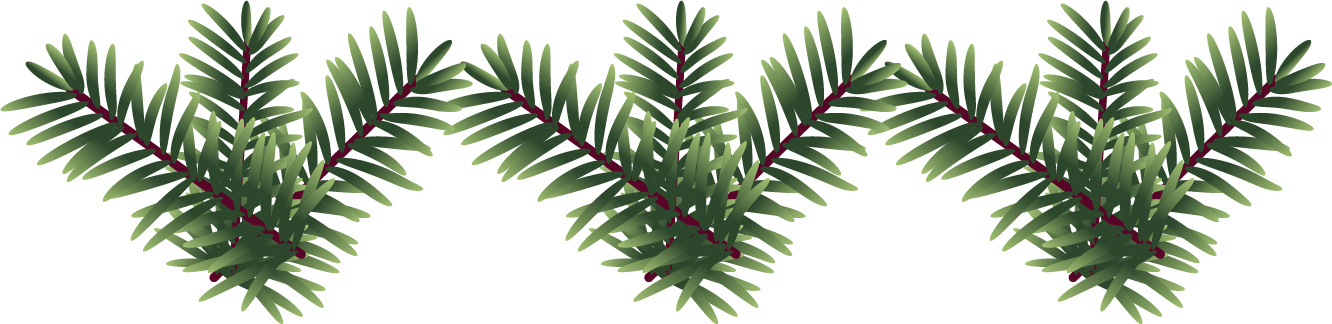 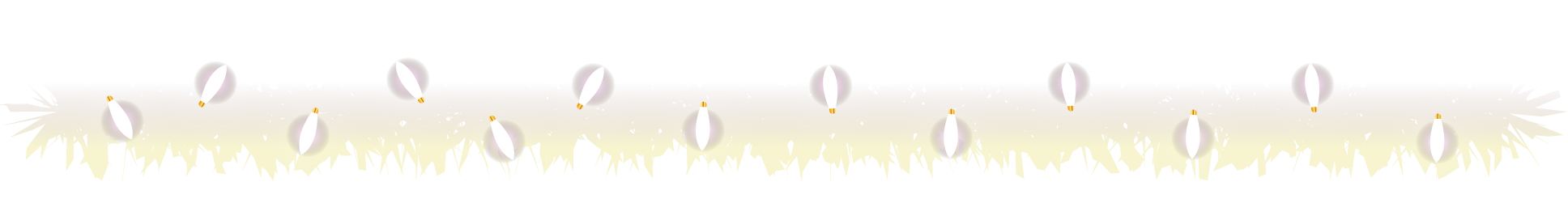 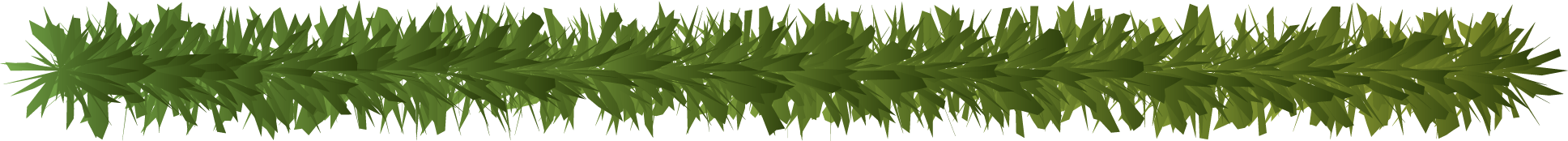 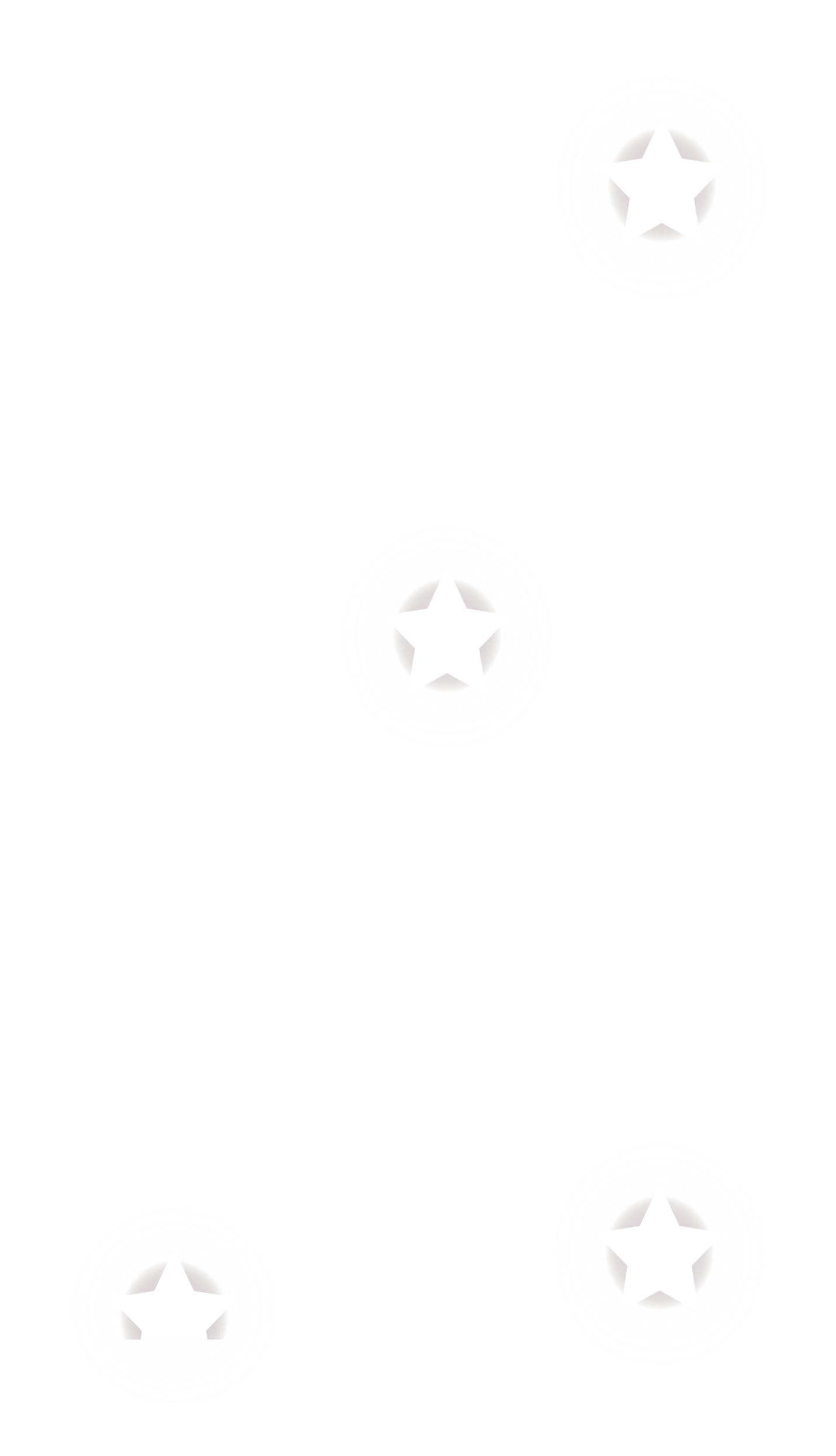 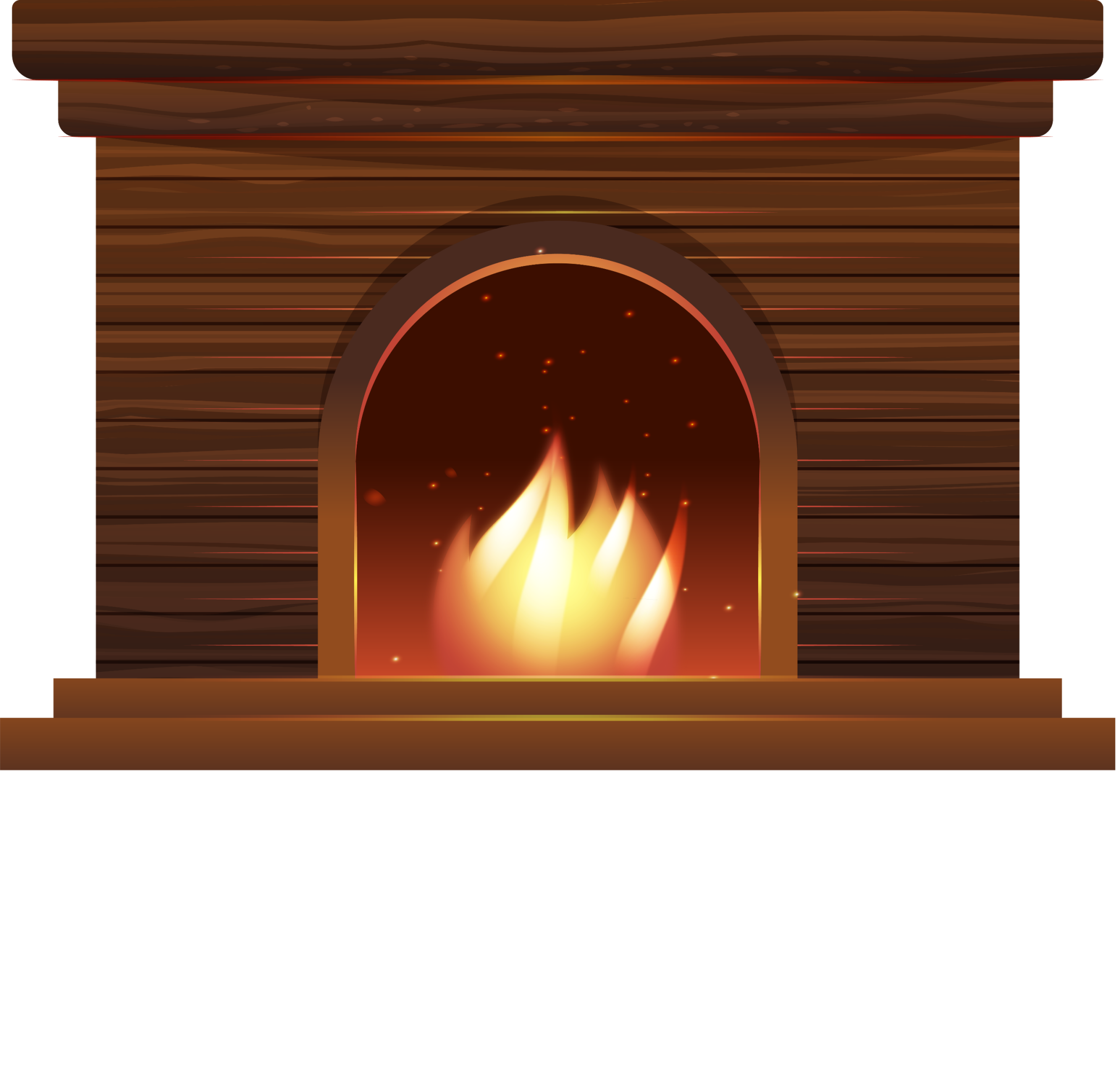 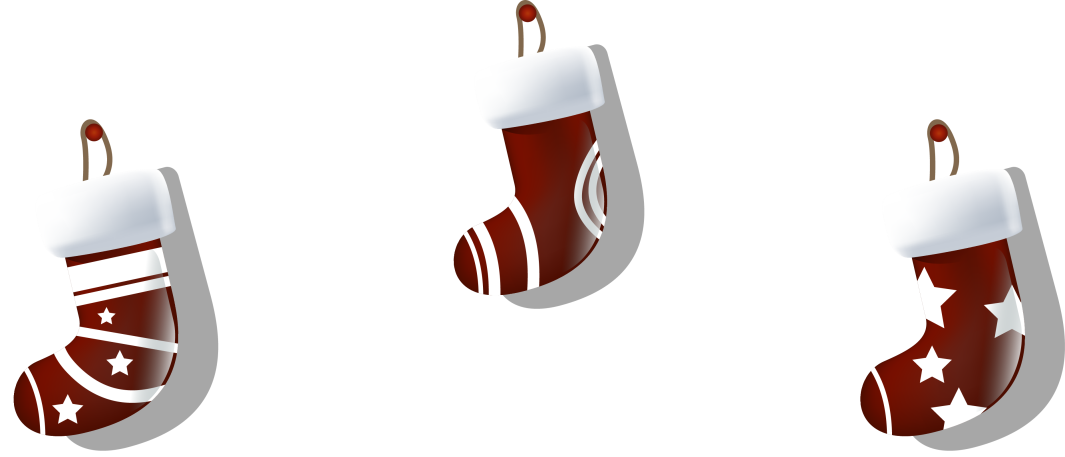 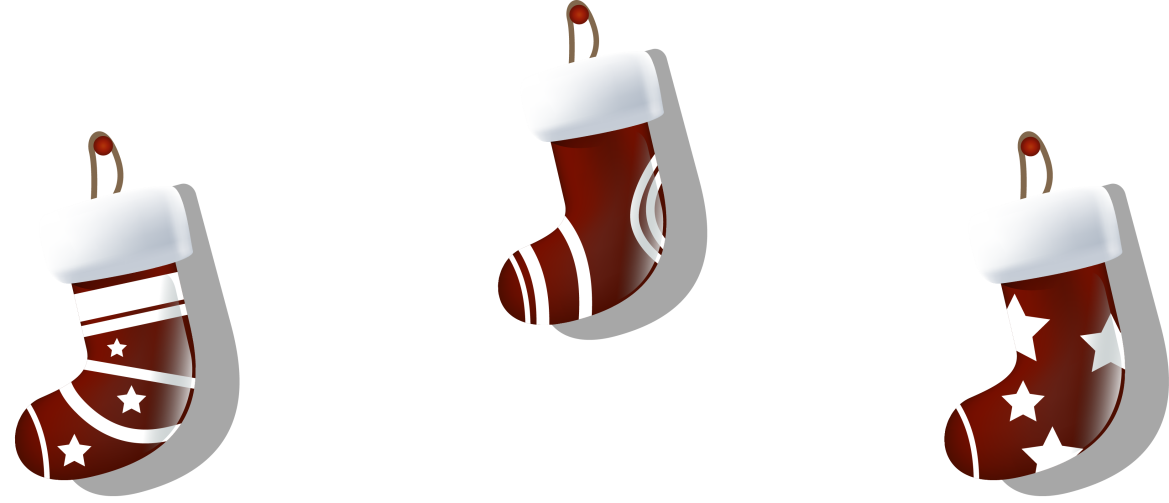 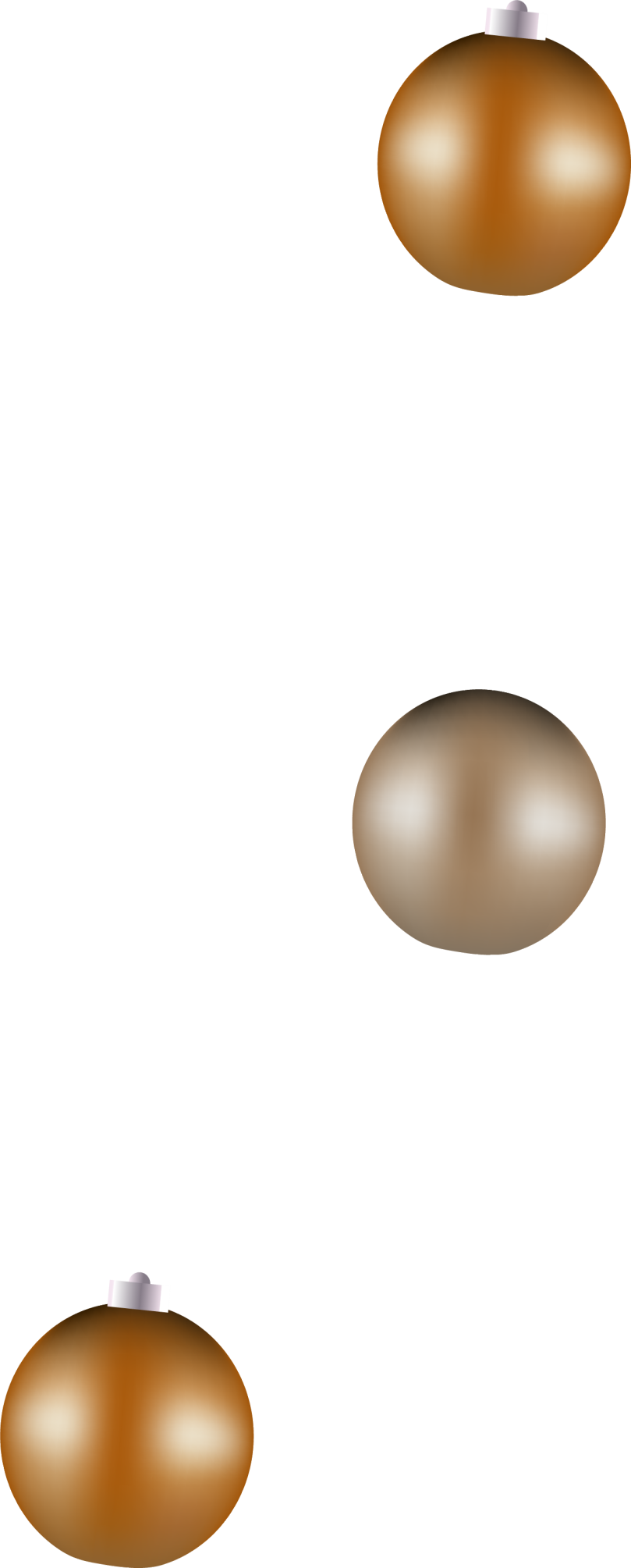 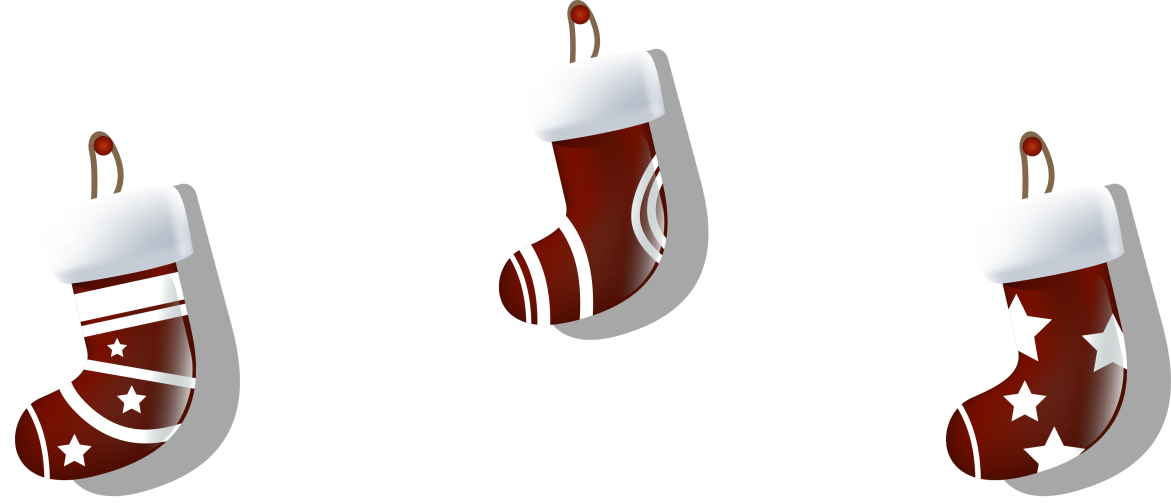 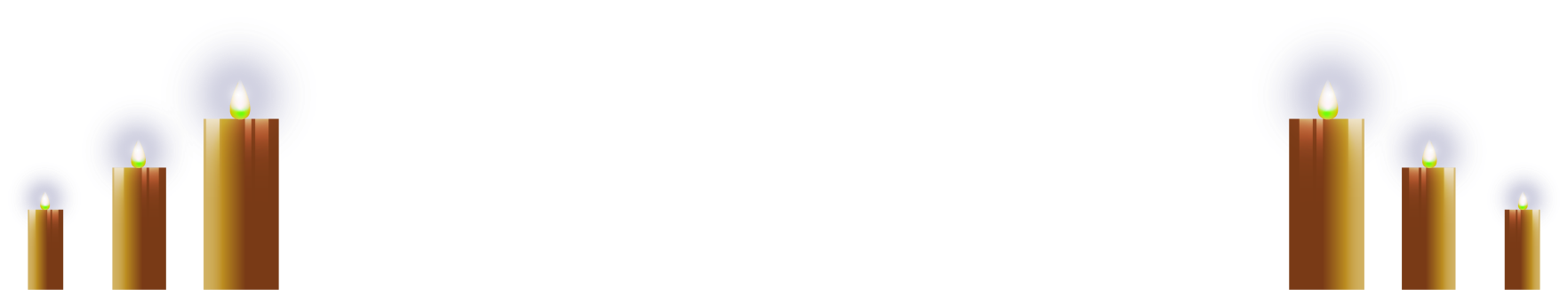 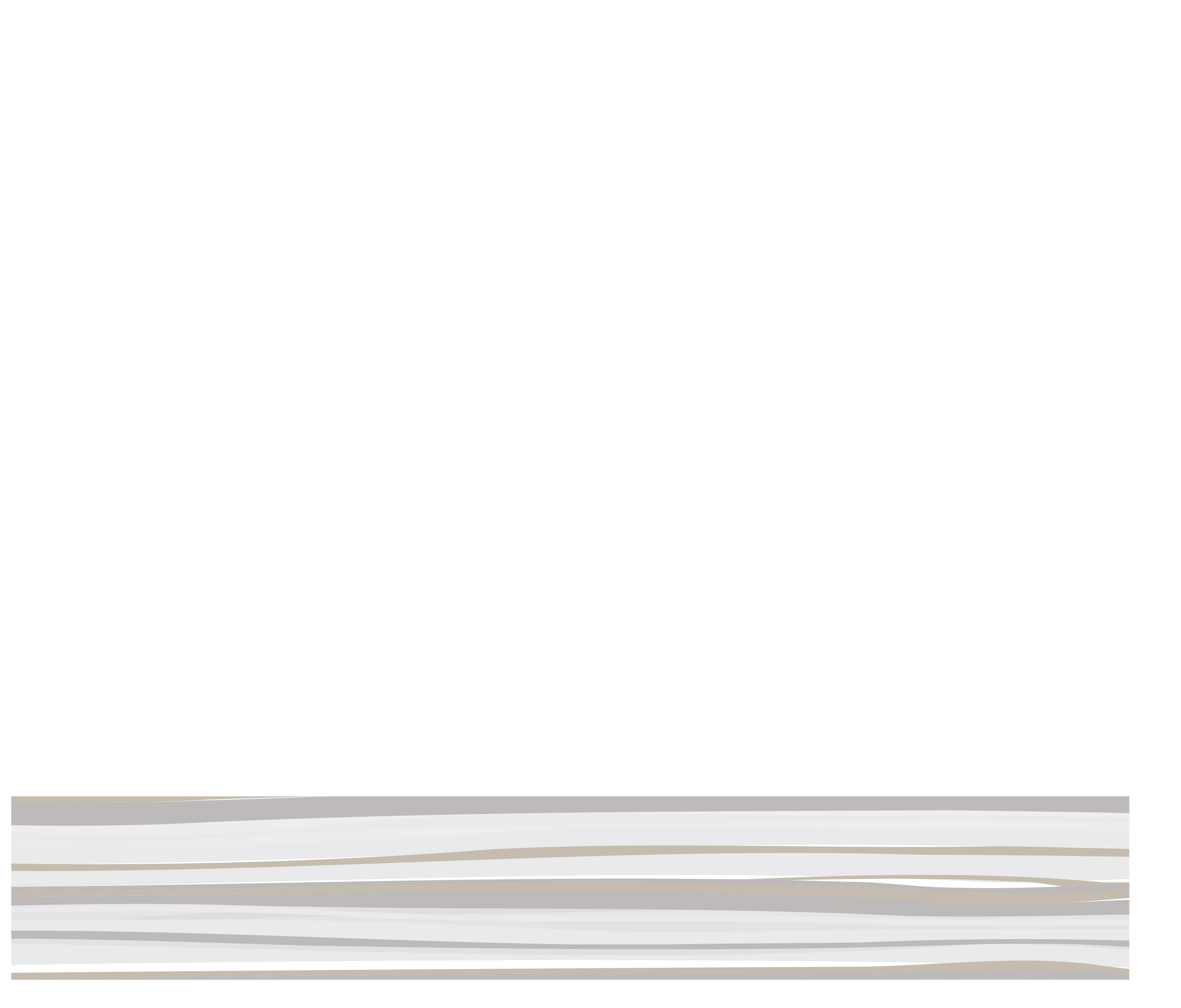 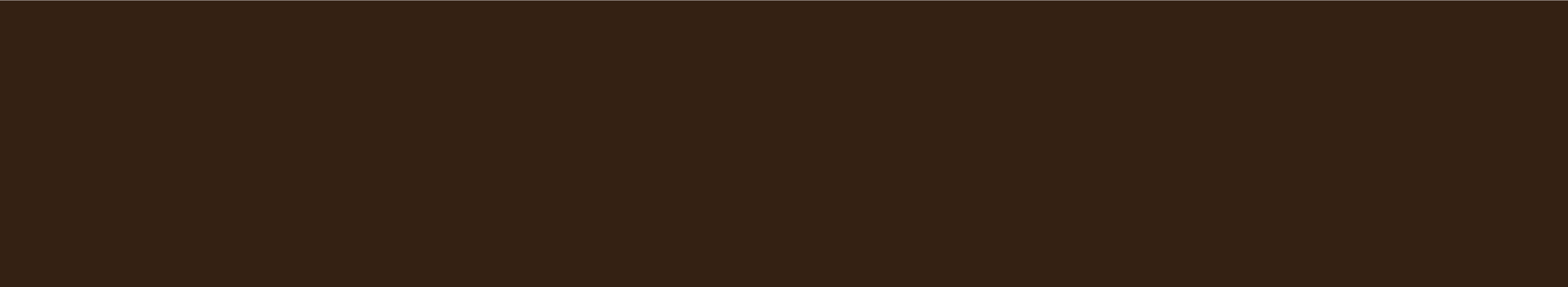 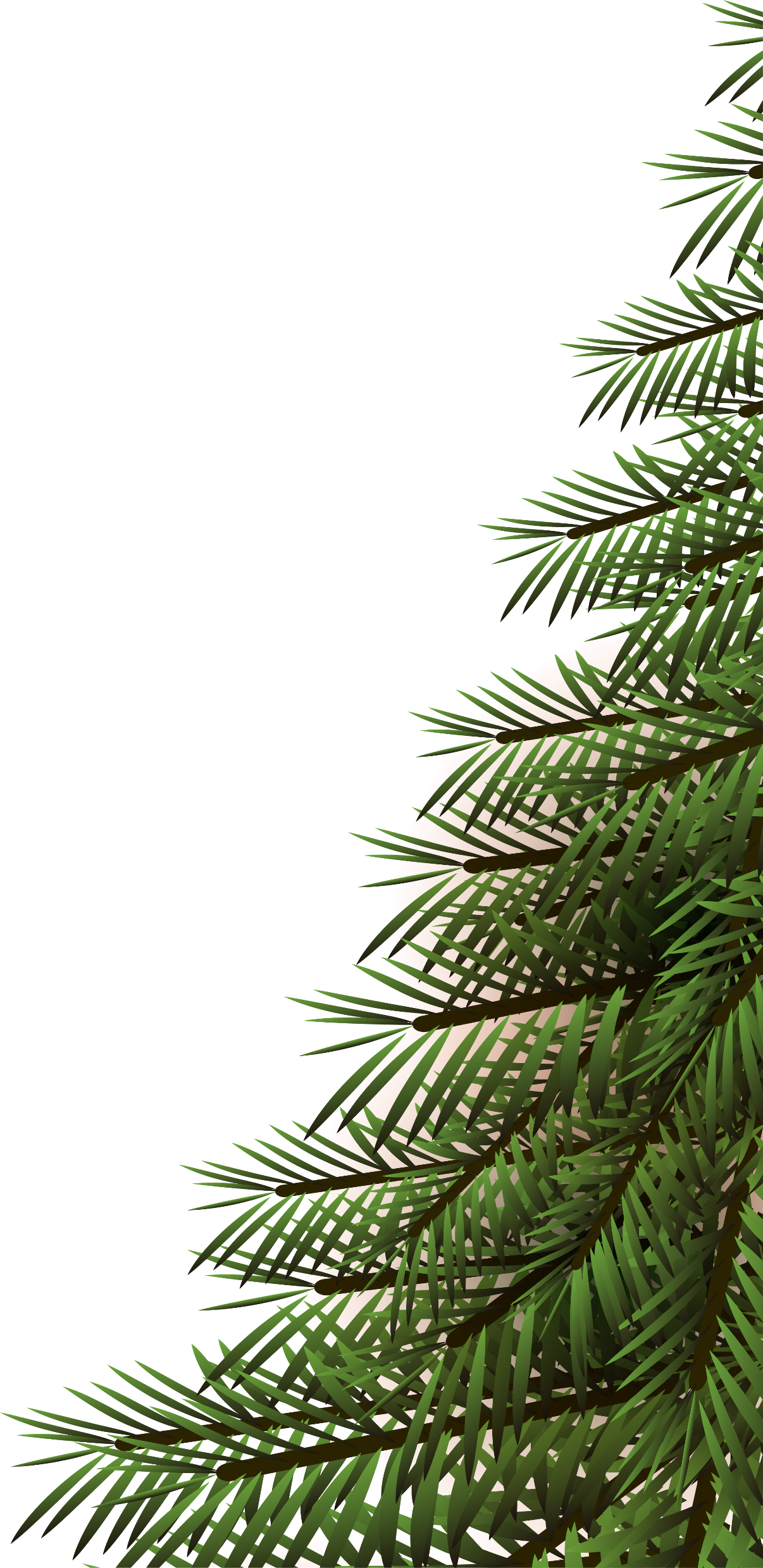 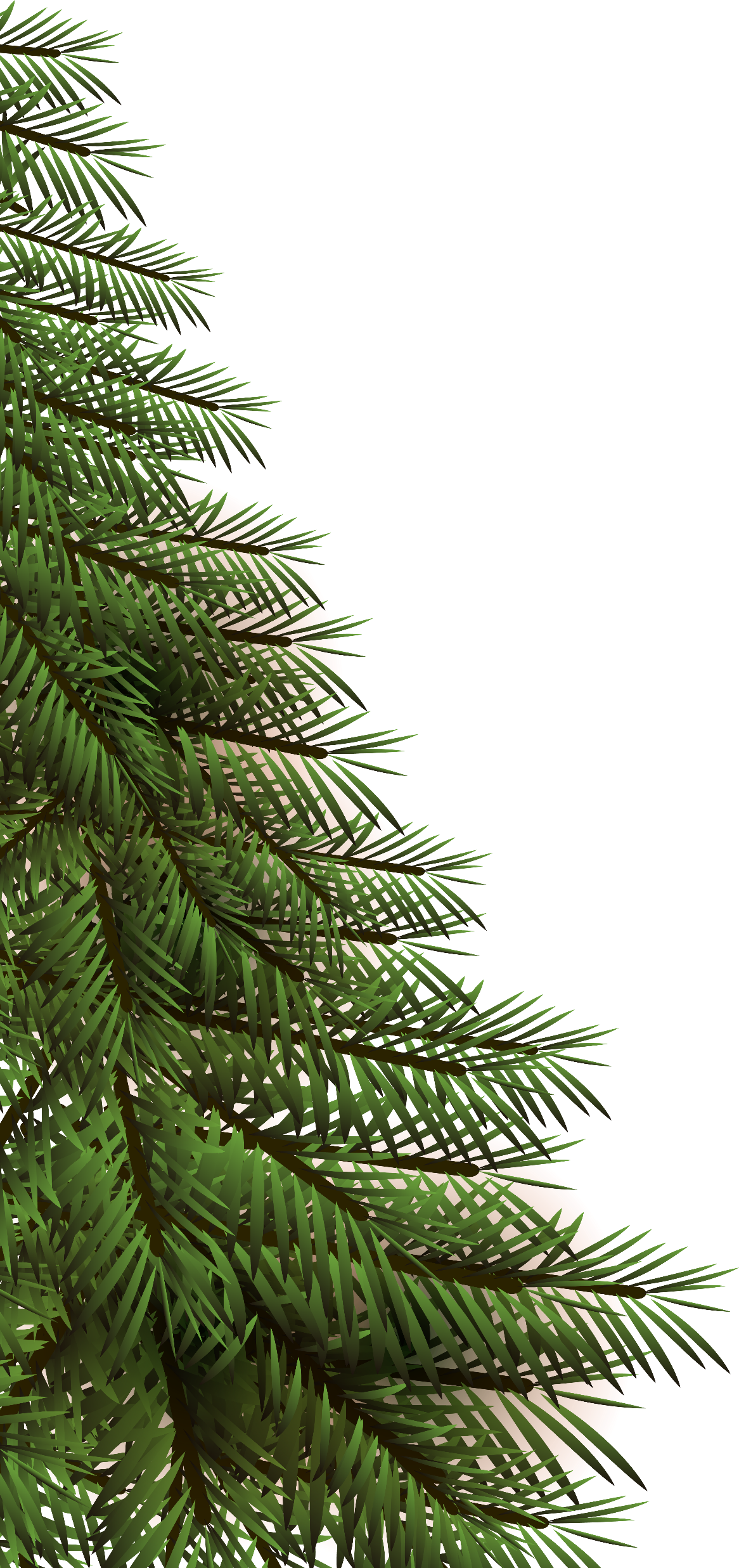 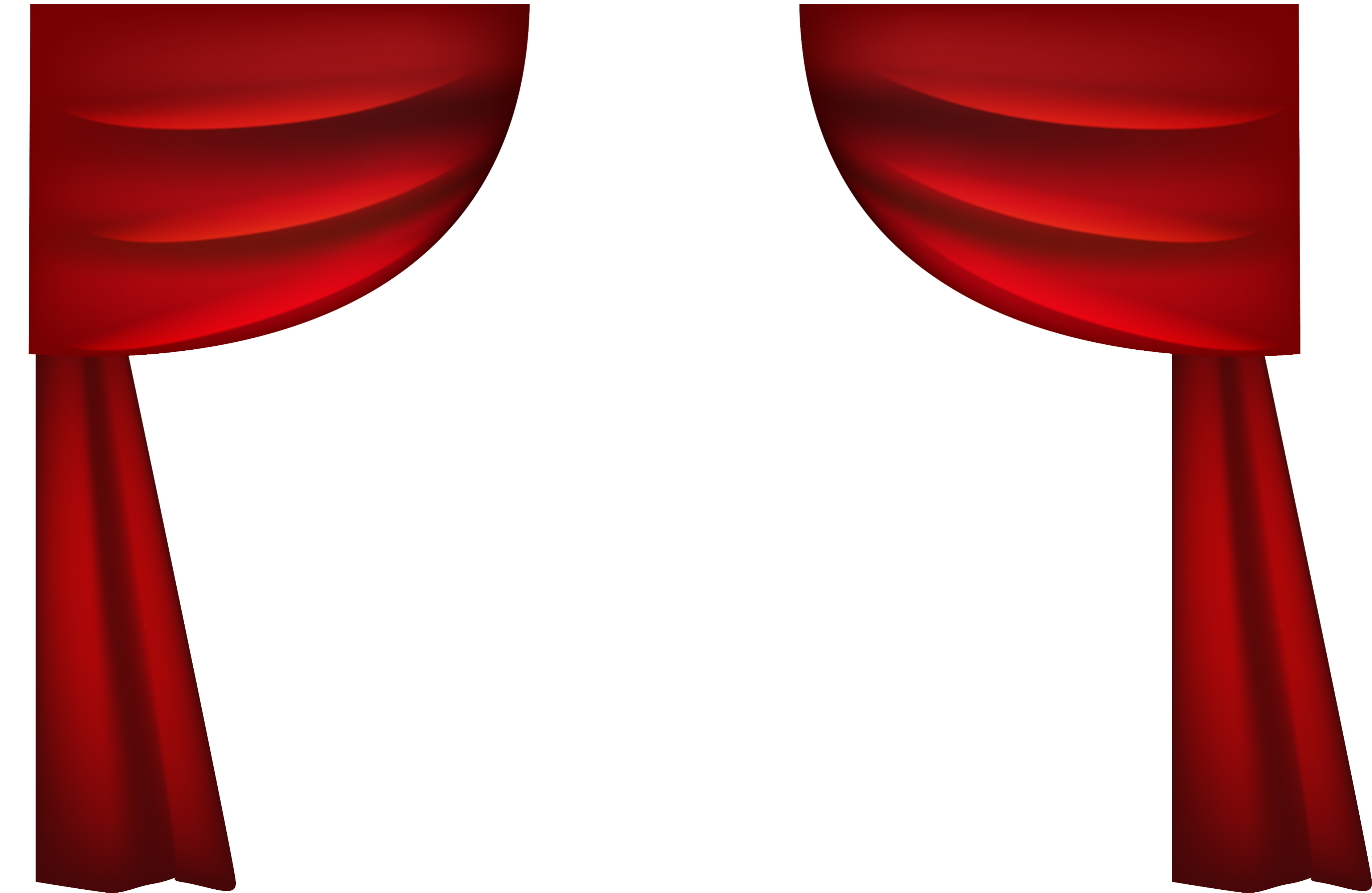 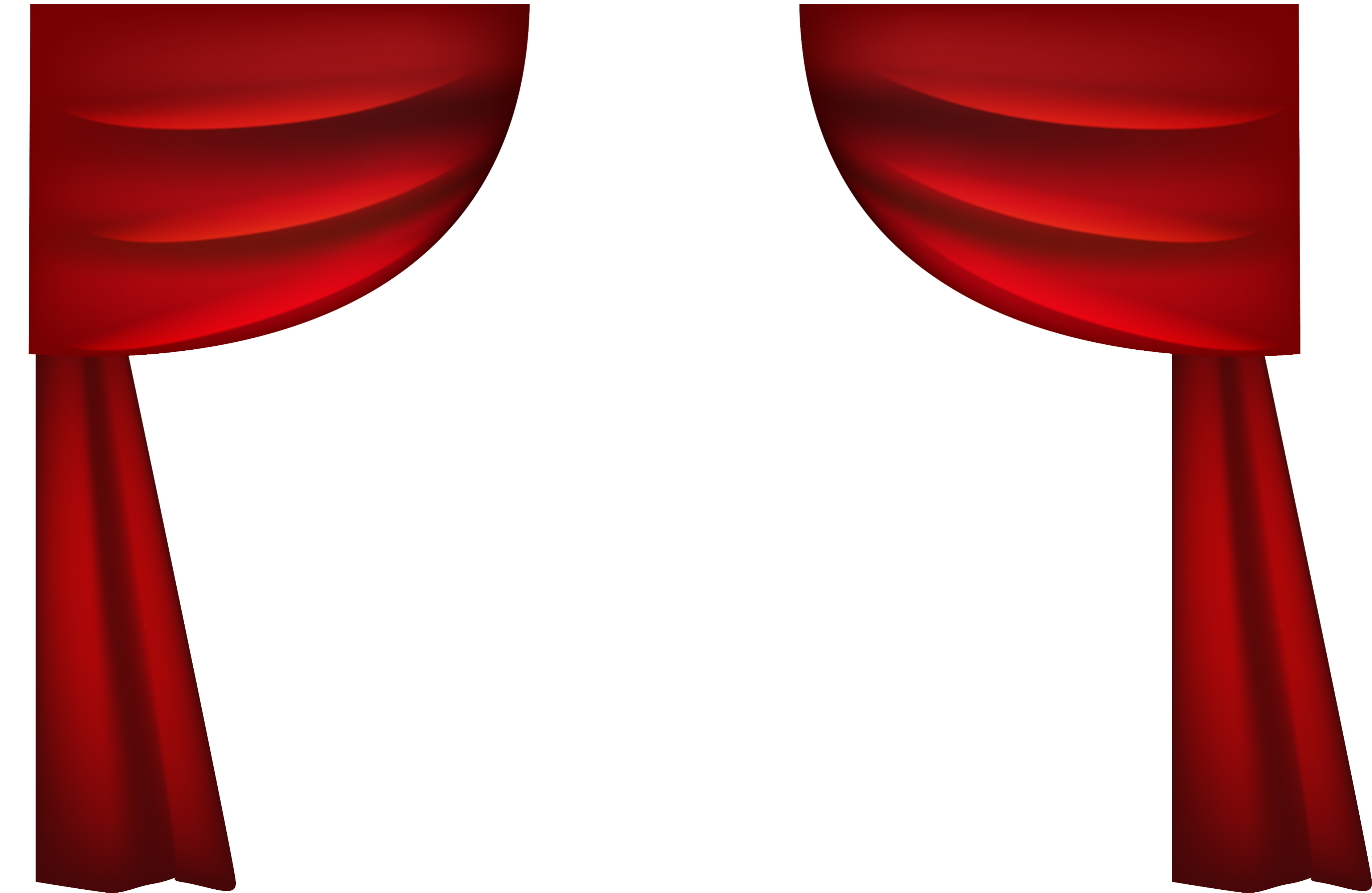 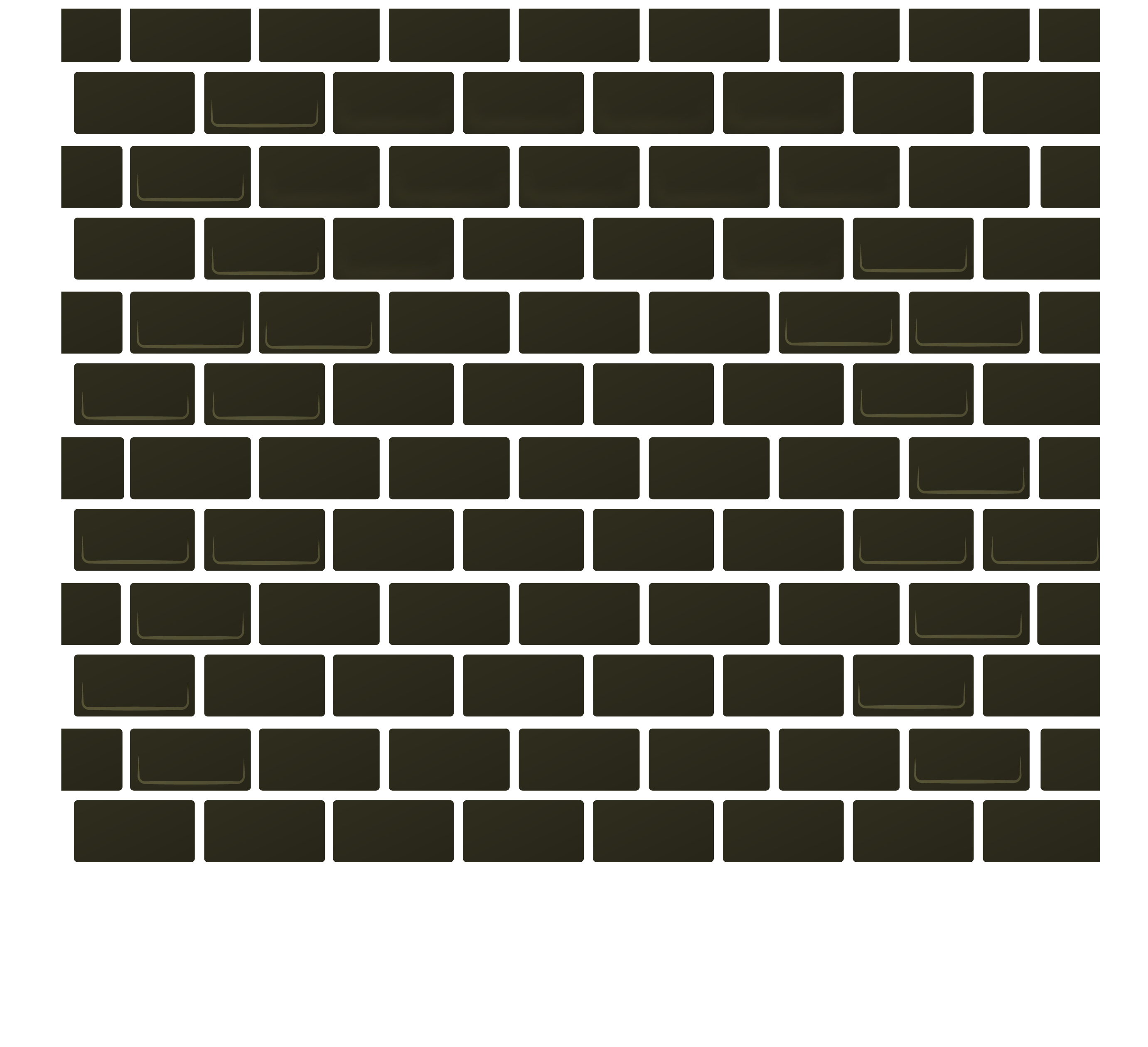 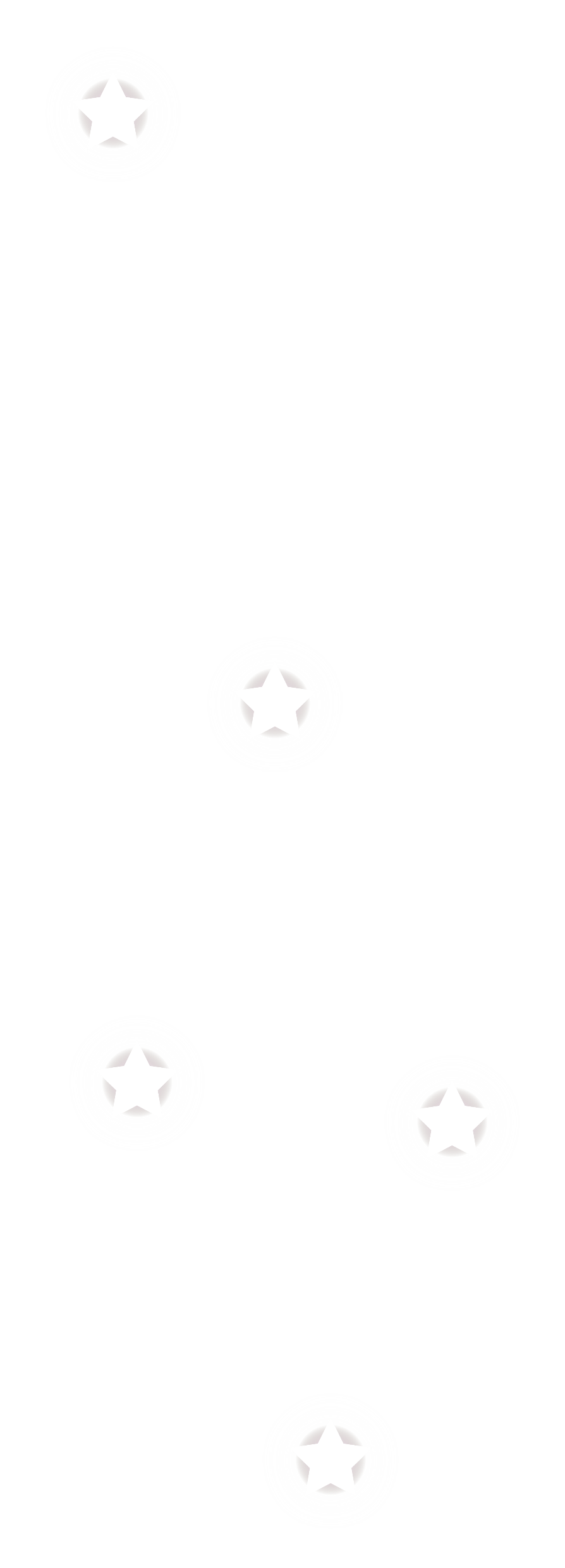 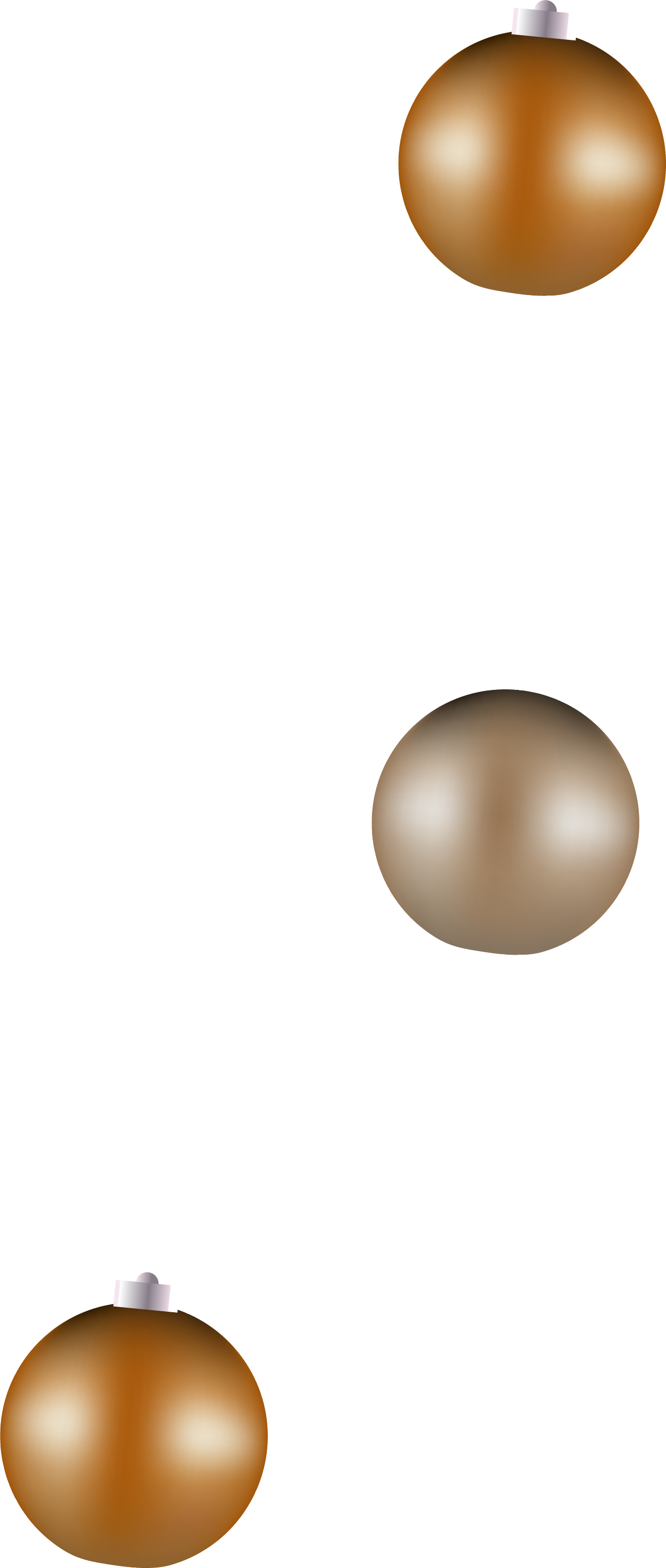 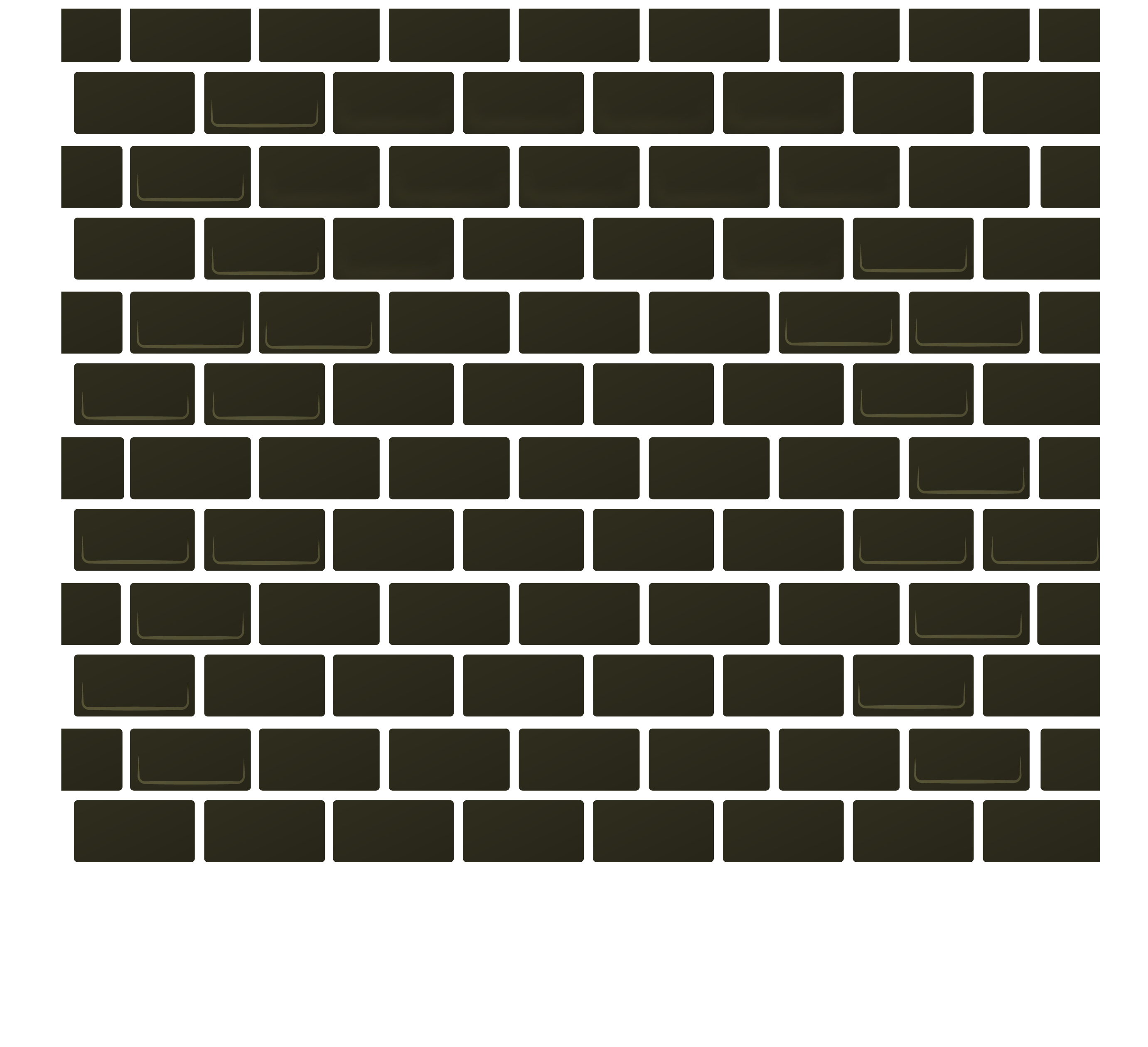 merry
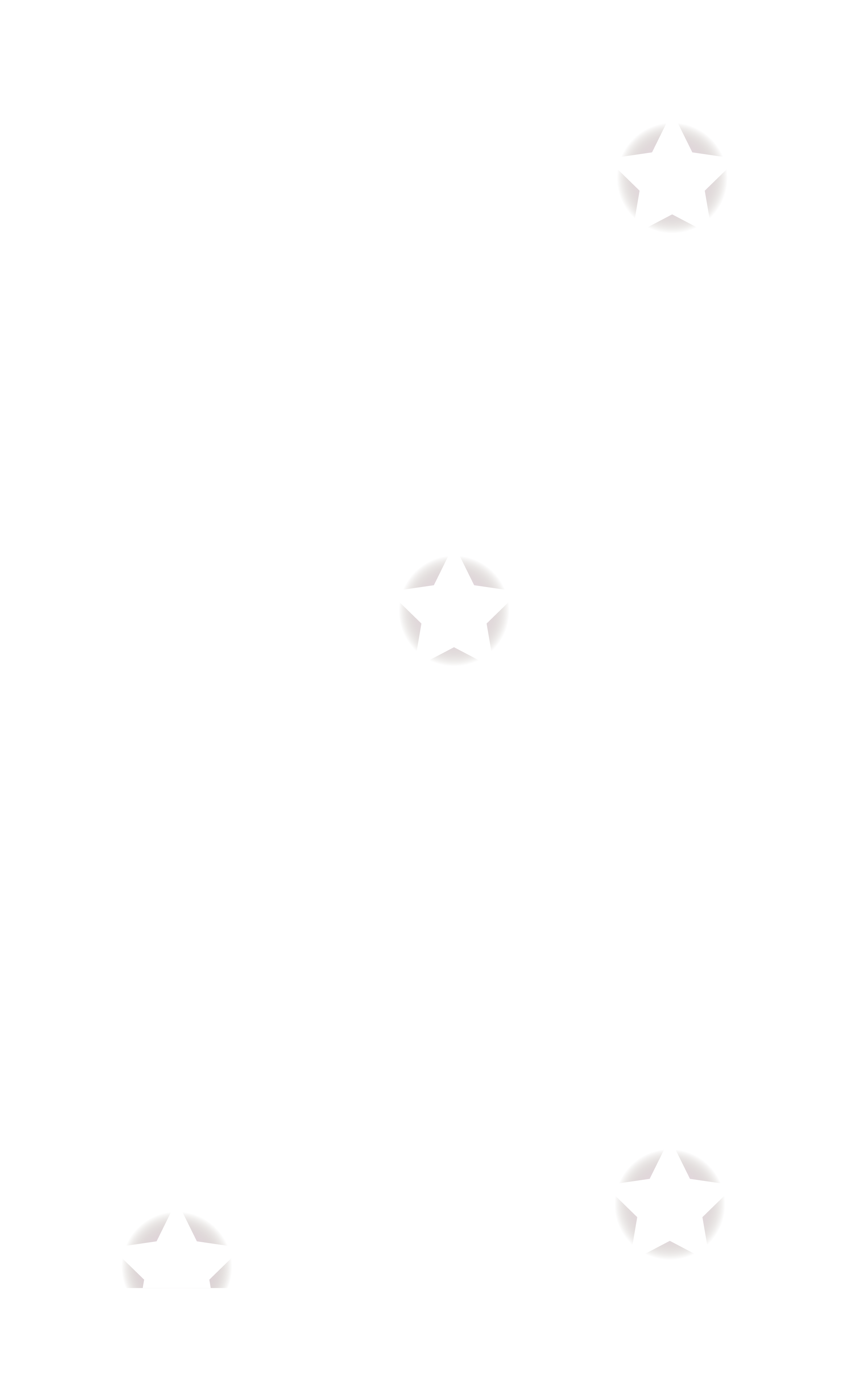 Christmas
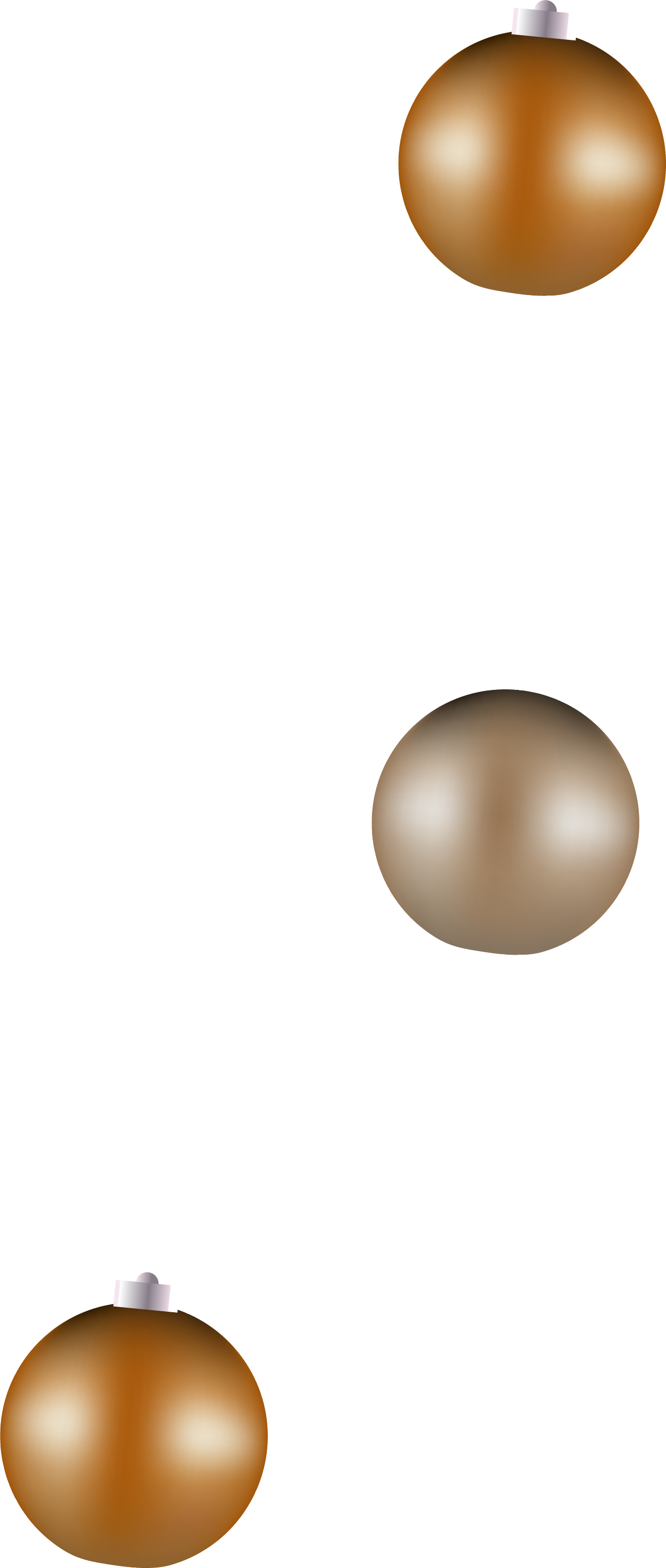 & HAPPY NEW YEAR
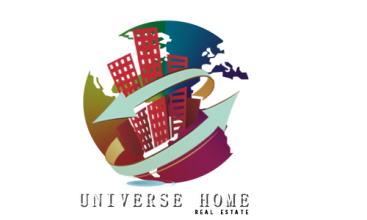 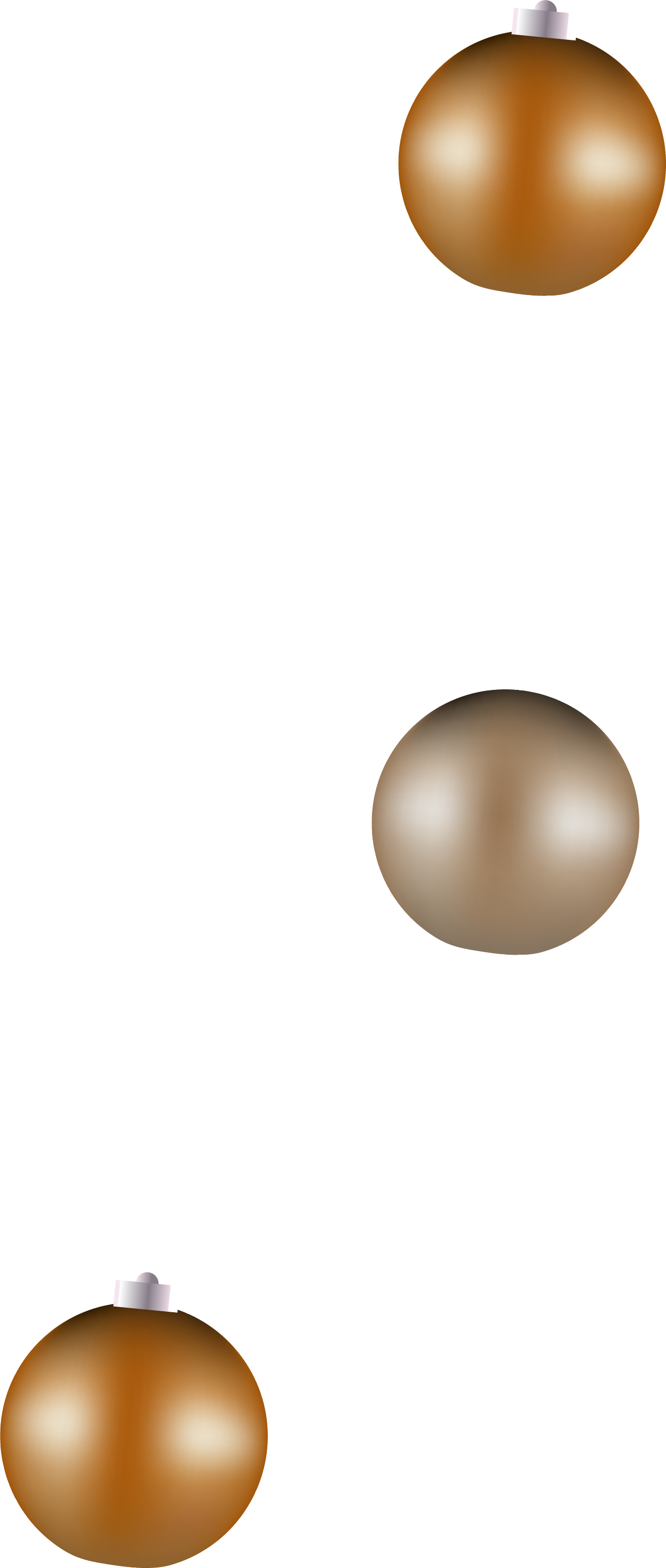 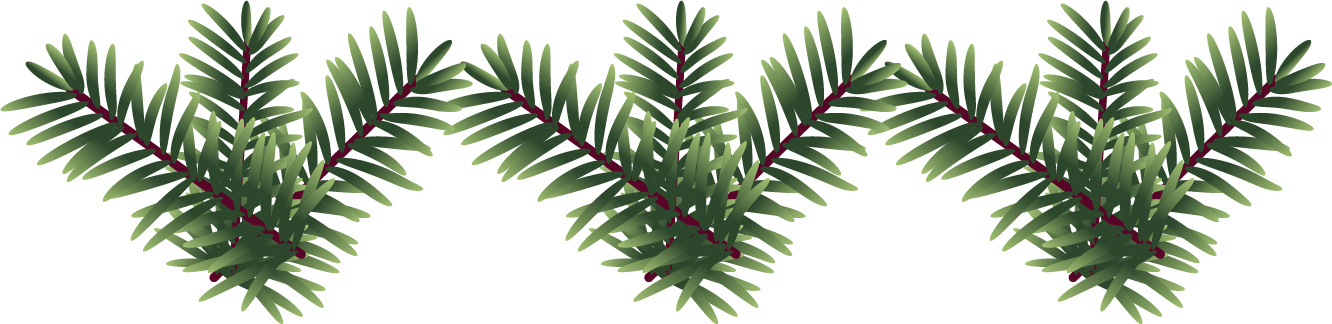 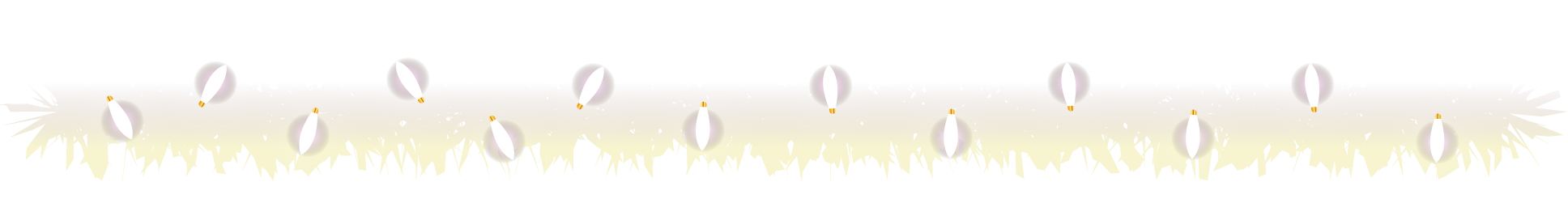 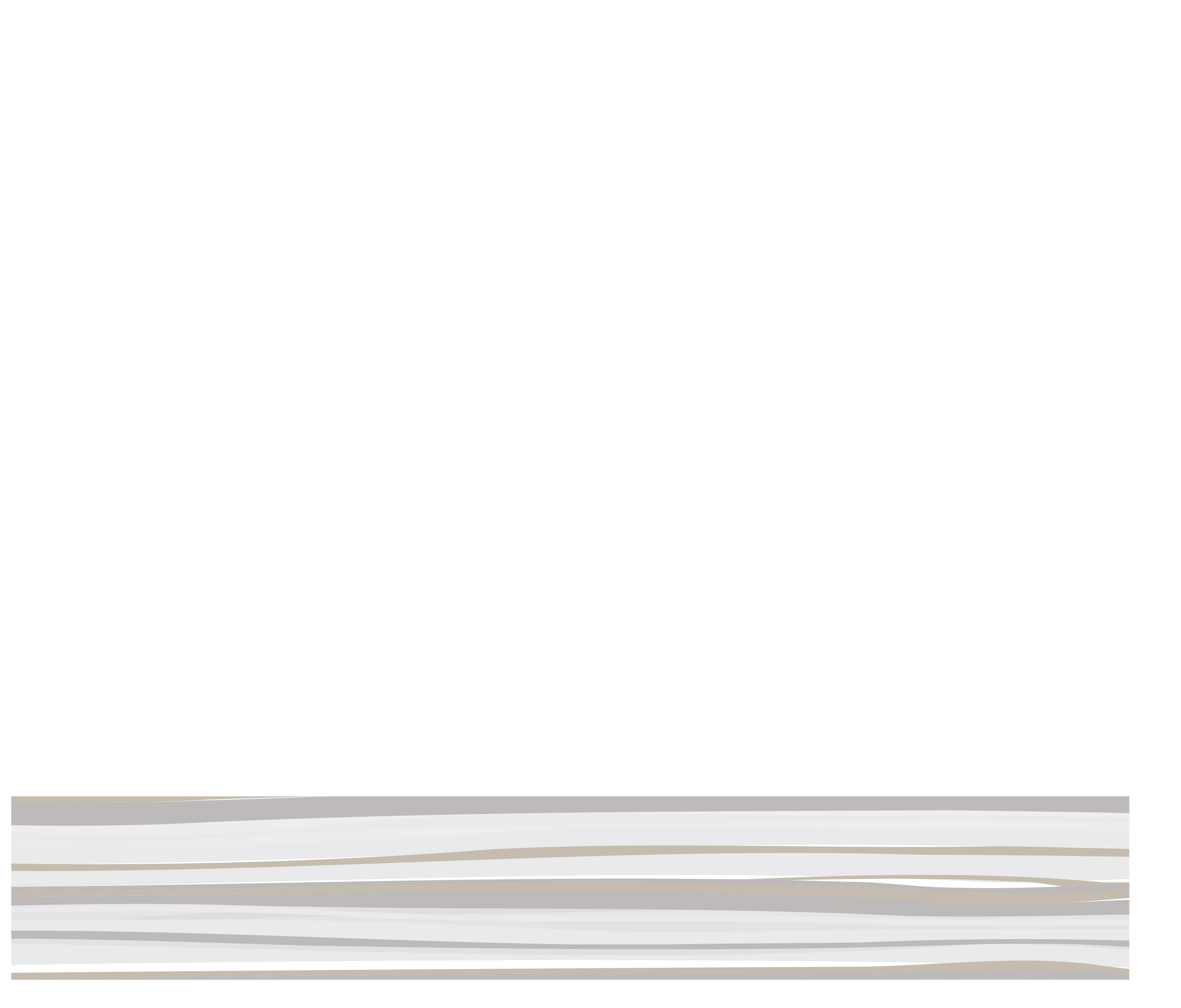 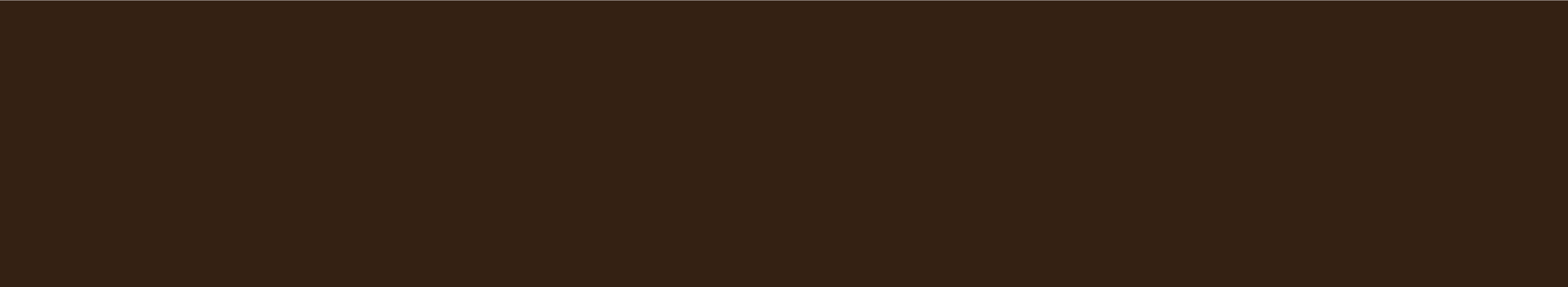 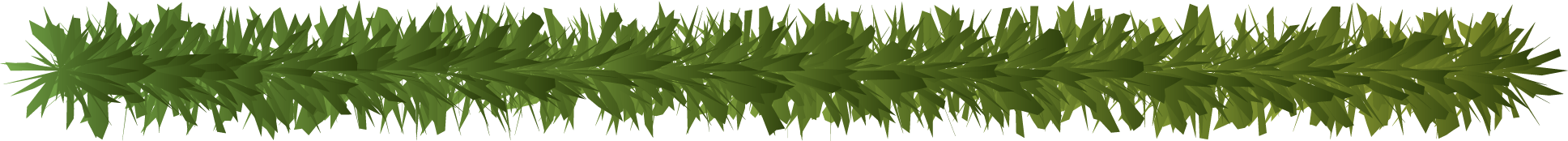 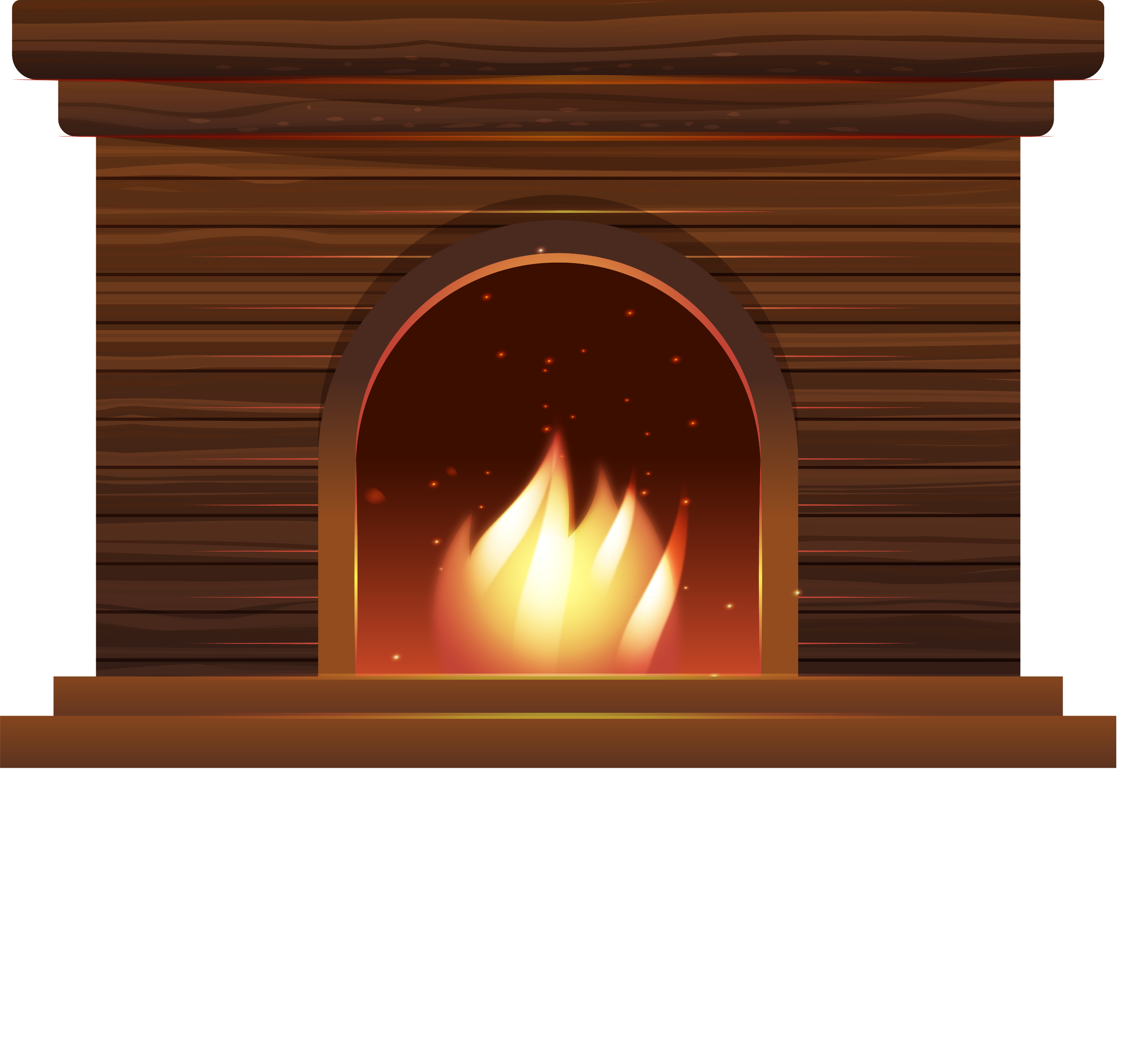 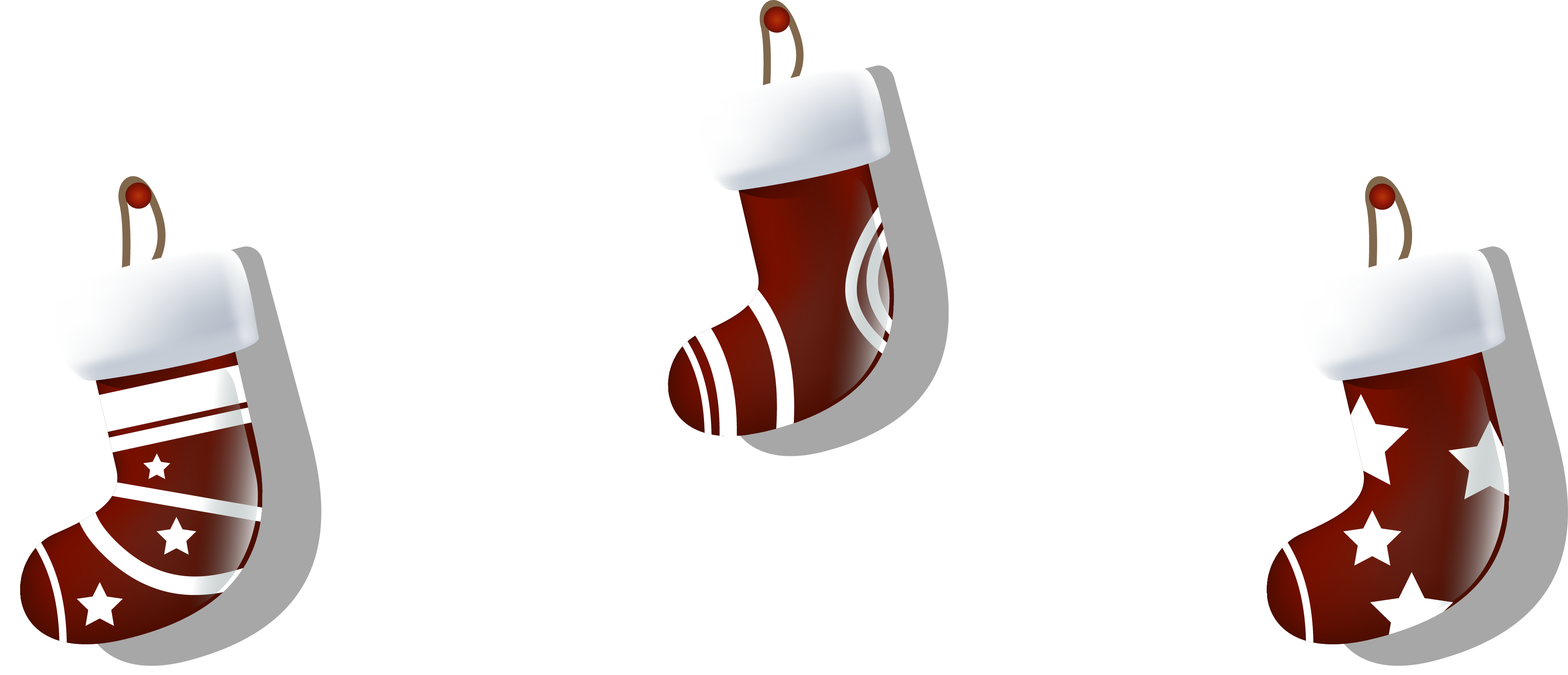 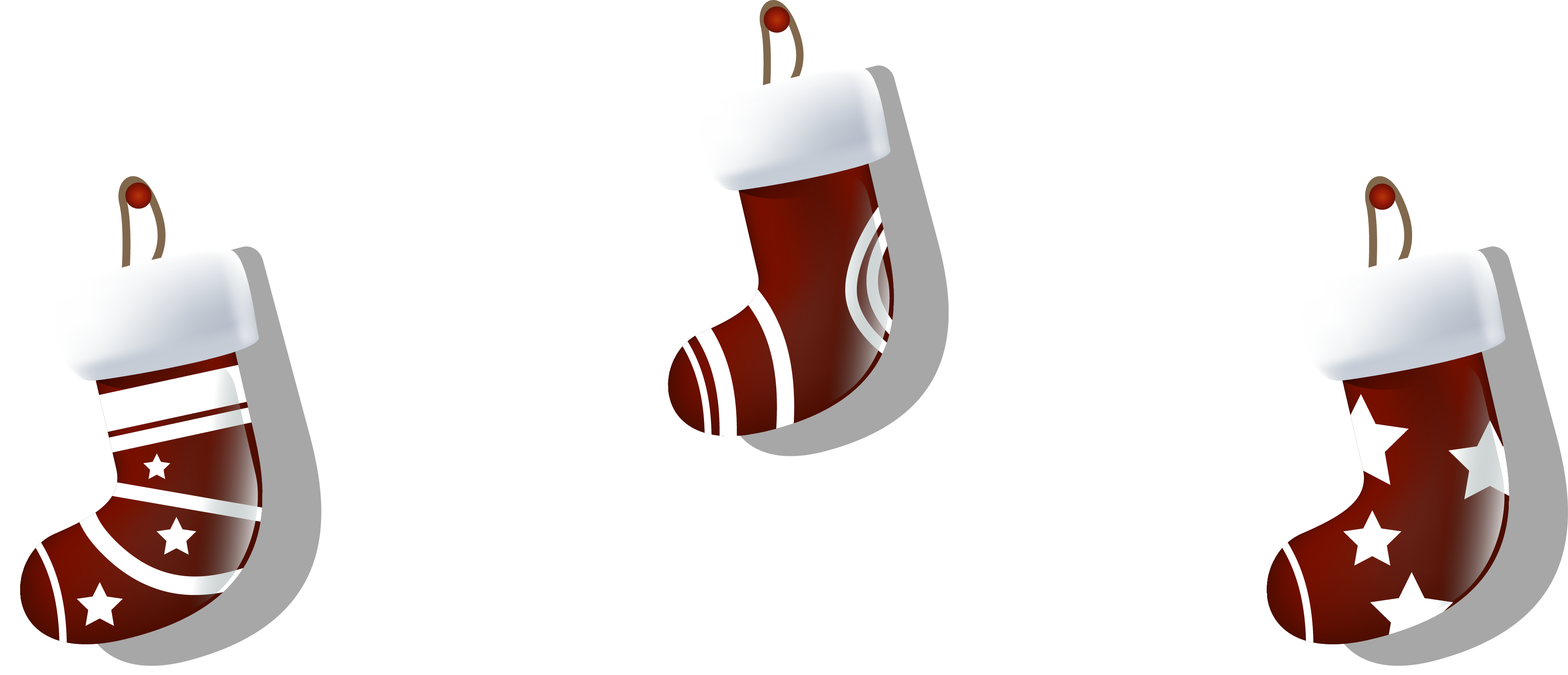 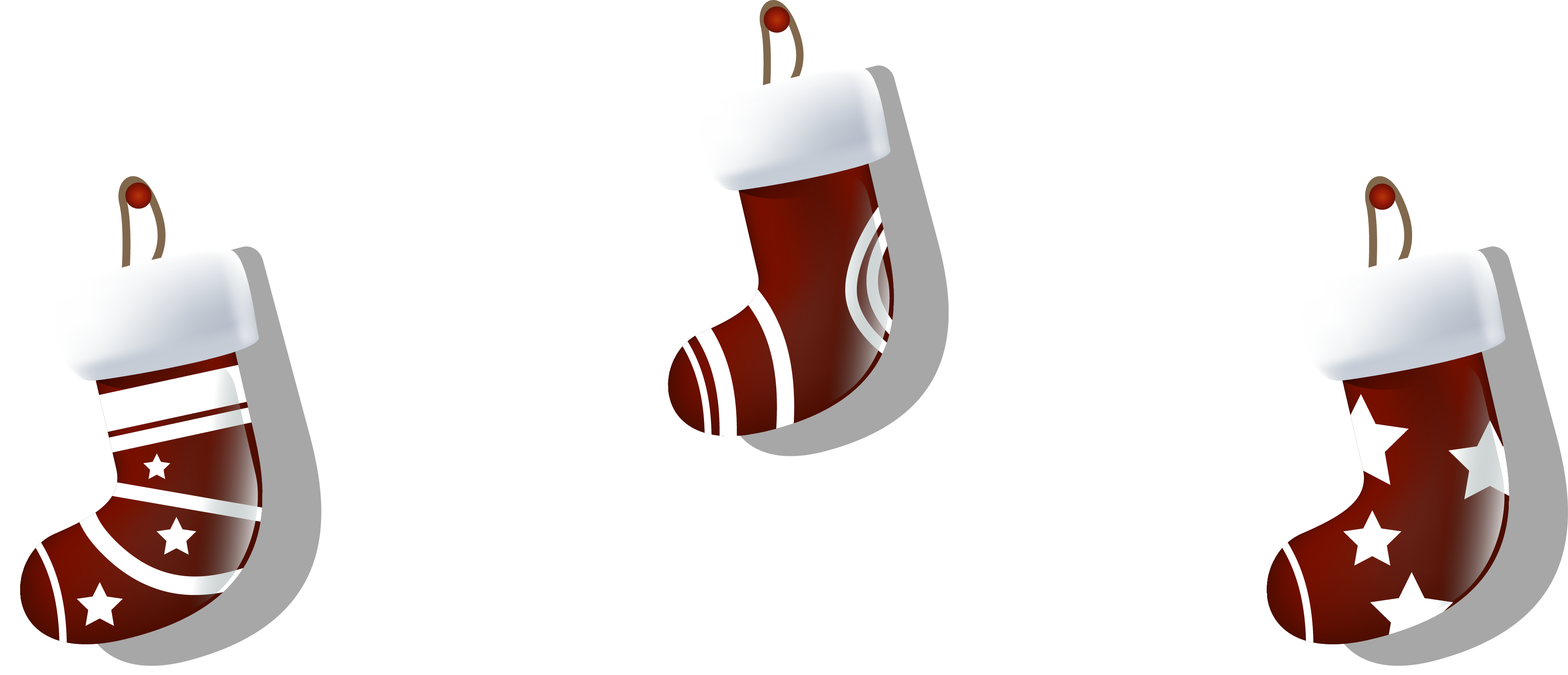 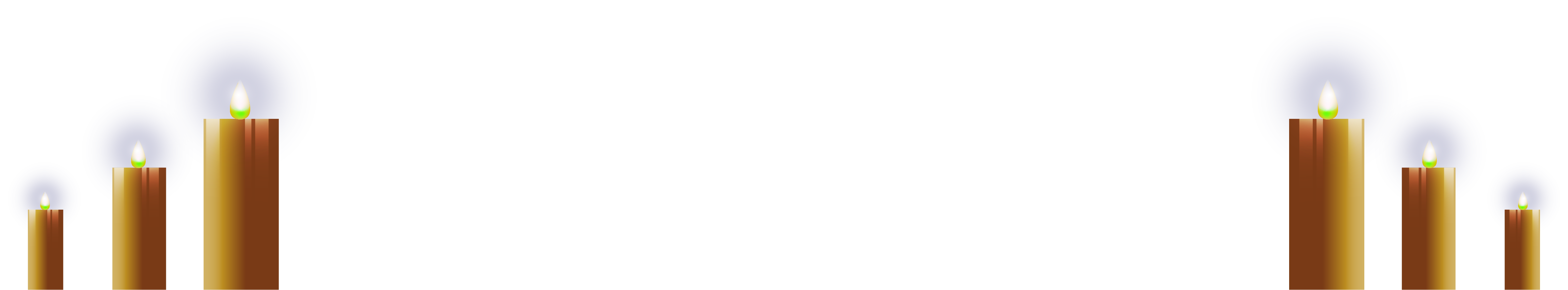 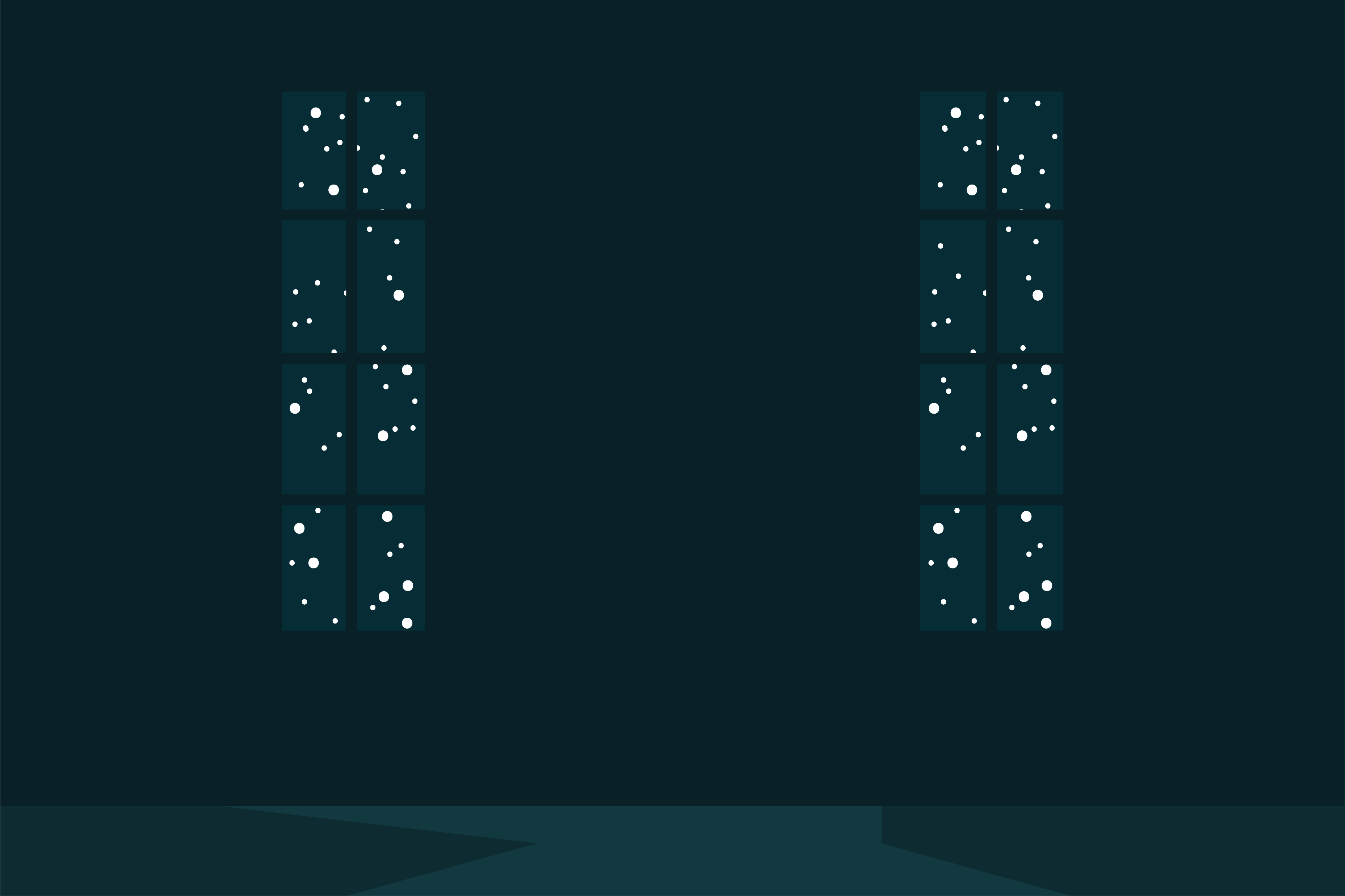 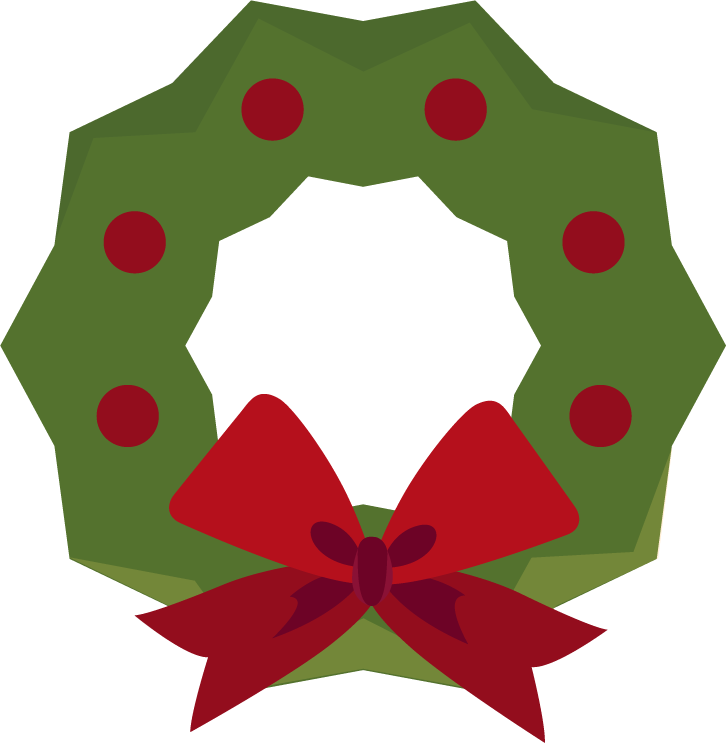 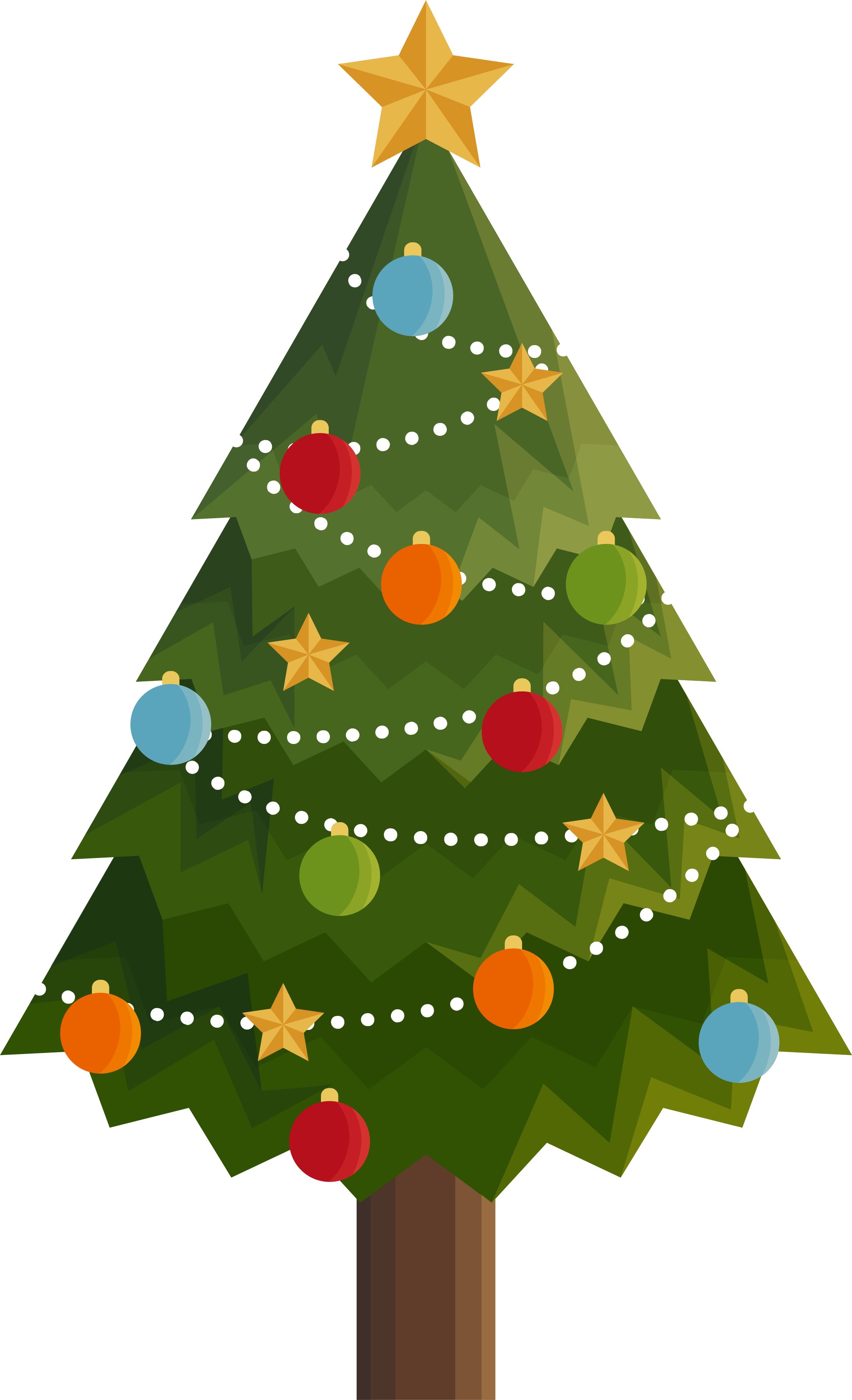 merry
Christmas
& HAPPY NEW YEAR
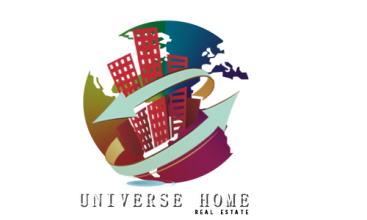 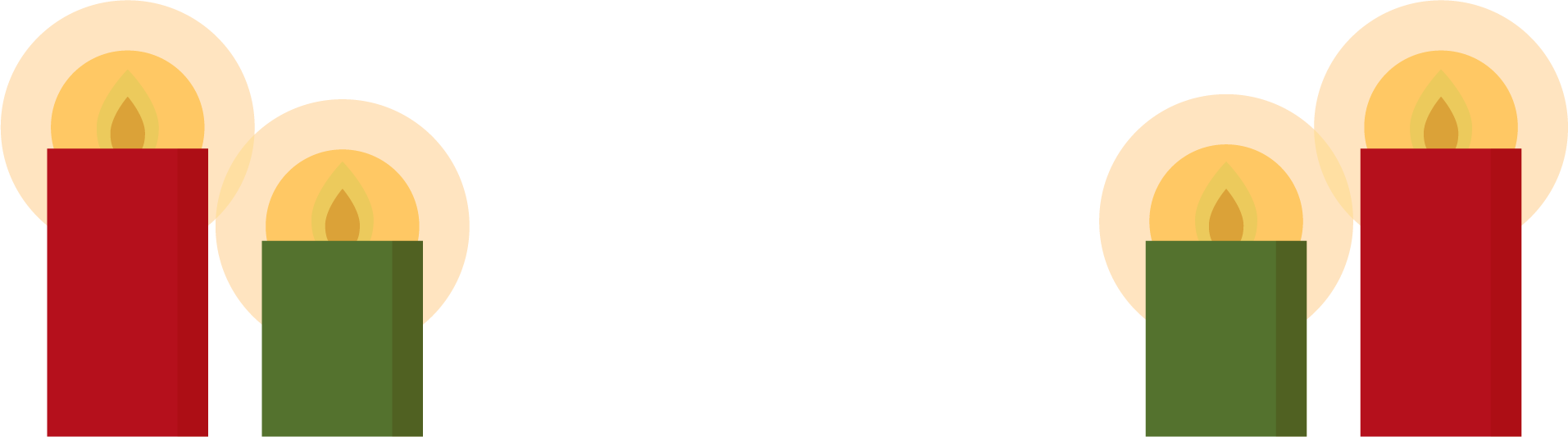 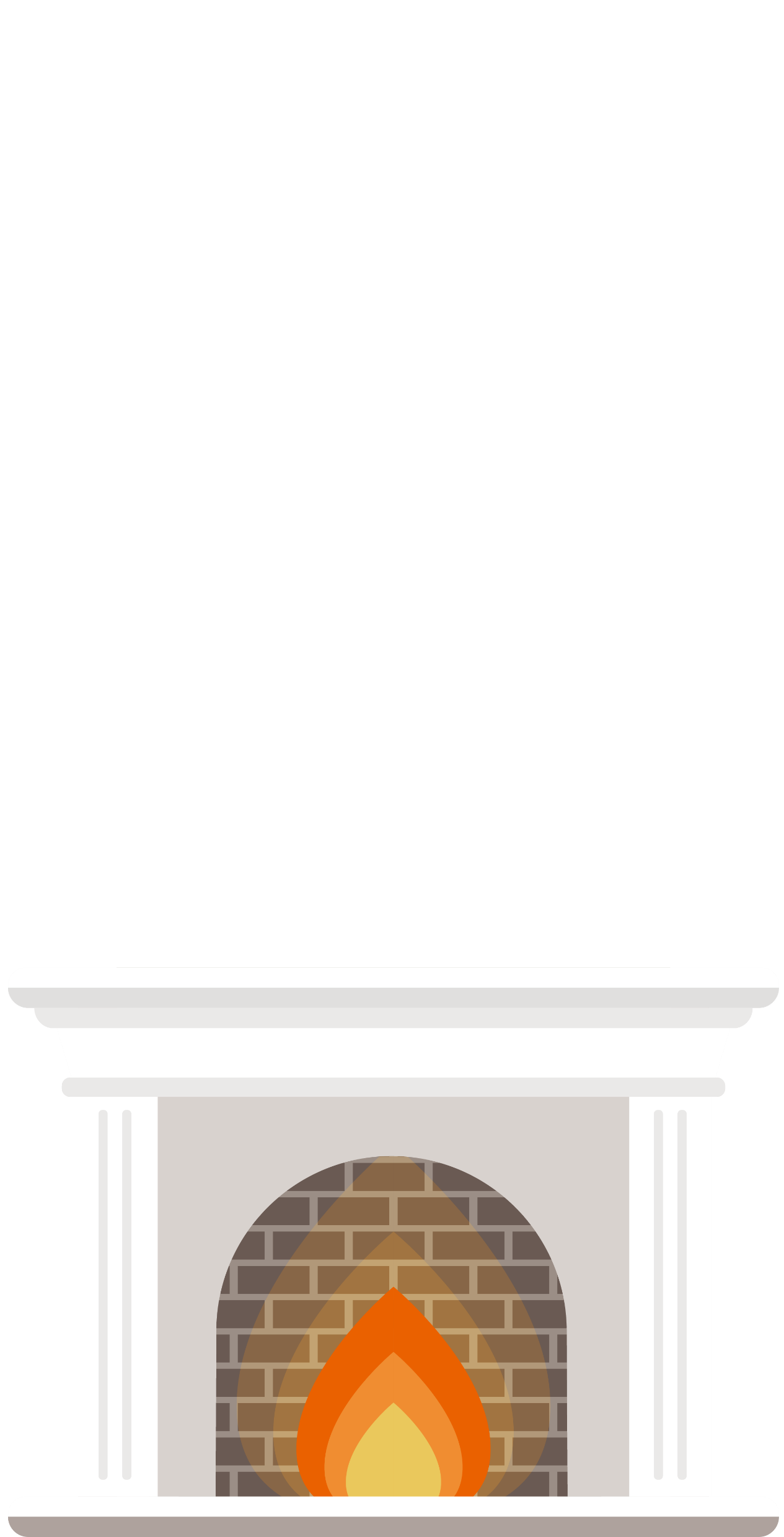 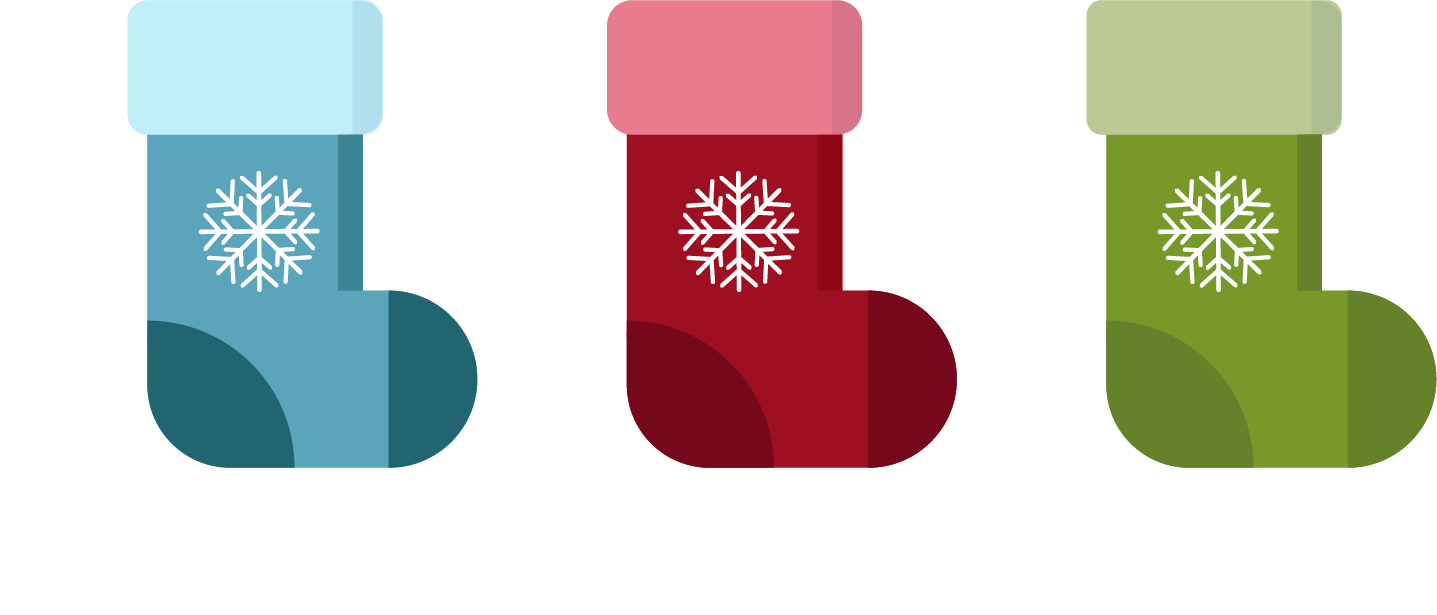 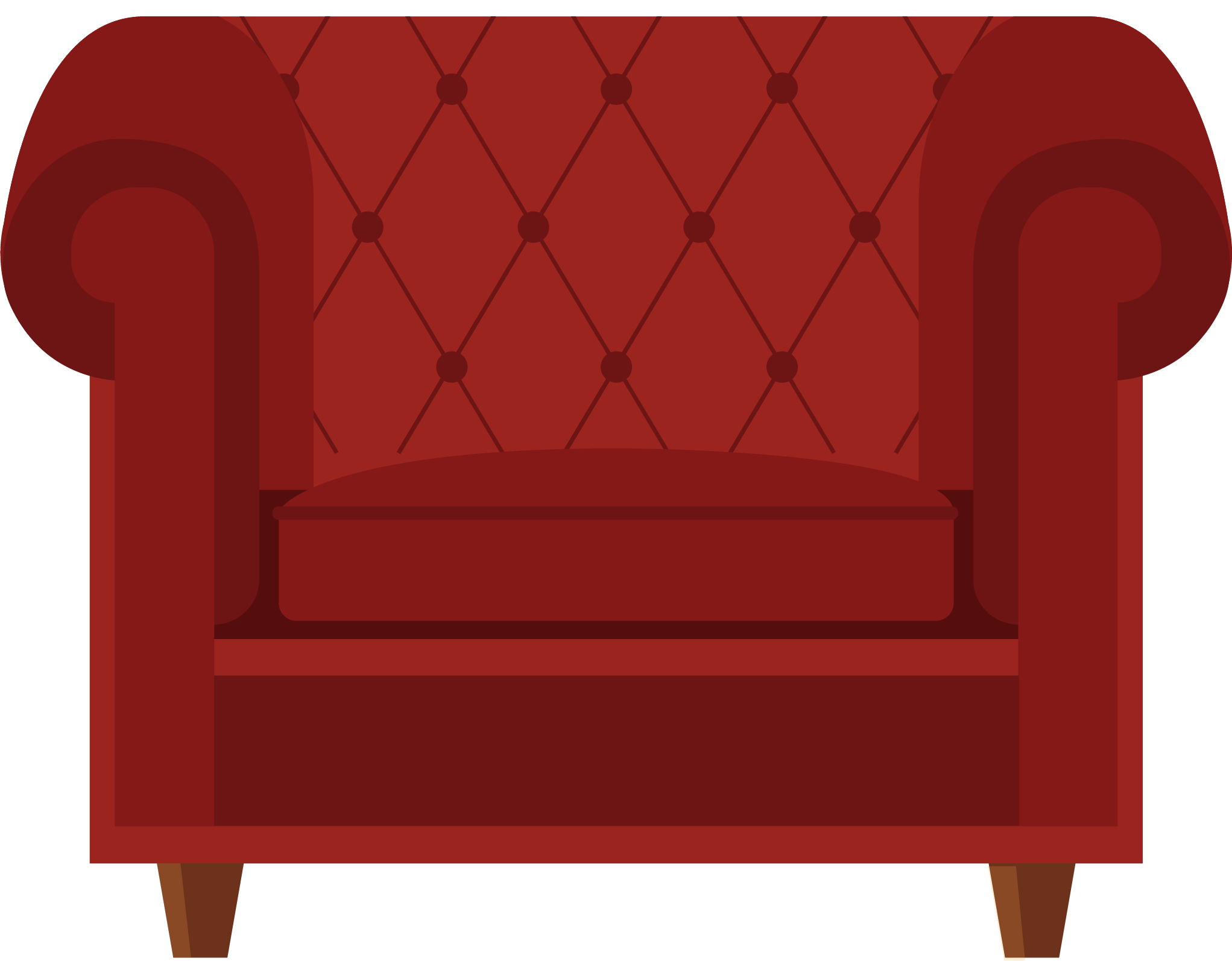 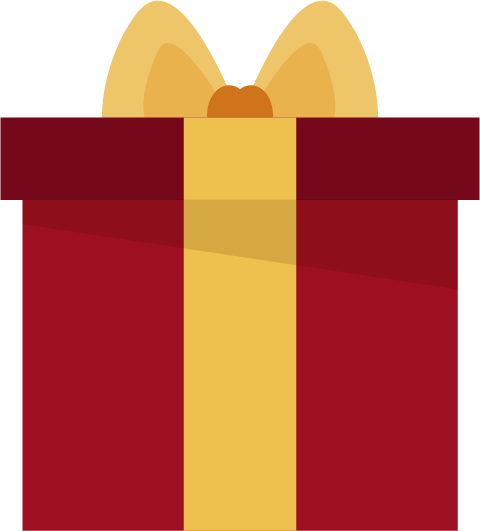 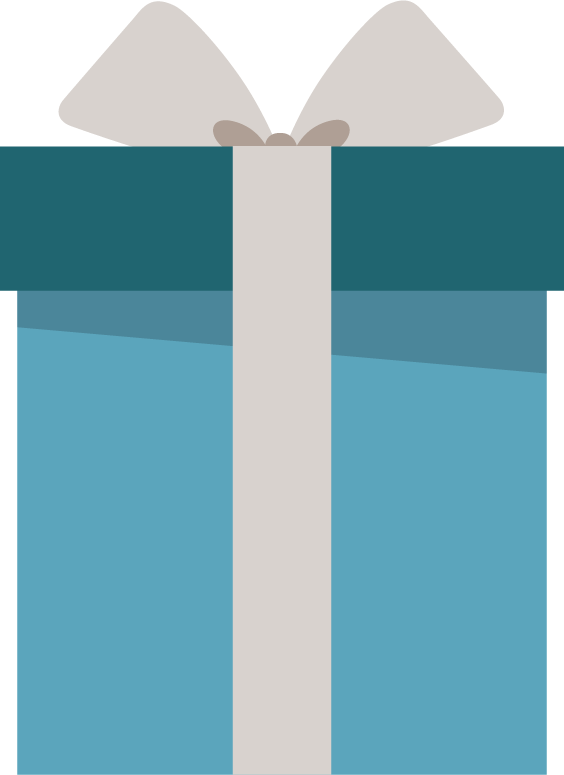 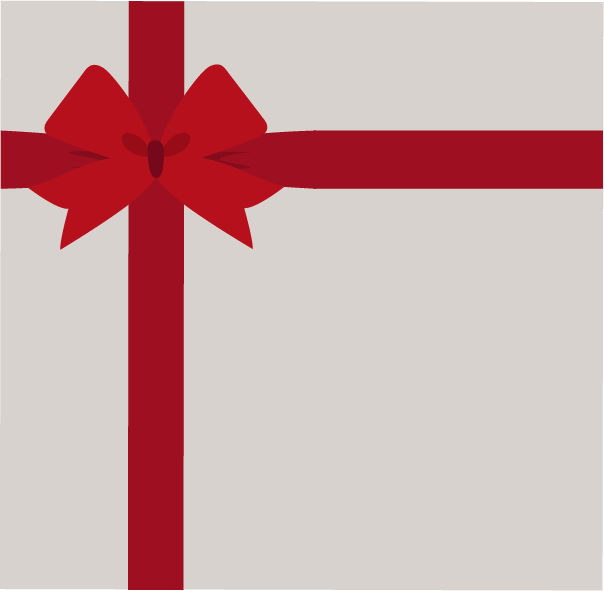 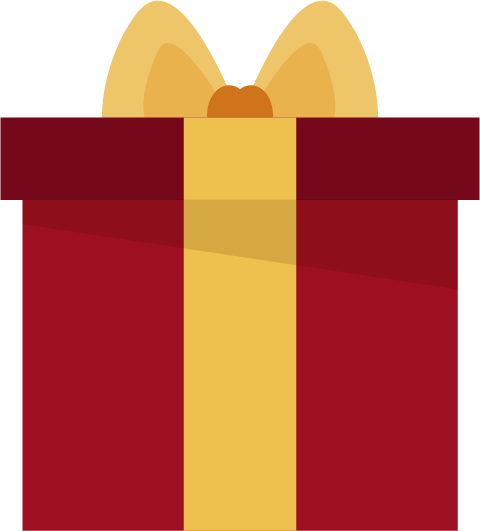 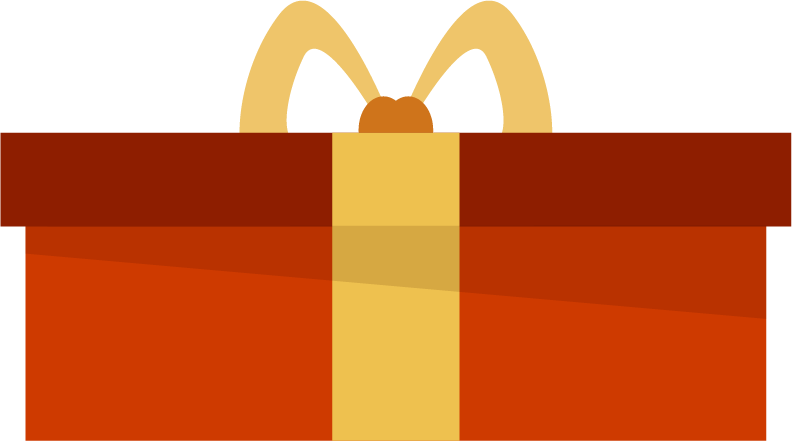 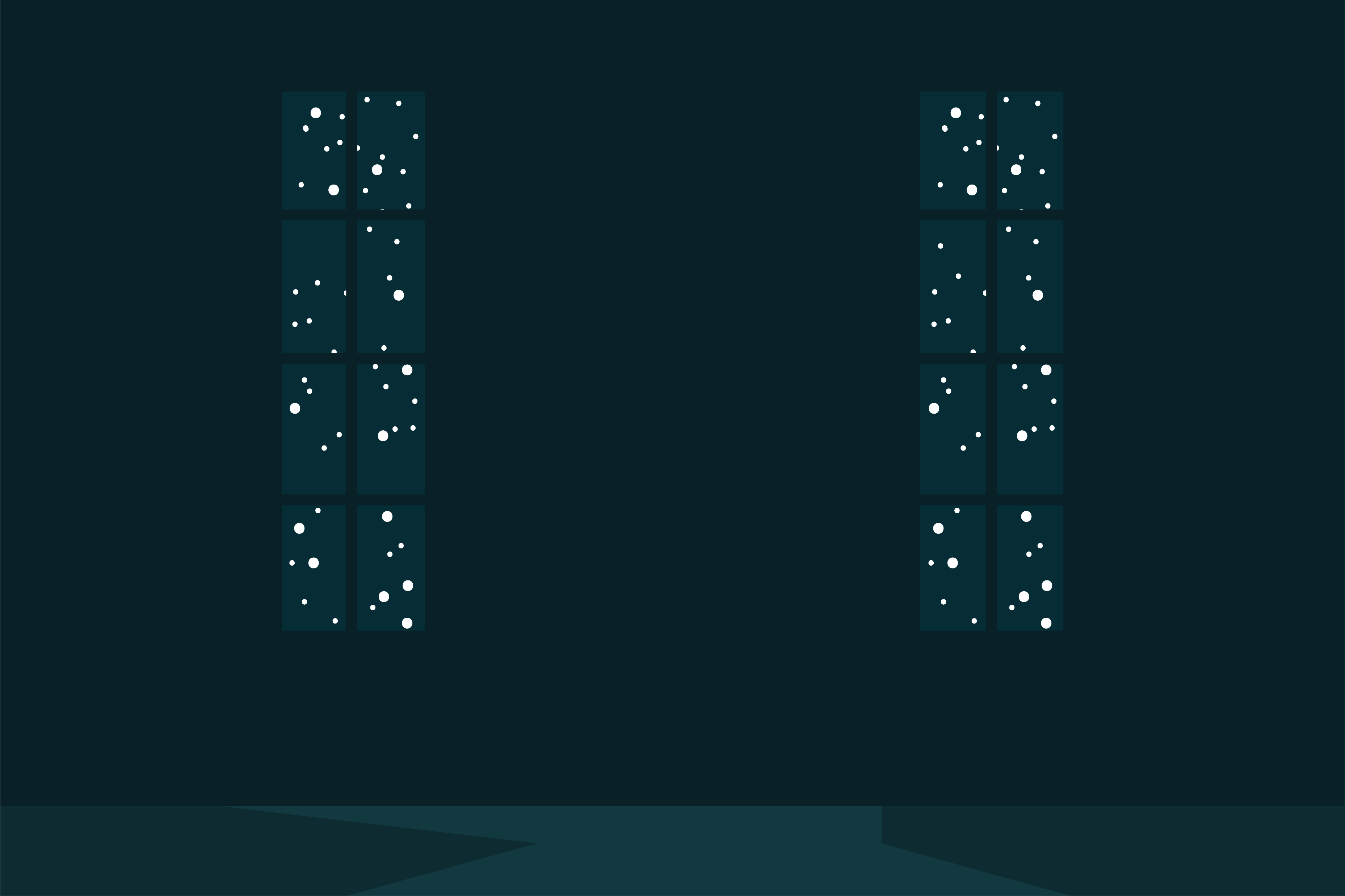 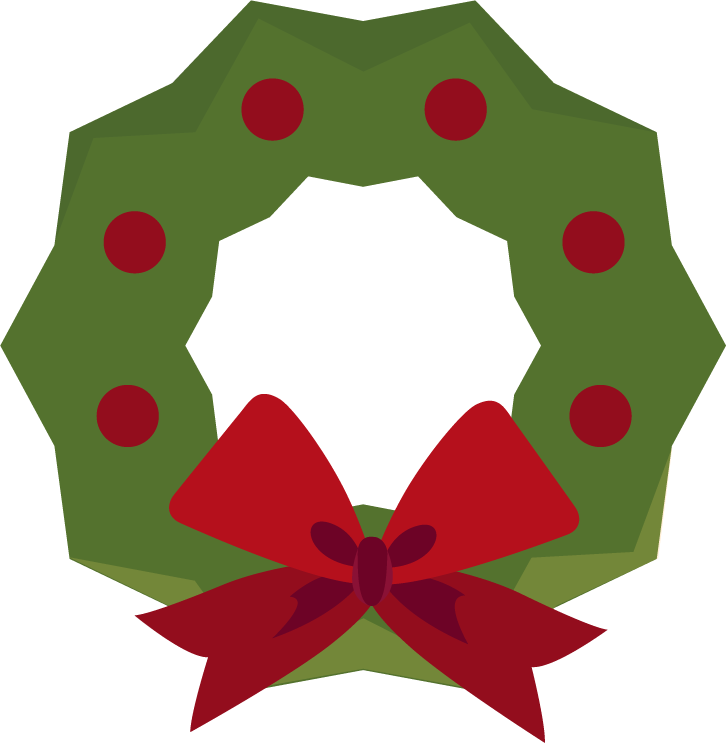 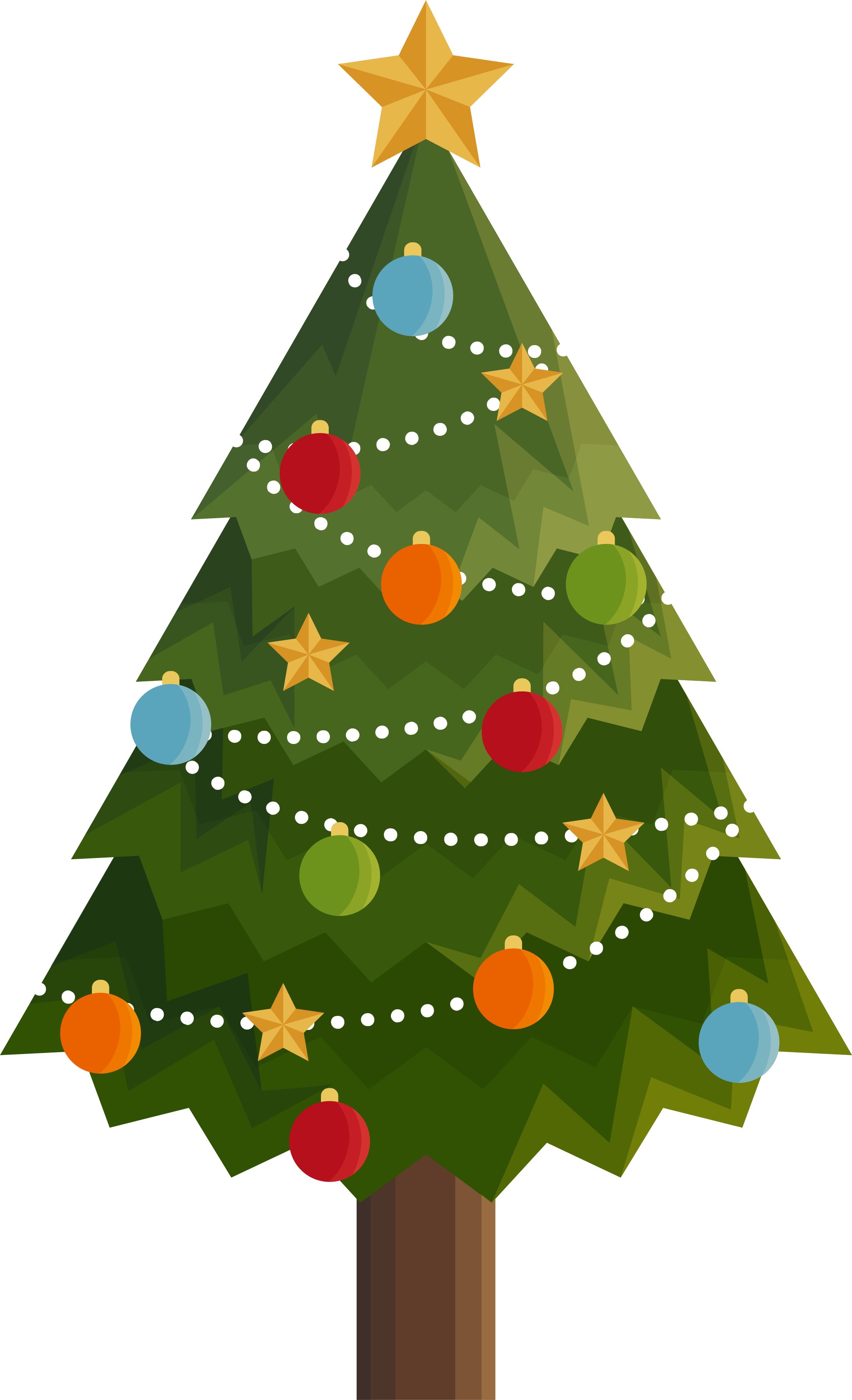 merry
ANNOUNCEMENT
Christmas
OUR OFFICE WILL RESUME WORK ON JANUARY 3
& HAPPY NEW YEAR
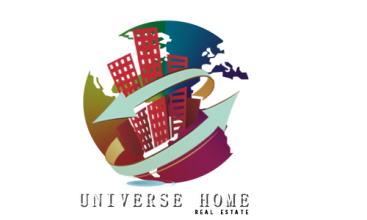 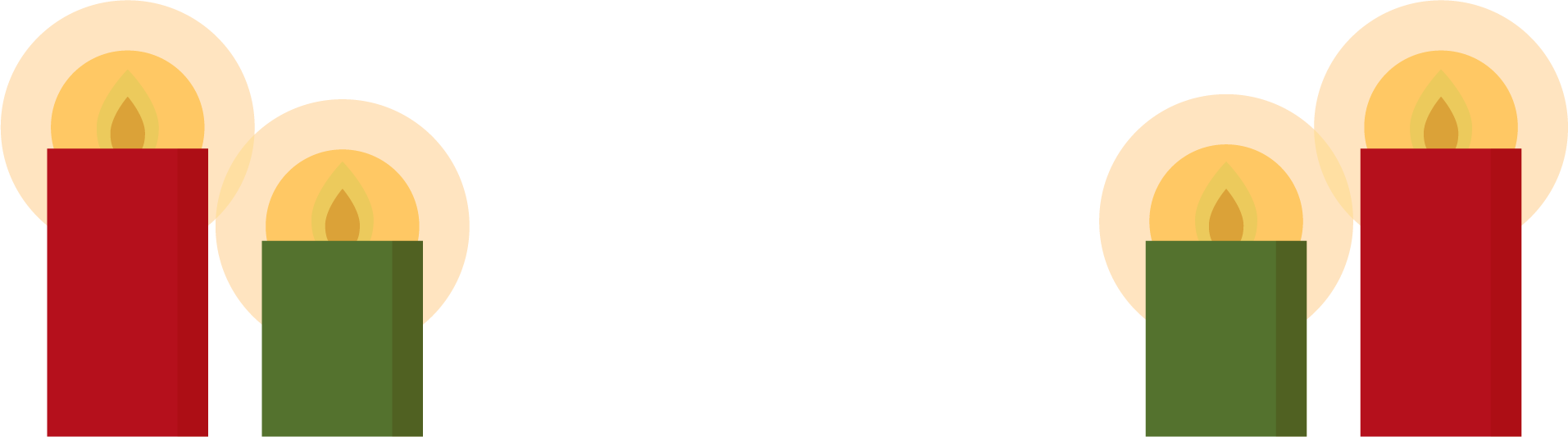 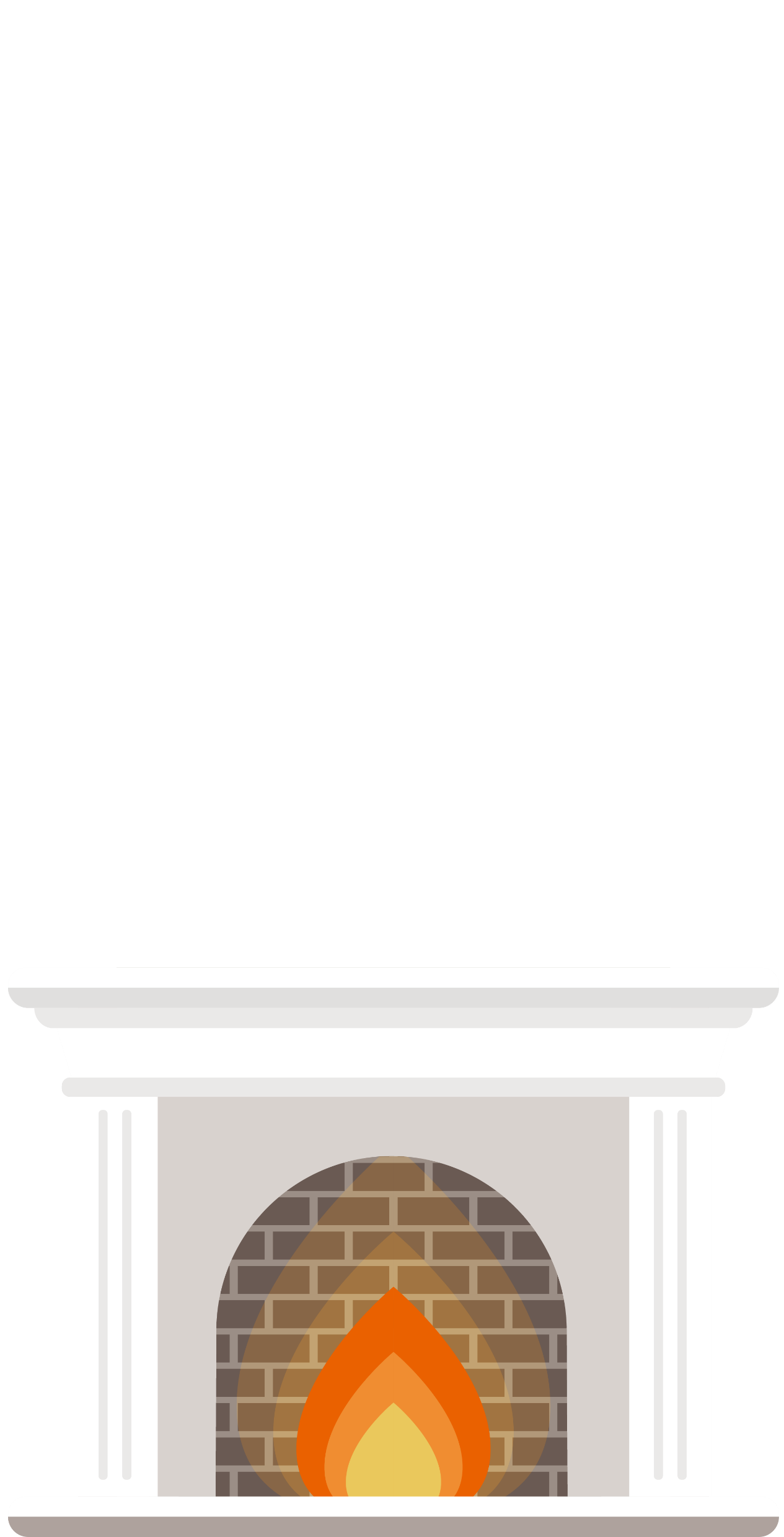 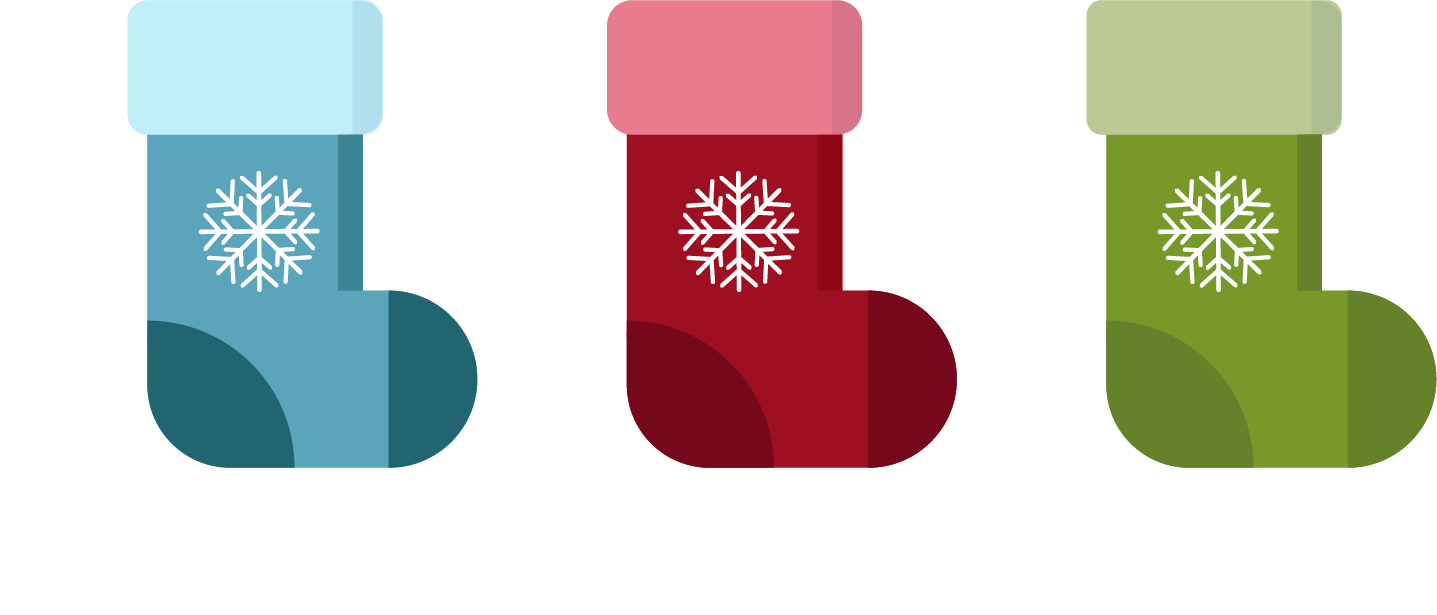 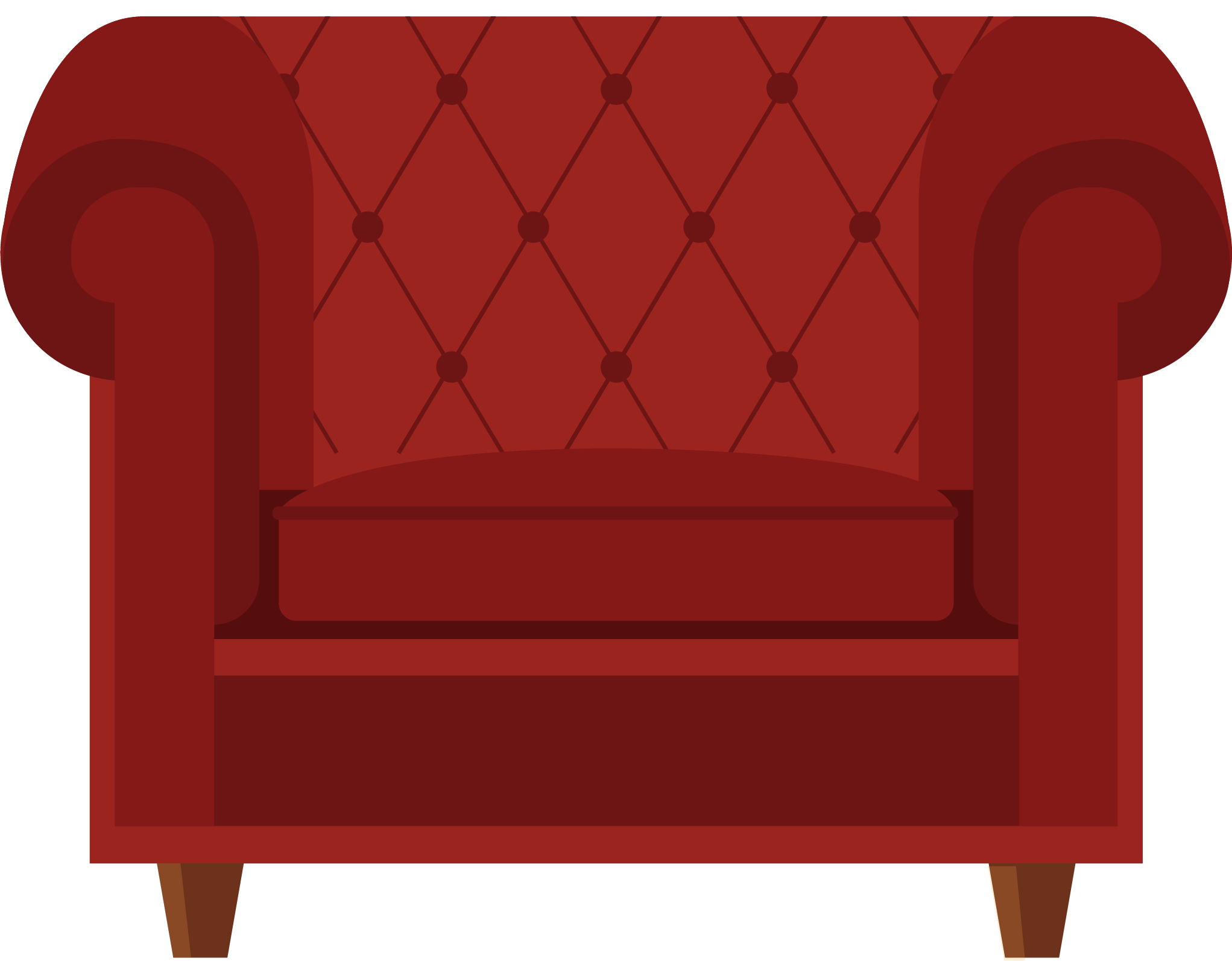 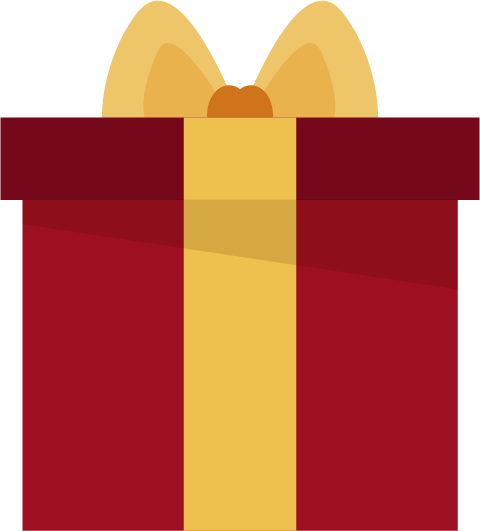 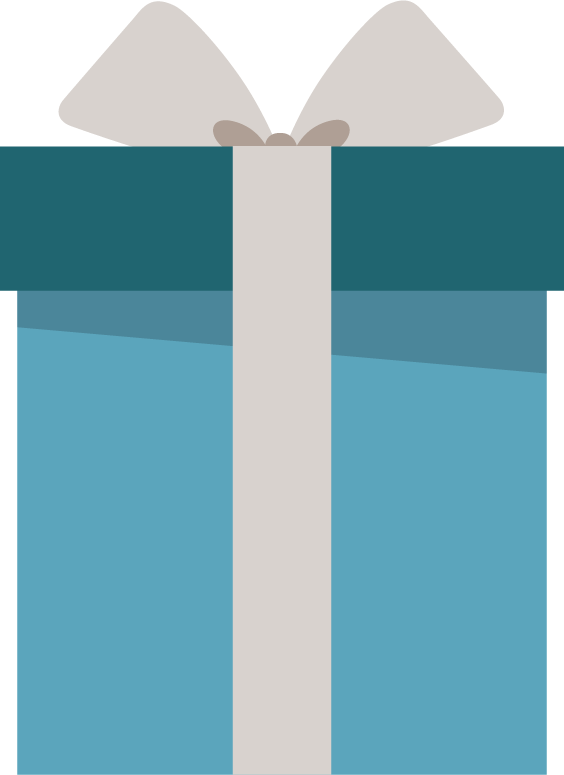 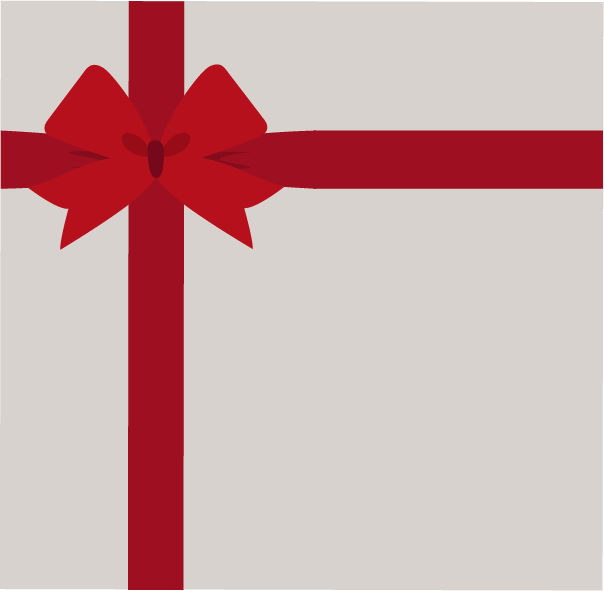 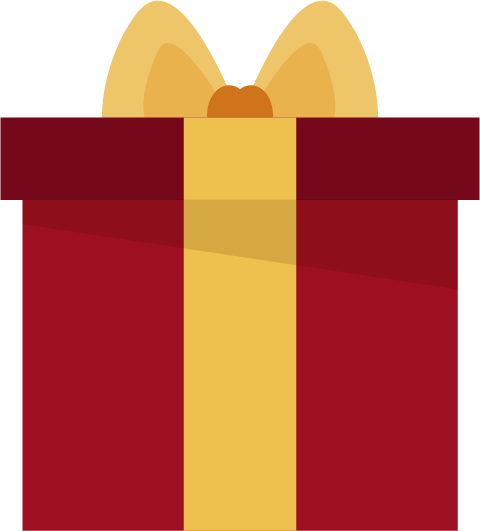 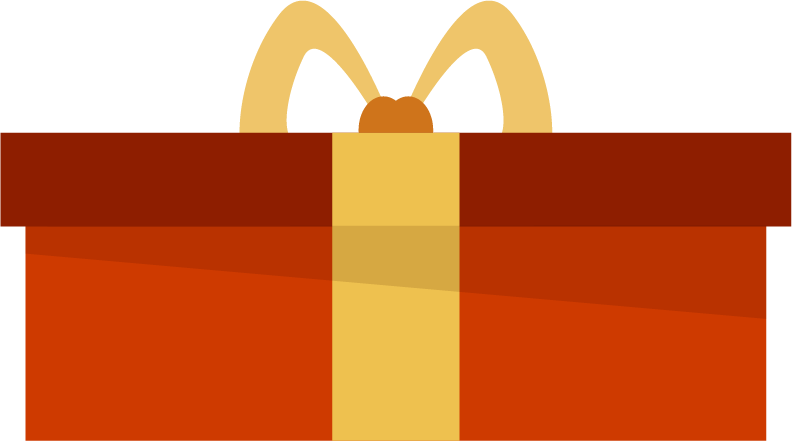 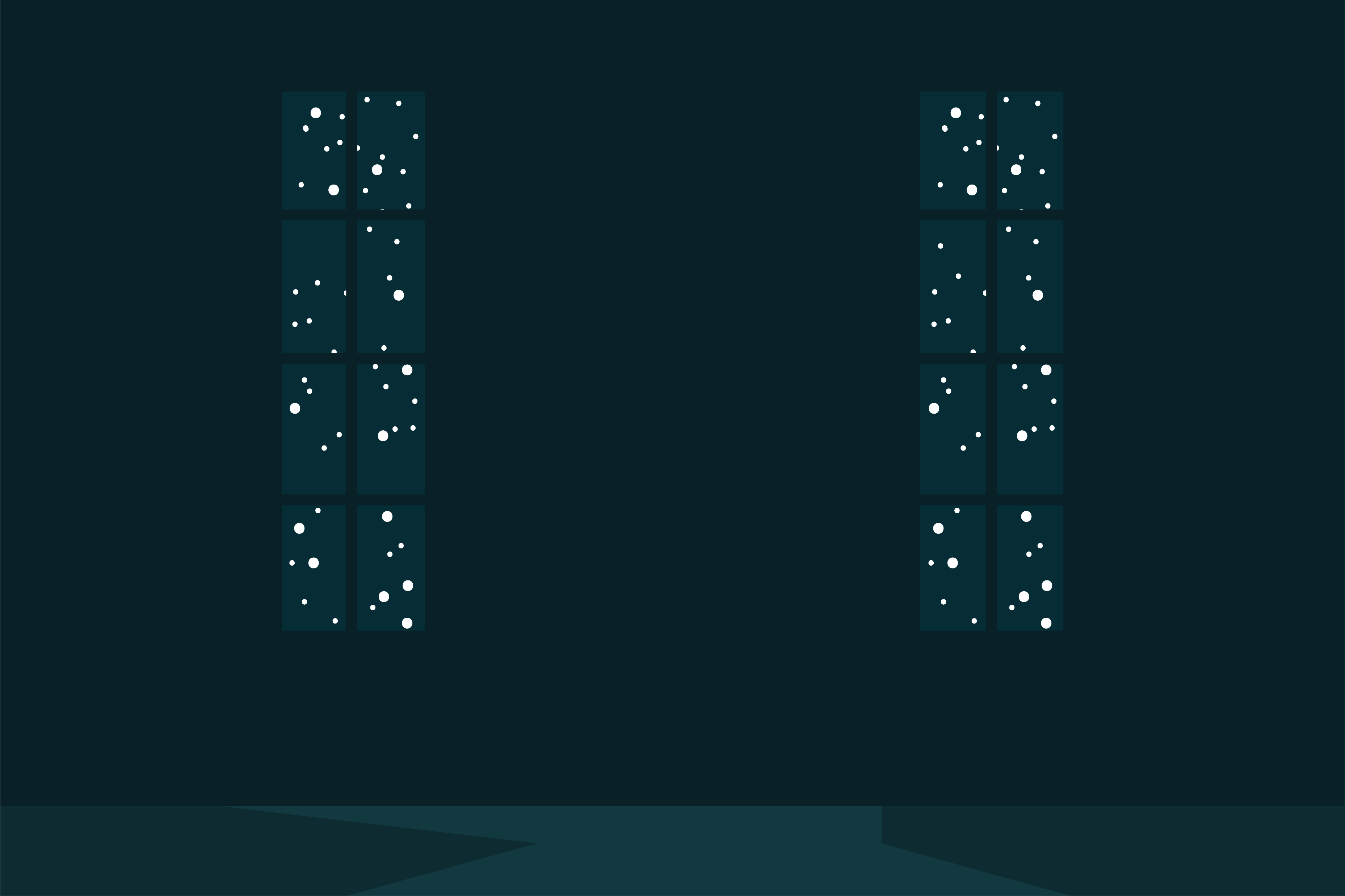 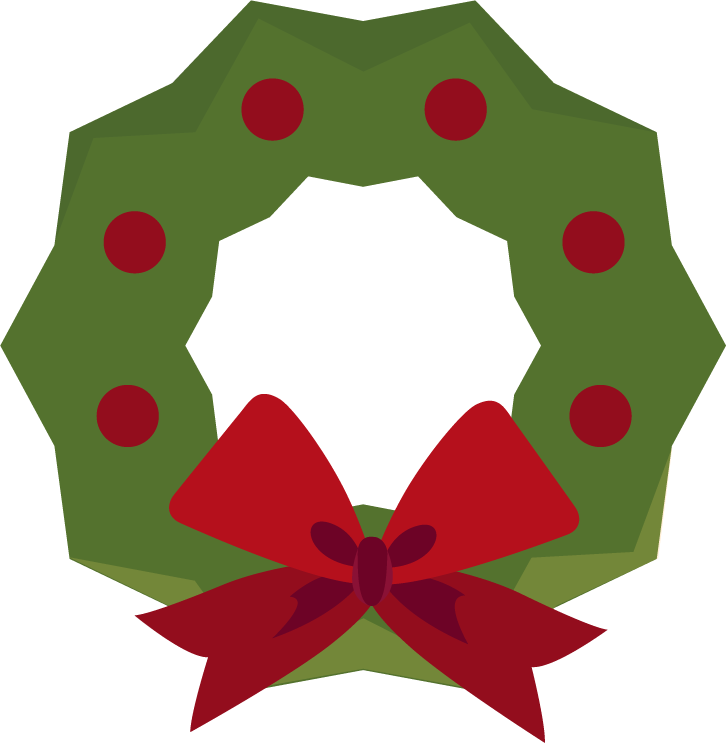 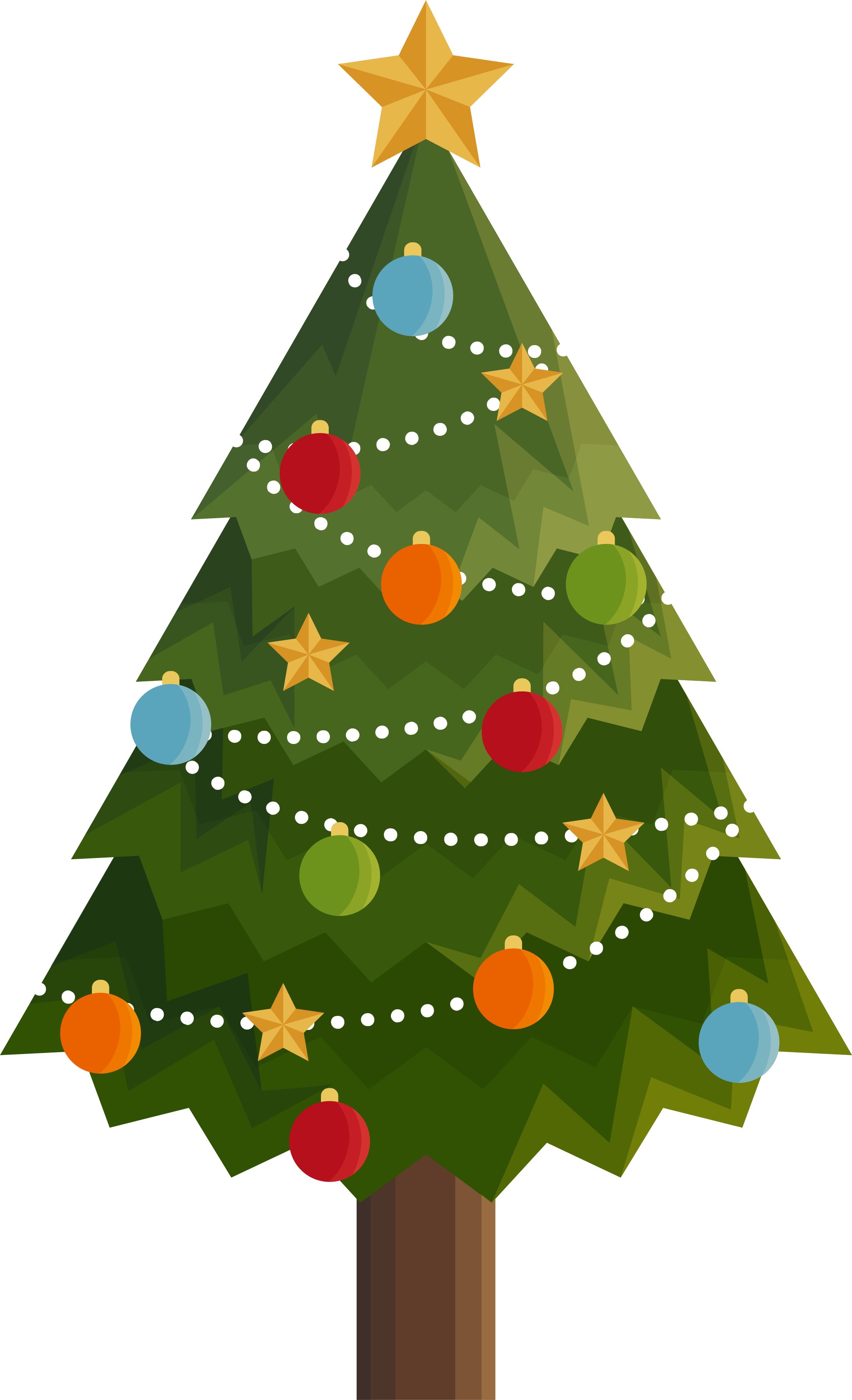 merry
Christmas
& HAPPY NEW YEAR
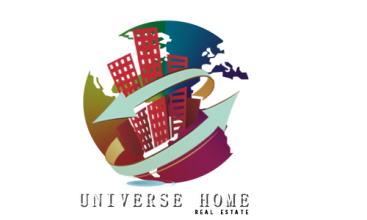 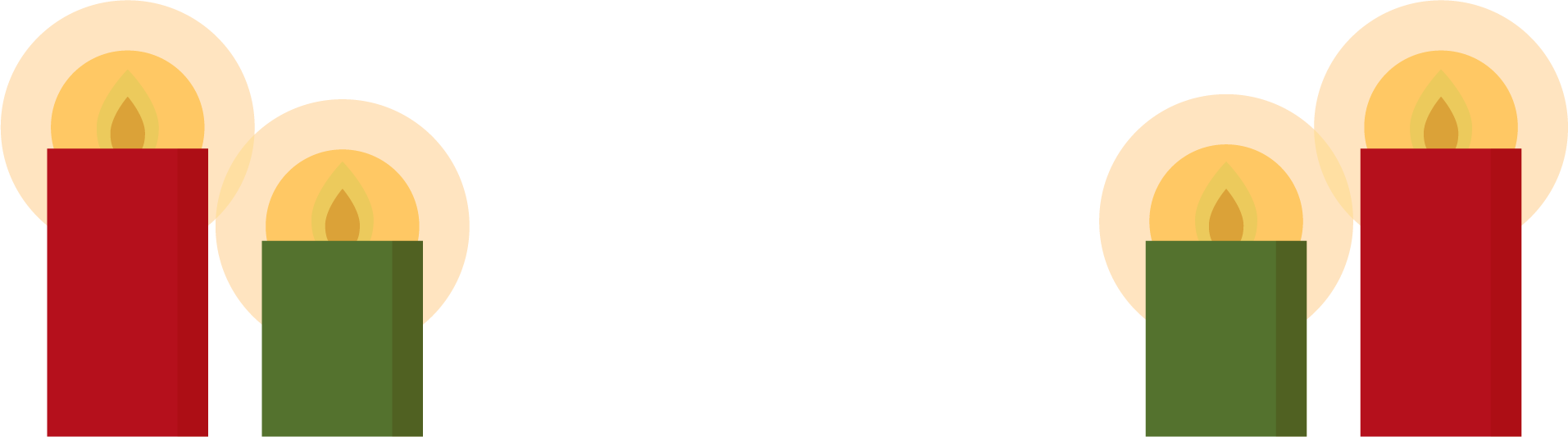 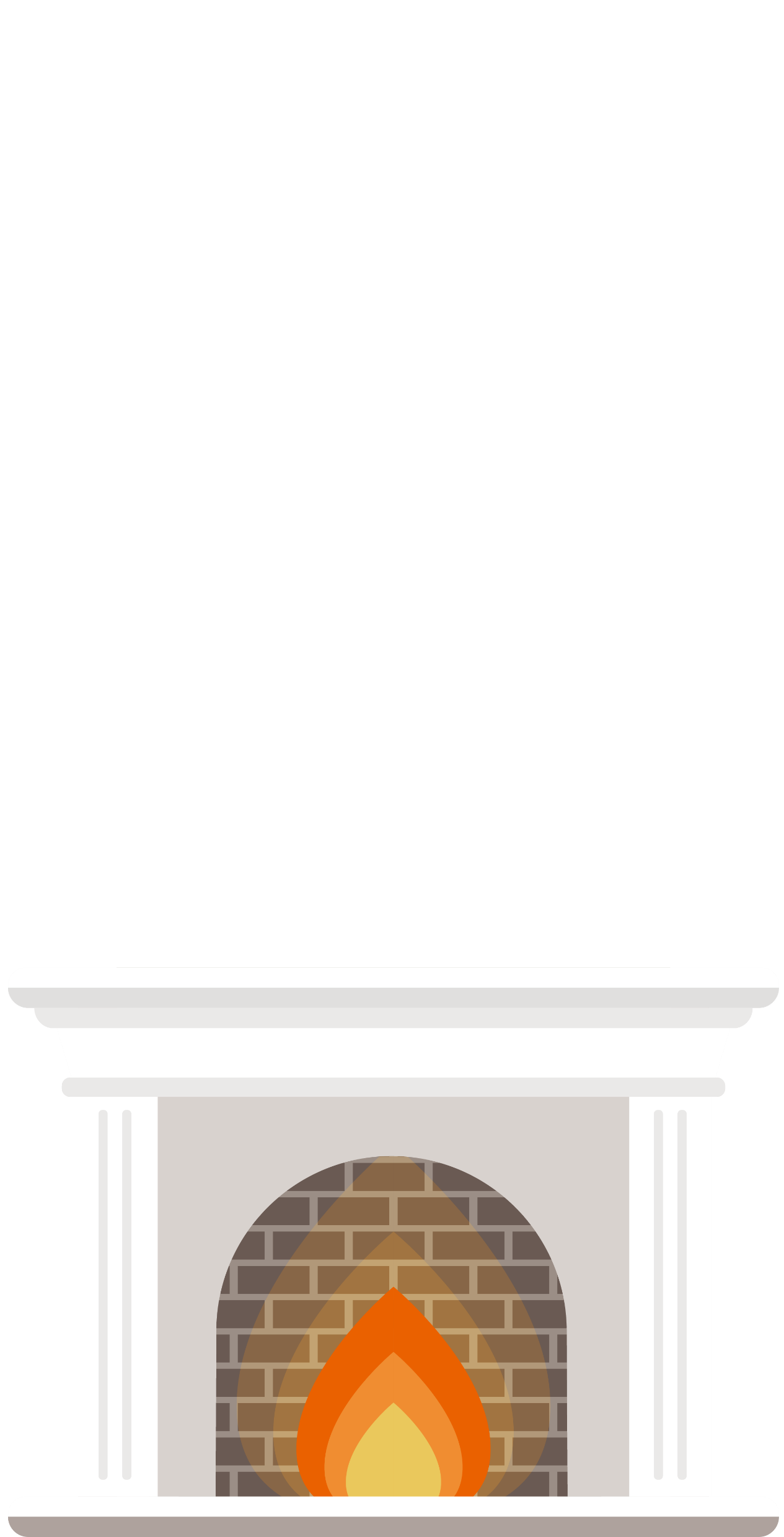 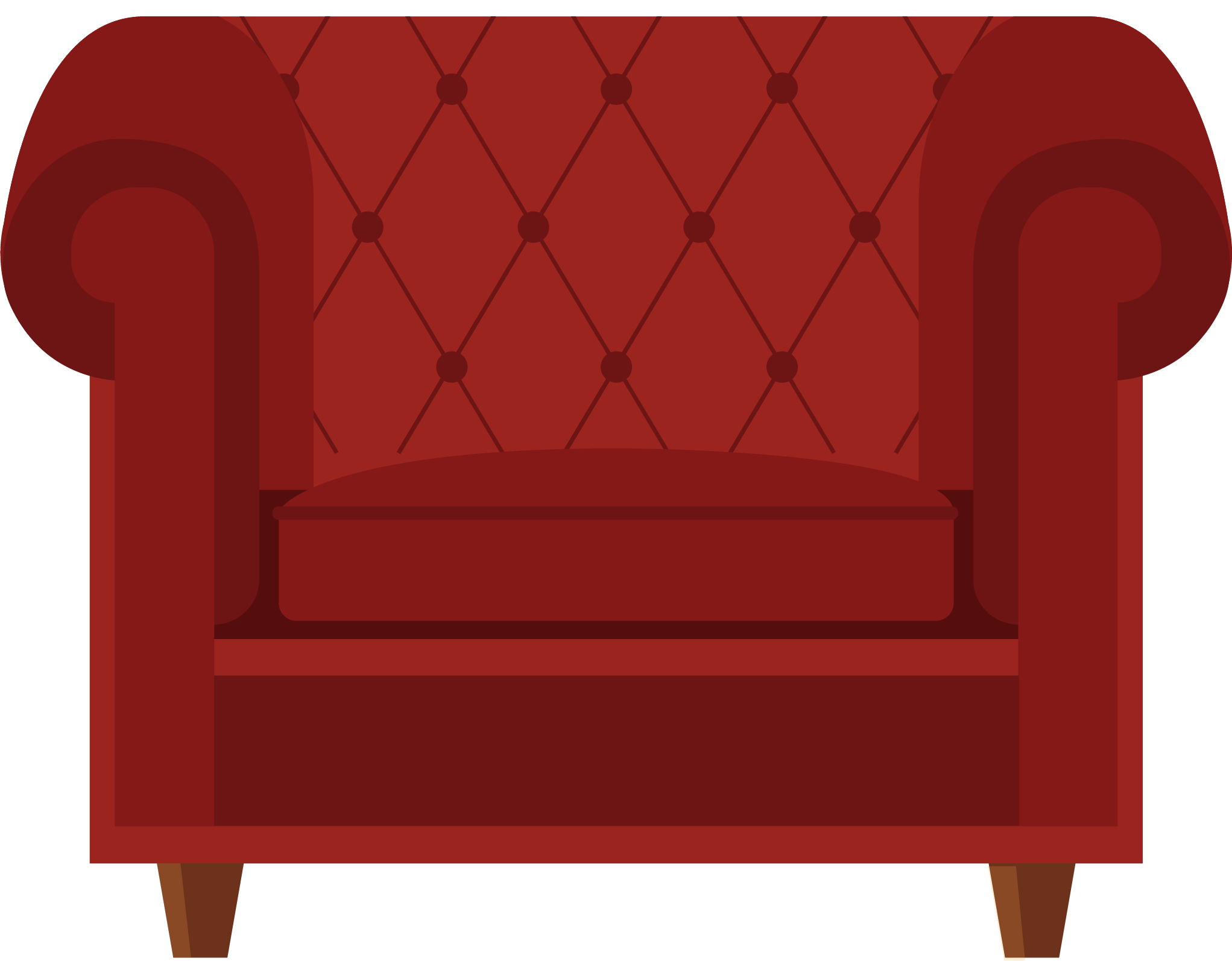 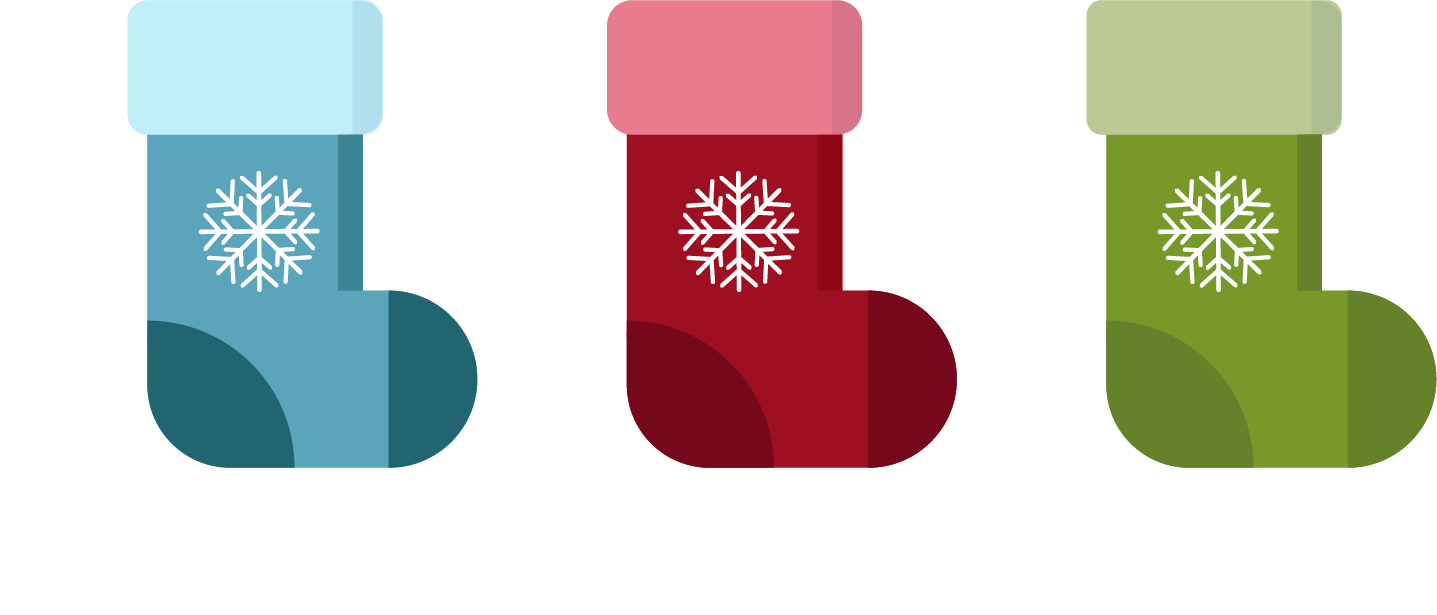 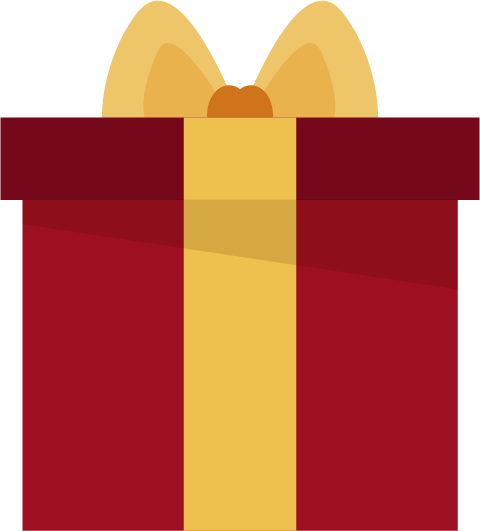 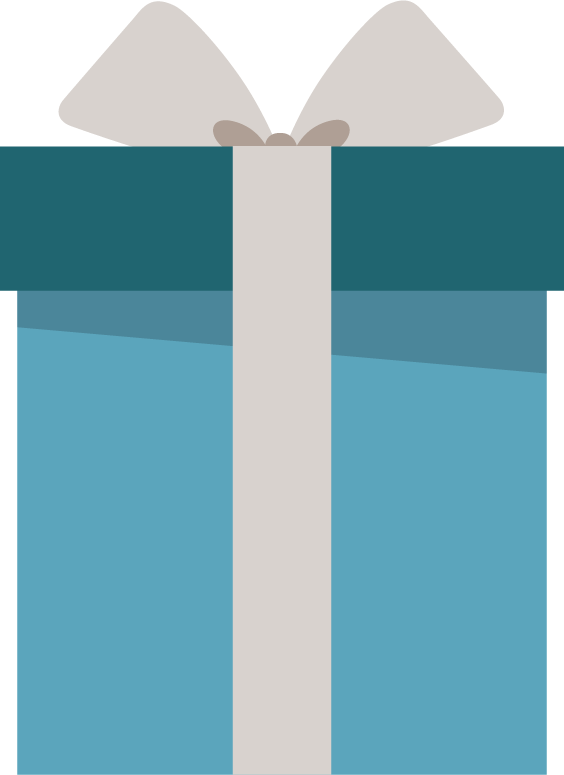 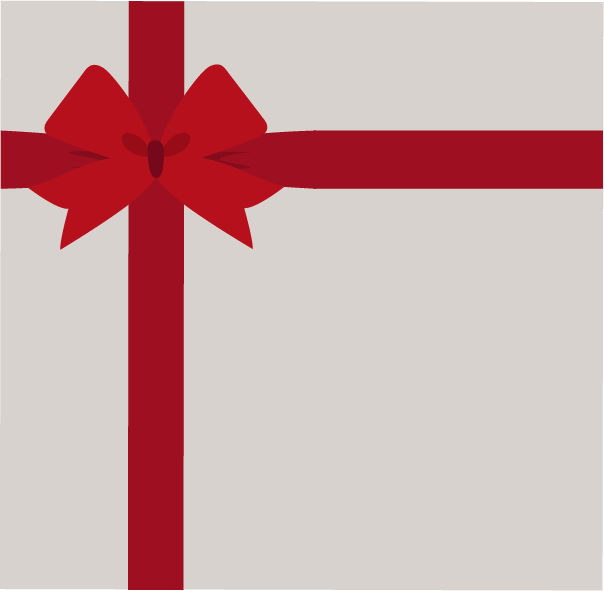 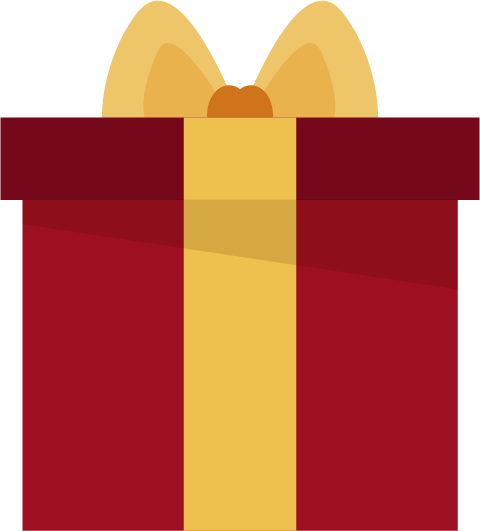 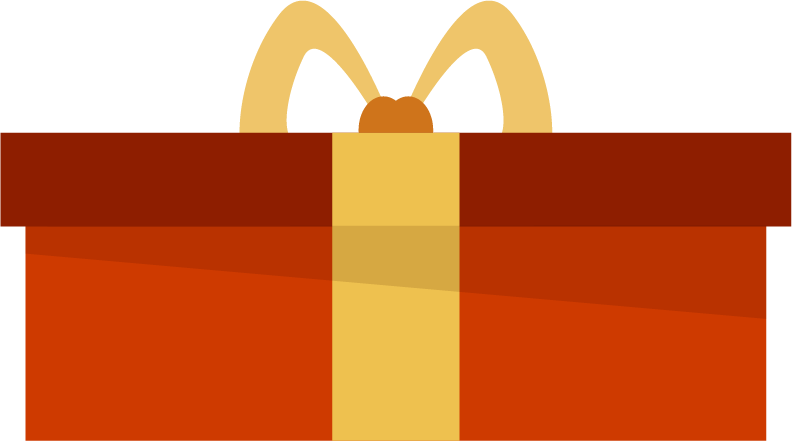